Chapter 11Motion in a Circle
© 2015 Pearson Education, Inc.
Chapter 11: Motion in a Circle
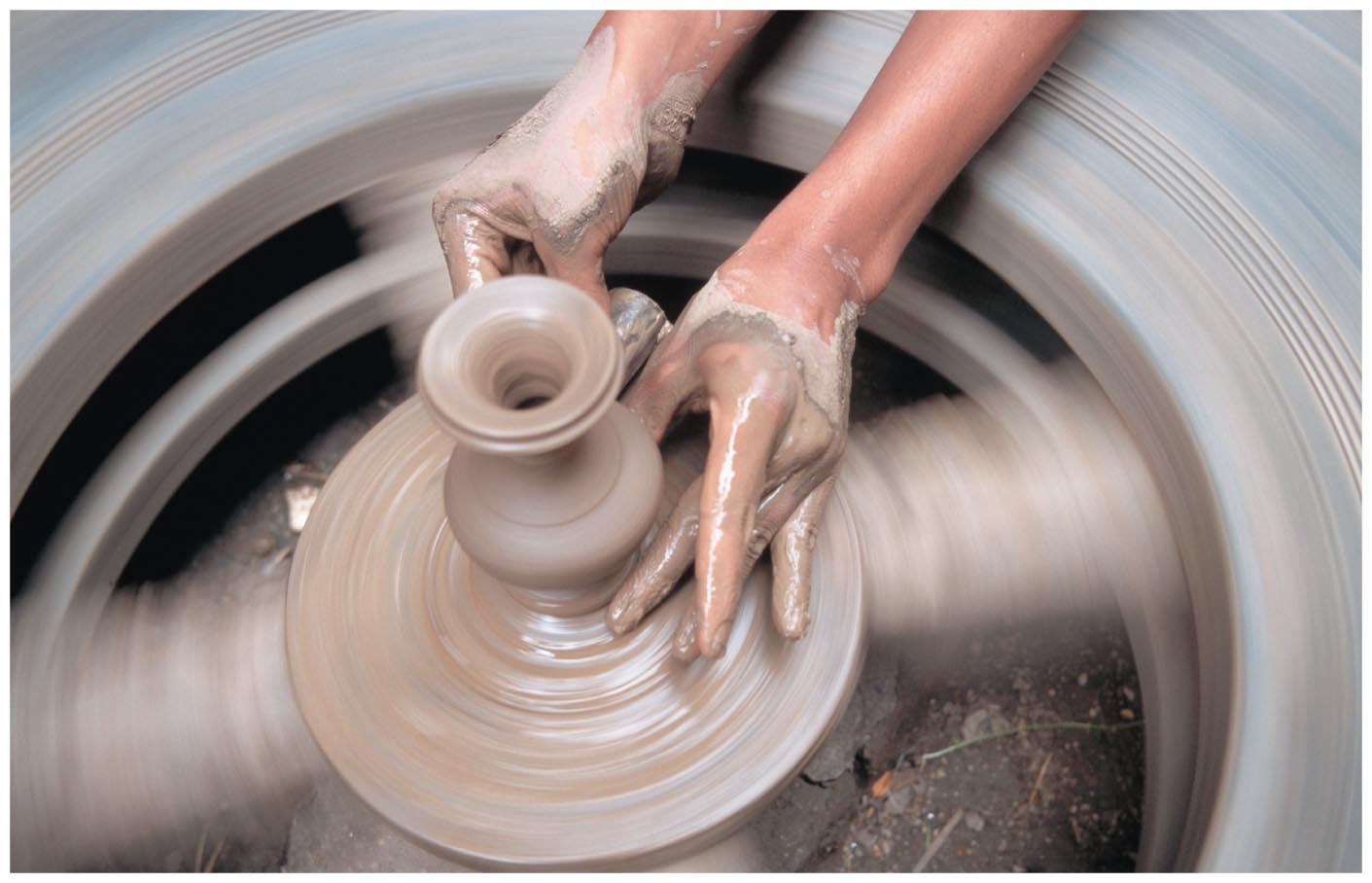 Chapter Goal: Develop the tools that allow us to understand the kinematics and dynamics of particles and extended objects moving in circular motion centered on an axis of rotation.
© 2015 Pearson Education, Inc.
Chapter 11: Motion in a Circle
Concepts
© 2015 Pearson Education, Inc.
Chapter 11: Motion in a Circle
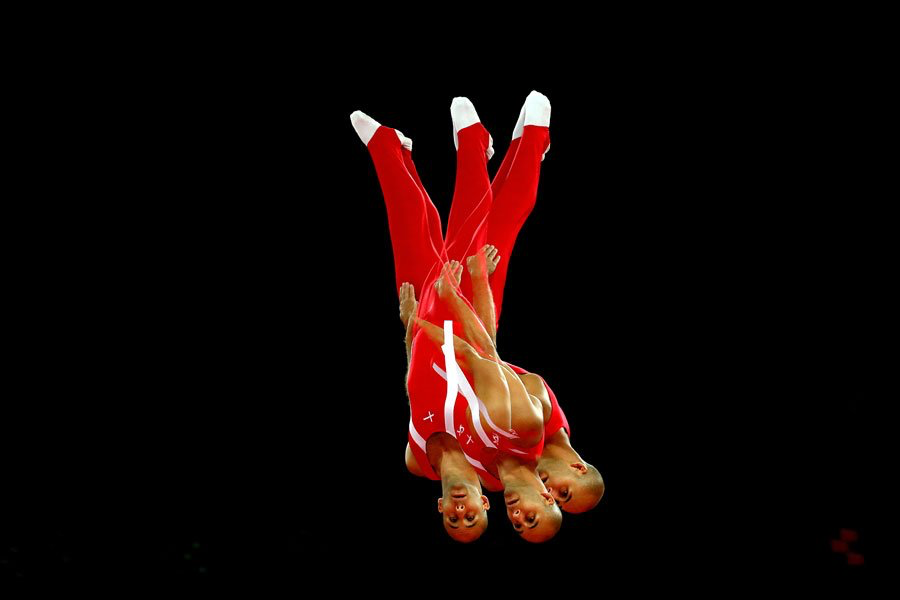 © 2015 Pearson Education, Inc.
Chapter 11: Motion in a Circle
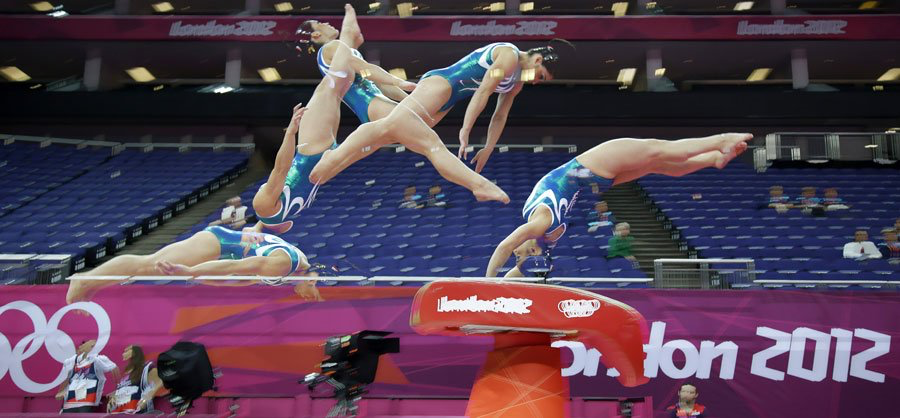 © 2015 Pearson Education, Inc.
Chapter 11: Motion in a Circle
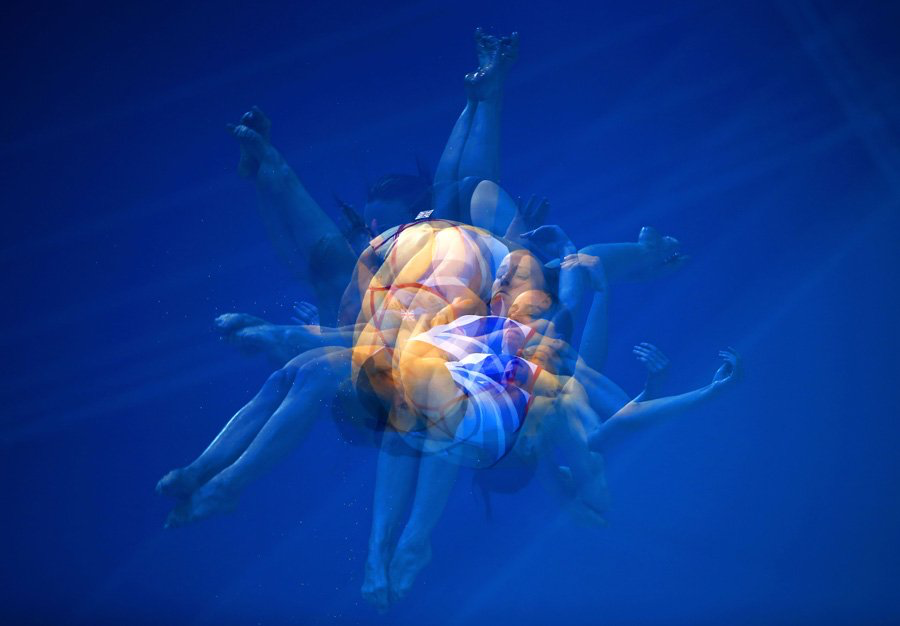 © 2015 Pearson Education, Inc.
Chapter 11: Motion in a Circle
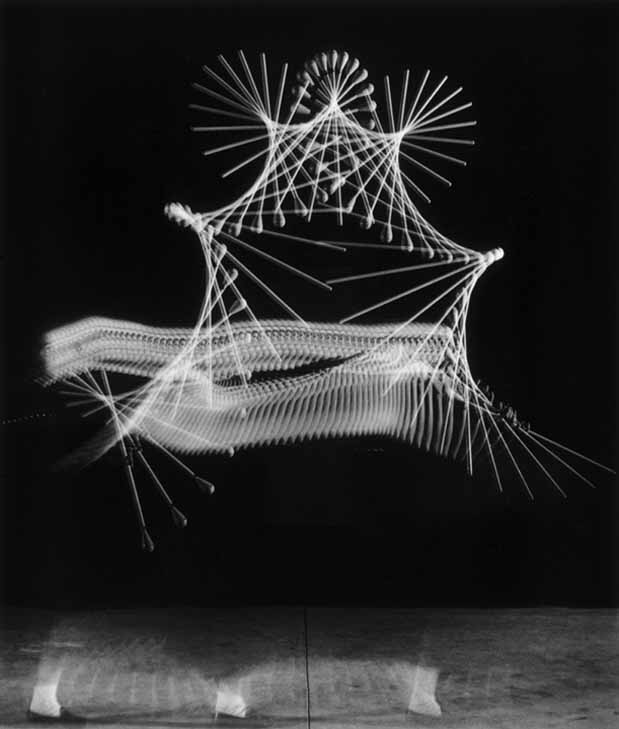 © 2015 Pearson Education, Inc.
Chapter 11: Motion in a Circle
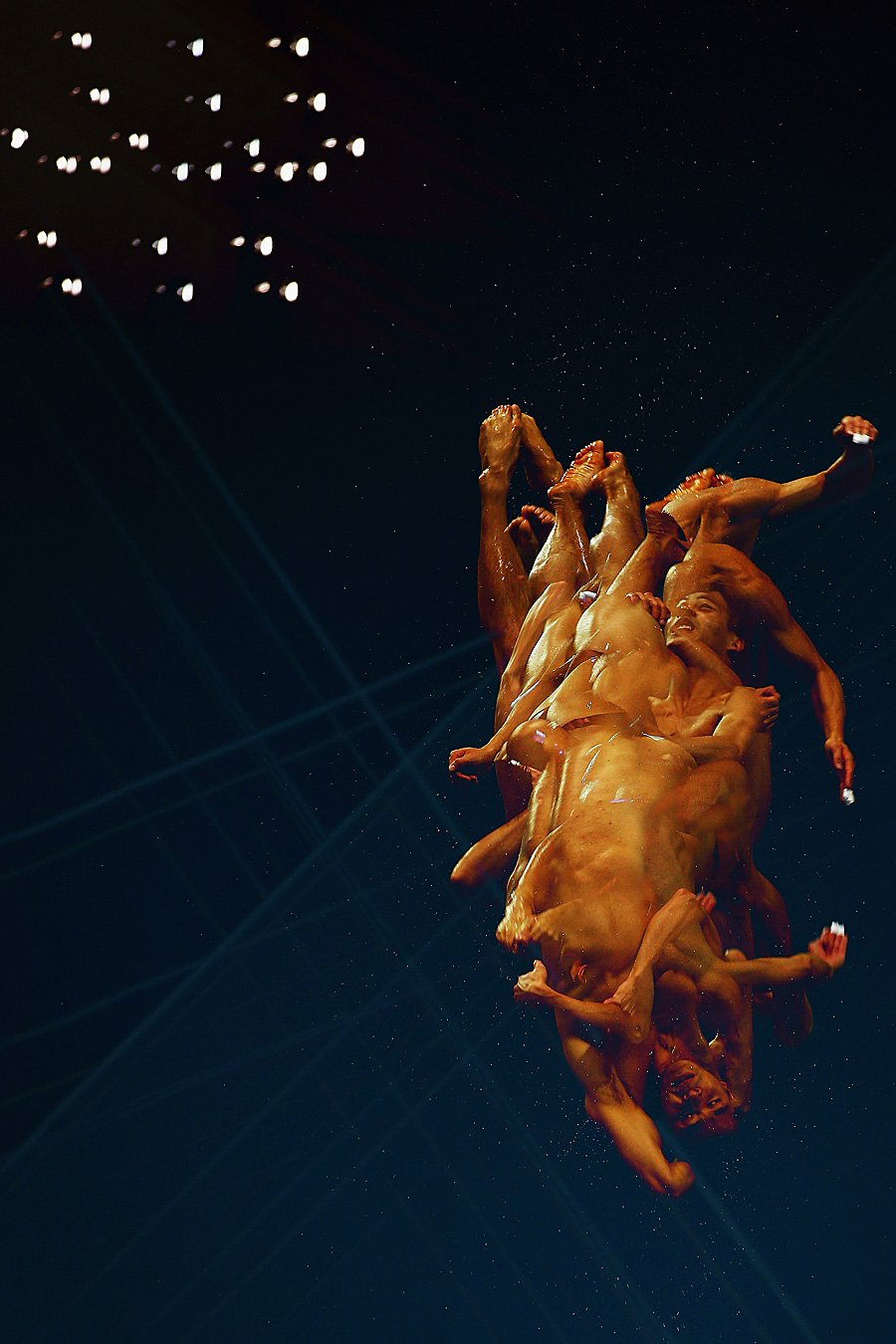 © 2015 Pearson Education, Inc.
Chapter 11: Motion in a Circle
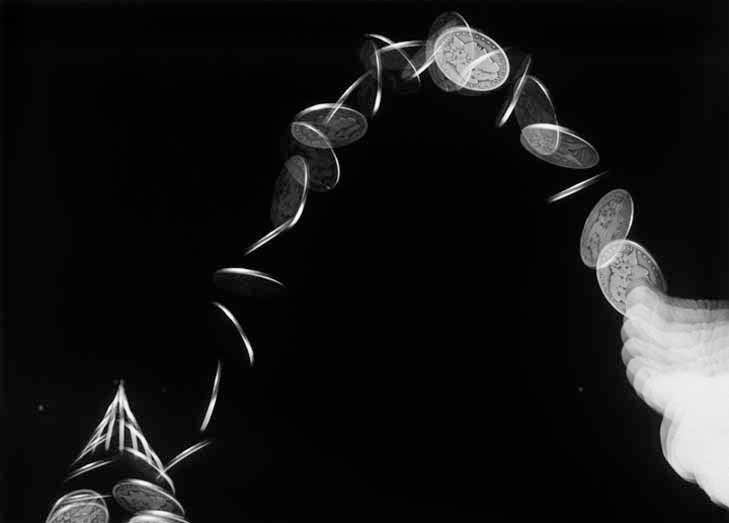 © 2015 Pearson Education, Inc.
Chapter 11: Motion in a Circle
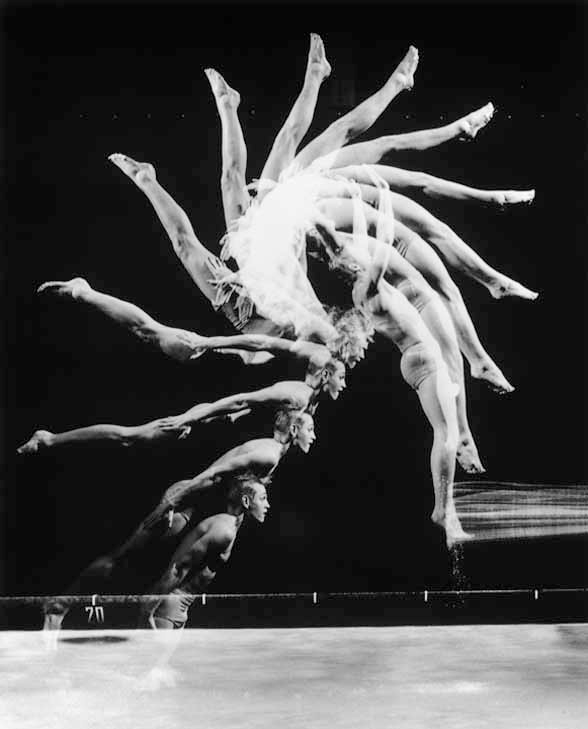 http://demonstrations.wolfram.com/MotionOfTwoBallsConnectedByARod/
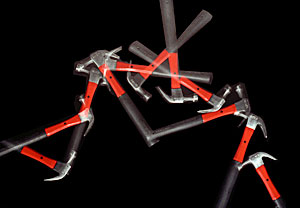 https://www.youtube.com/watch?v=DY3LYQv22qY
© 2015 Pearson Education, Inc.
Chapter 11: Motion in a Circle
The motion we have been dealing with so far is called translational motion (figure part a).
In this chapter we will start exploring rotational motion. 
In rotational motion (figure parts b and c), the orientation of the object changes, and the particles in the object follow different circular paths centered on the axis of rotation.
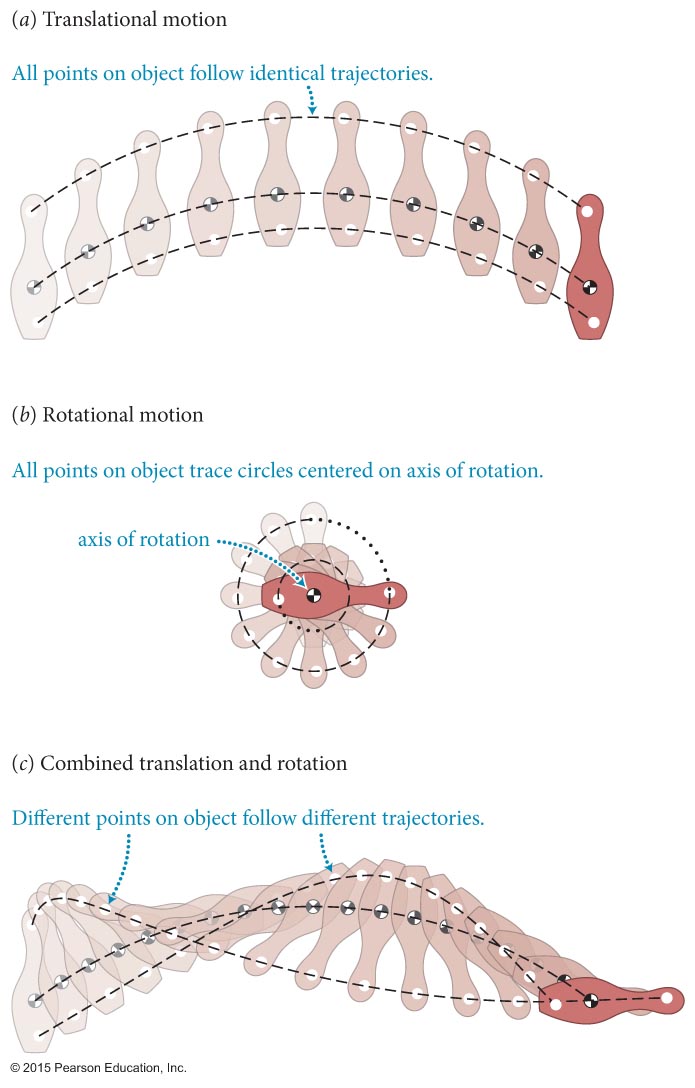 © 2015 Pearson Education, Inc.
Section 11.1: Circular motion at constant speed
The puck revolves around the vertical axis through a circular path.
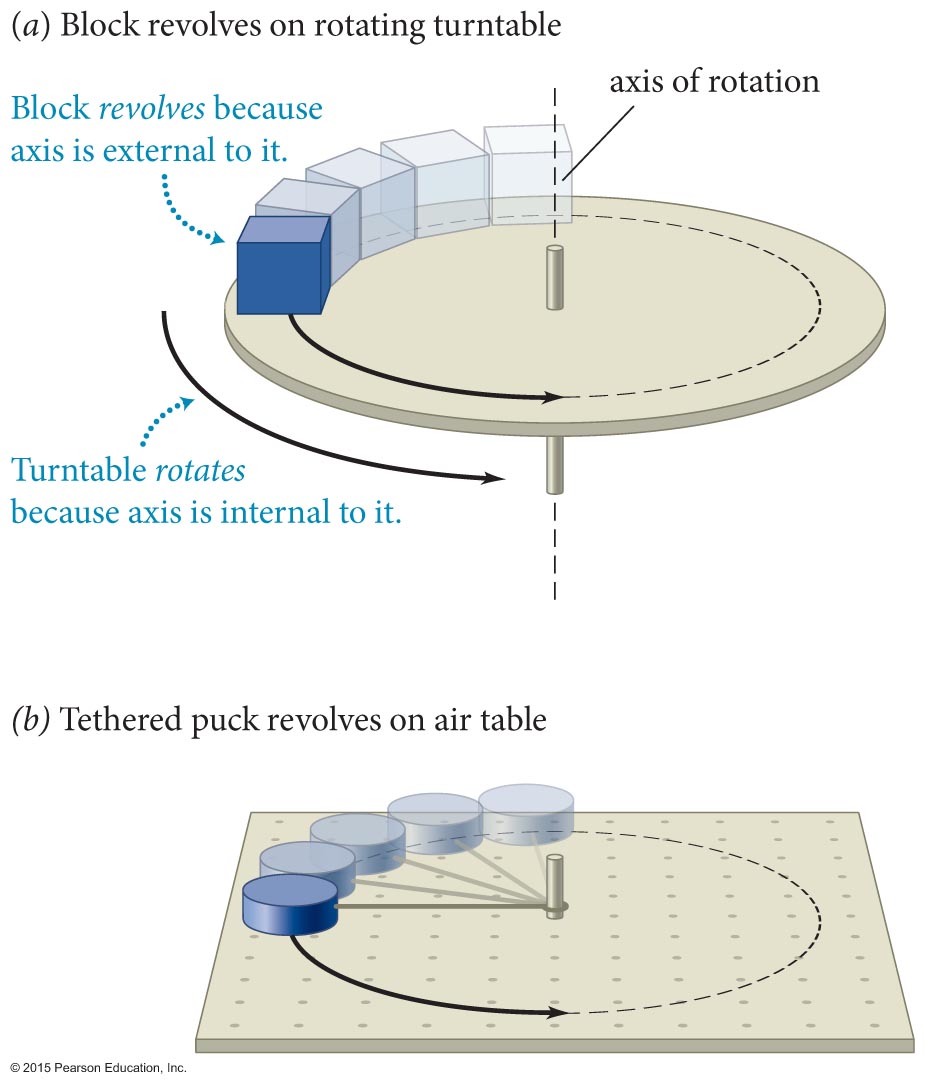 © 2015 Pearson Education, Inc.
Section 11.1: Circular motion at constant speed
The instantaneous velocity    of an object in circular    motion is always perpendicular to the object’s position measured from the center of the circular trajectory.  
In the first part of this chapter, we study only objects in circular motion at constant speed.
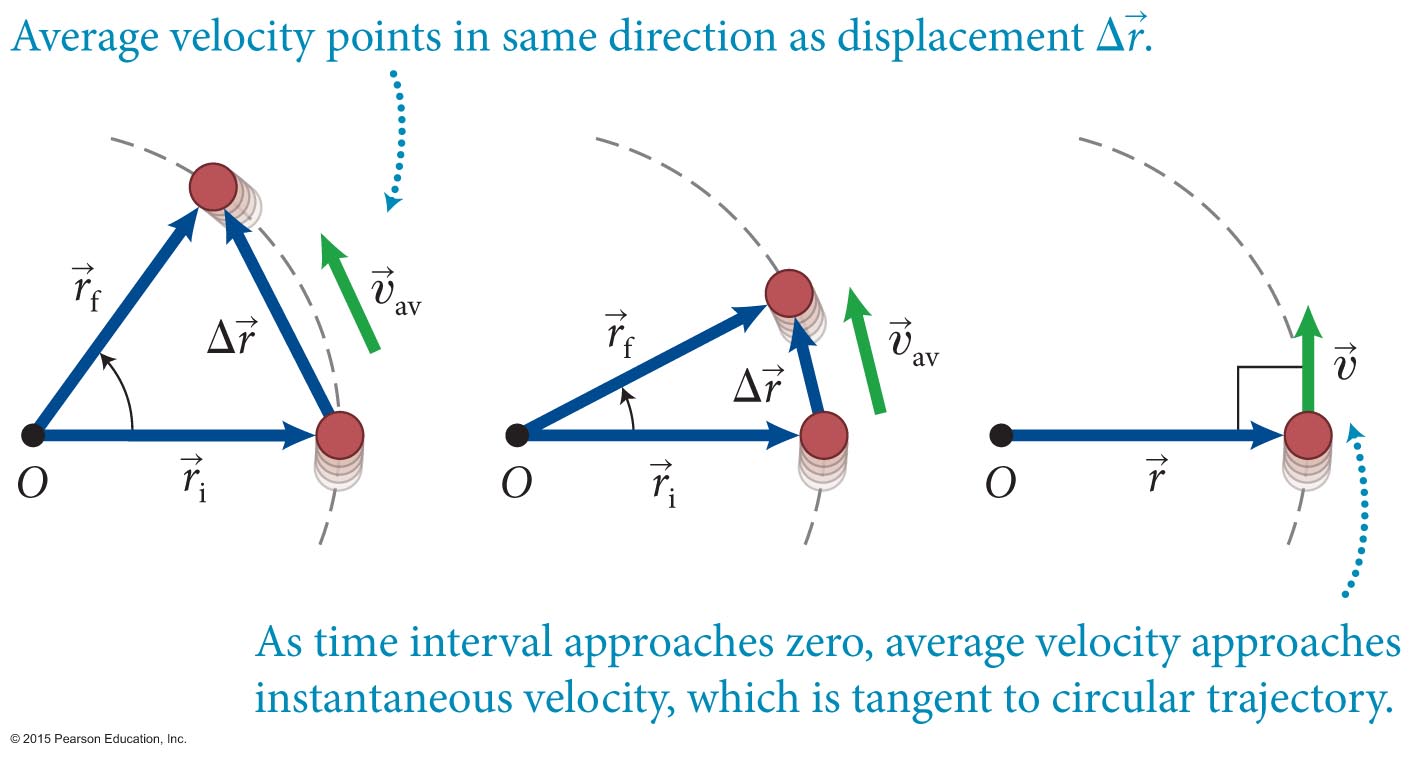 © 2015 Pearson Education, Inc.
Section 11.1: Circular motion at constant speed
The position of an object in circular motion can be given in polar coordinates (r, θ ).
The magnitude of the position vector of an object in circular motion is the radius. 
To specify the direction of motion, we define the object’s rotational coordinate ( ), as illustrated in part a of the figure. 
As shown in part b, the direction of increase of  is denoted by a curved arrow around the axis of rotation.
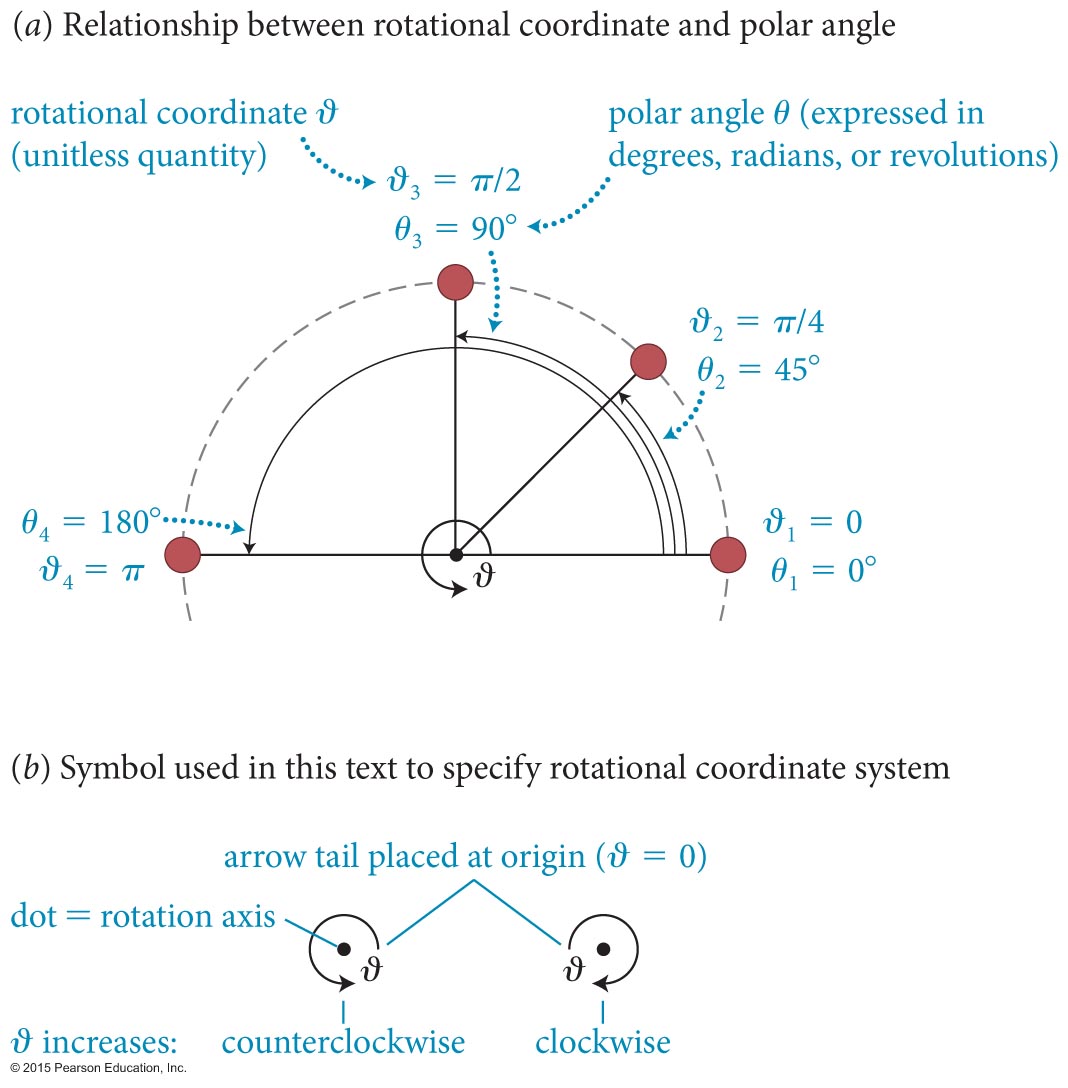 © 2015 Pearson Education, Inc.
Section 11.1: Circular motion at constant speed
The relationship between an object’s speed and angular velocity is illustrated in the figure below.






All points on the rotating disc will have the same rotational velocity.
However, the speed depends on the radius of the circle: The further the point on the disc from the rotation axis, the larger the speed.
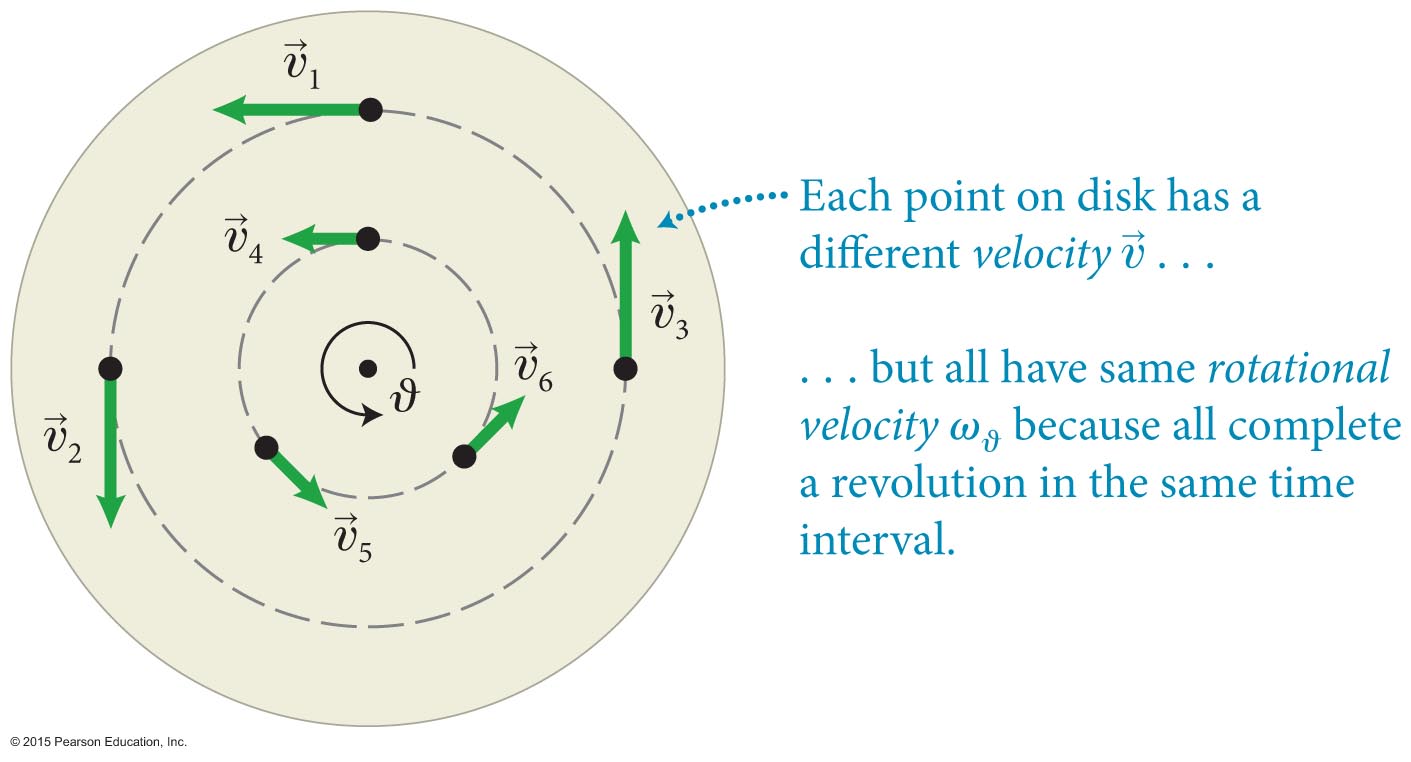 © 2015 Pearson Education, Inc.
Section 11.1: Circular motion at constant speed
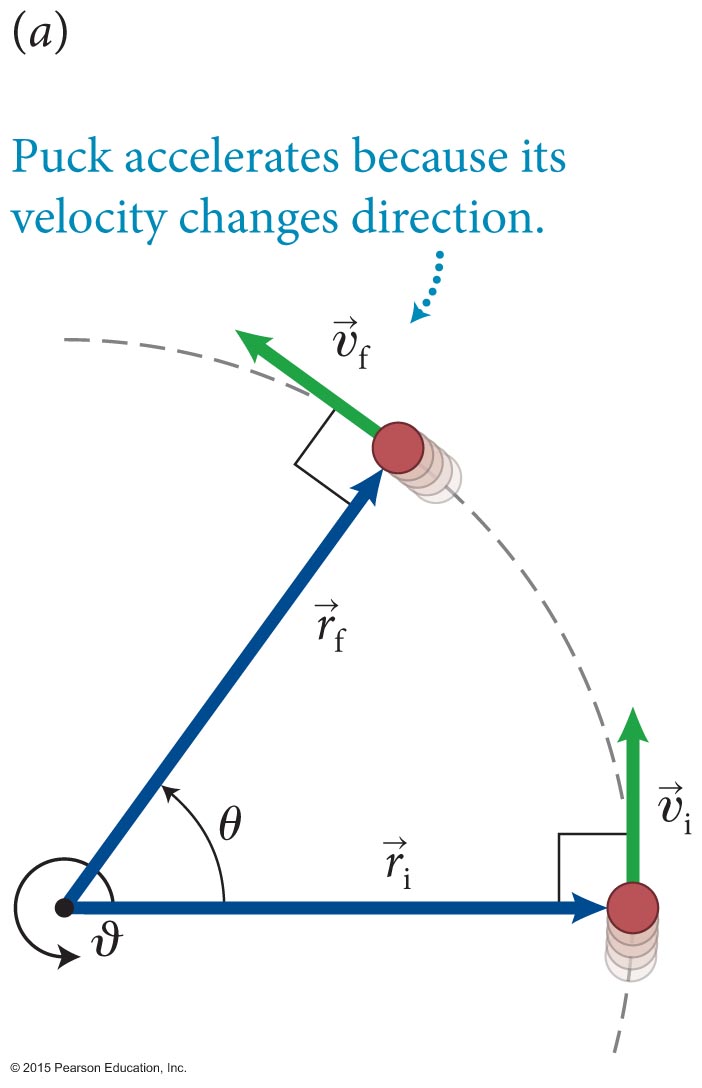 Even though the initial and final speeds of the object in circular motion are the same, the object undergoes a change in velocity
The object is accelerating, even if the speed is constant. 
                     points toward the center of the circle.
© 2015 Pearson Education, Inc.
Section 11.1: Circular motion at constant speed
This means the average accelerating                         also points toward the center. 
An object executing circular motion at constant speed has an acceleration of constant magnitude that is directed toward the center of its circular path. 
This acceleration is called the centripetal acceleration.
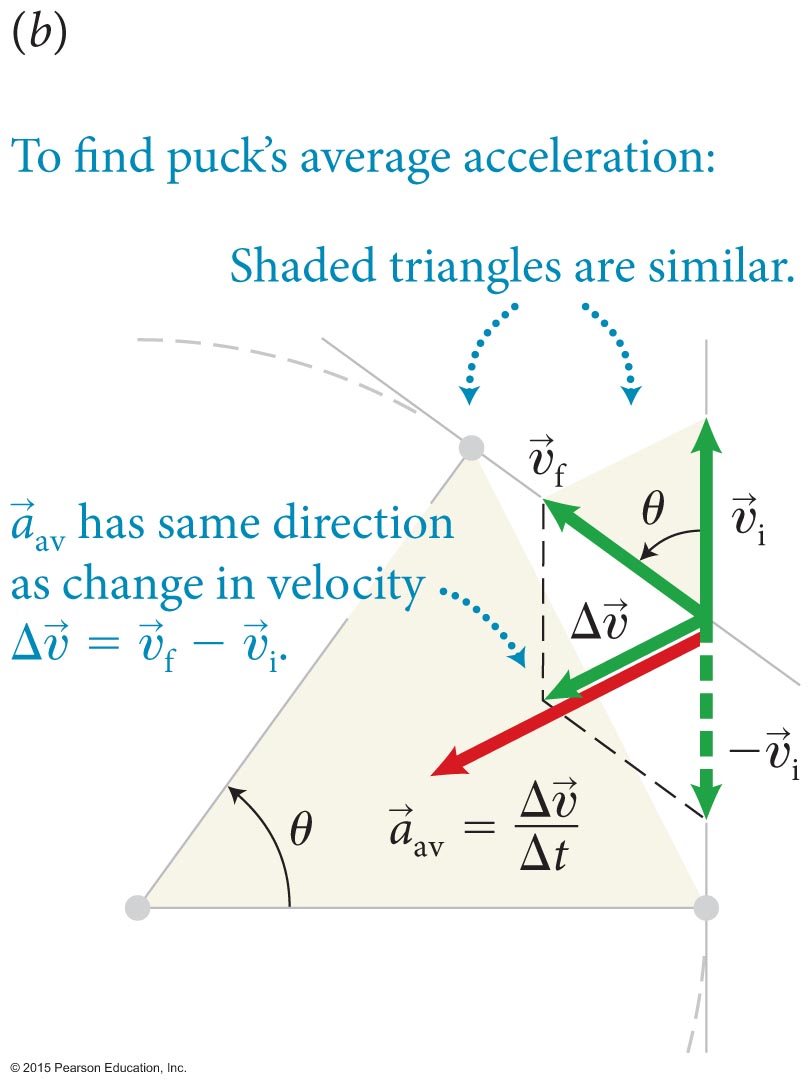 © 2015 Pearson Education, Inc.
Section 11.2: Forces and circular motion
The centripetal acceleration of an object in circular motion at constant speed points toward the center of the circle. Then from Newton’s second law: 
An object that executes circular motion at constant speed is subject to a force (or vector sum of forces) of constant magnitude directed toward the center of the circular trajectory.
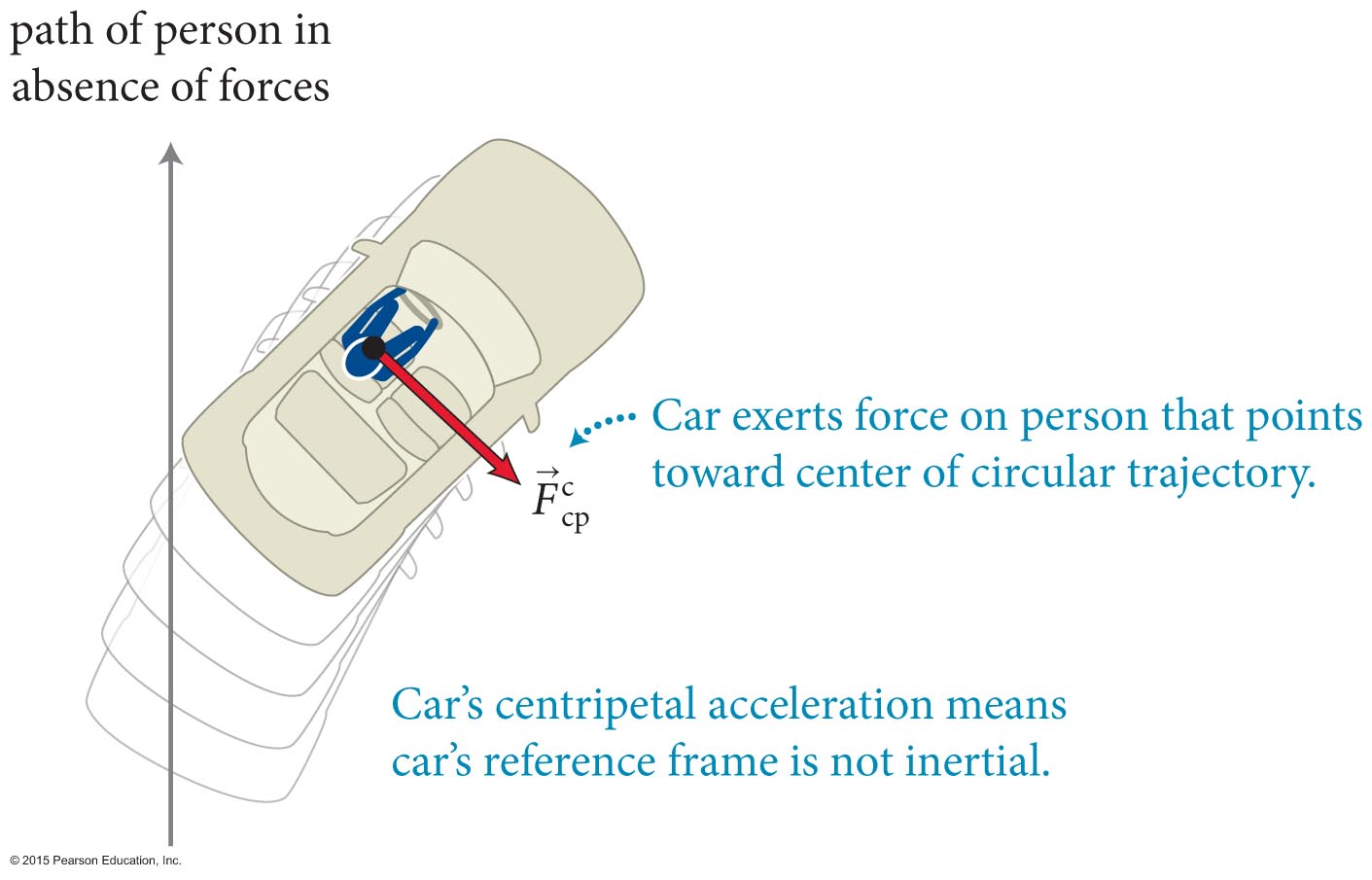 © 2015 Pearson Education, Inc.
Section 11.2: Forces and circular motion
Suppose you round a curve in a car as shown below. The car exerts a force on you that points toward the center. 
However, you feel as if you are being pushed outward. Why?
This feeling of being pushed outward rises only from the noninertial nature of the car’s reference frame. 
Avoid analyzing forces from a rotating frame of reference because such a frame is accelerating and therefore noninertial.
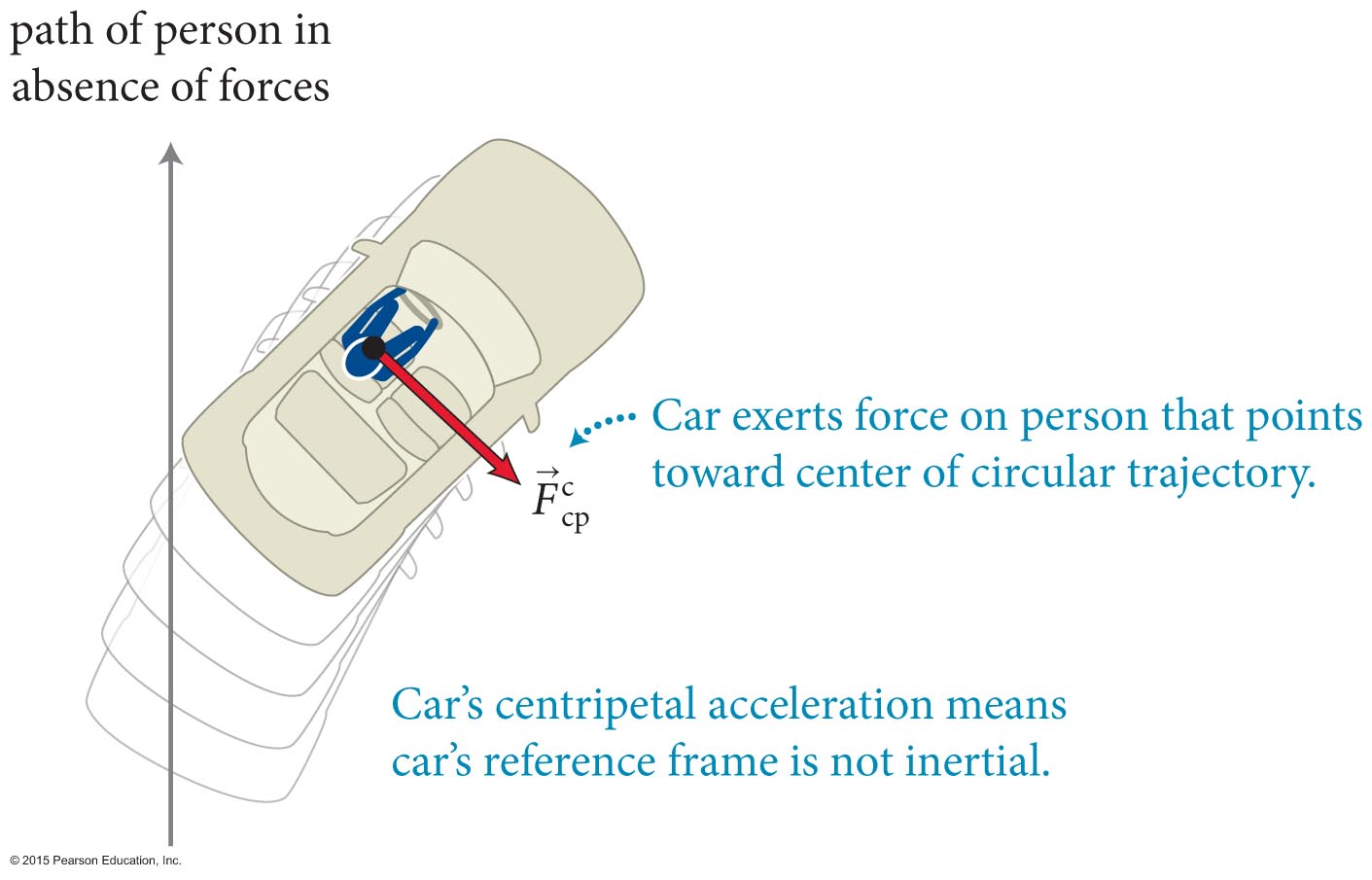 © 2015 Pearson Education, Inc.
Section 11.2: Forces and circular motion
To see how the inward force depends on radius, look at the two figures below. 








We can conclude that
The inward force required to make an object move in a circular motion increases with increasing speed and decreases with increasing radius.
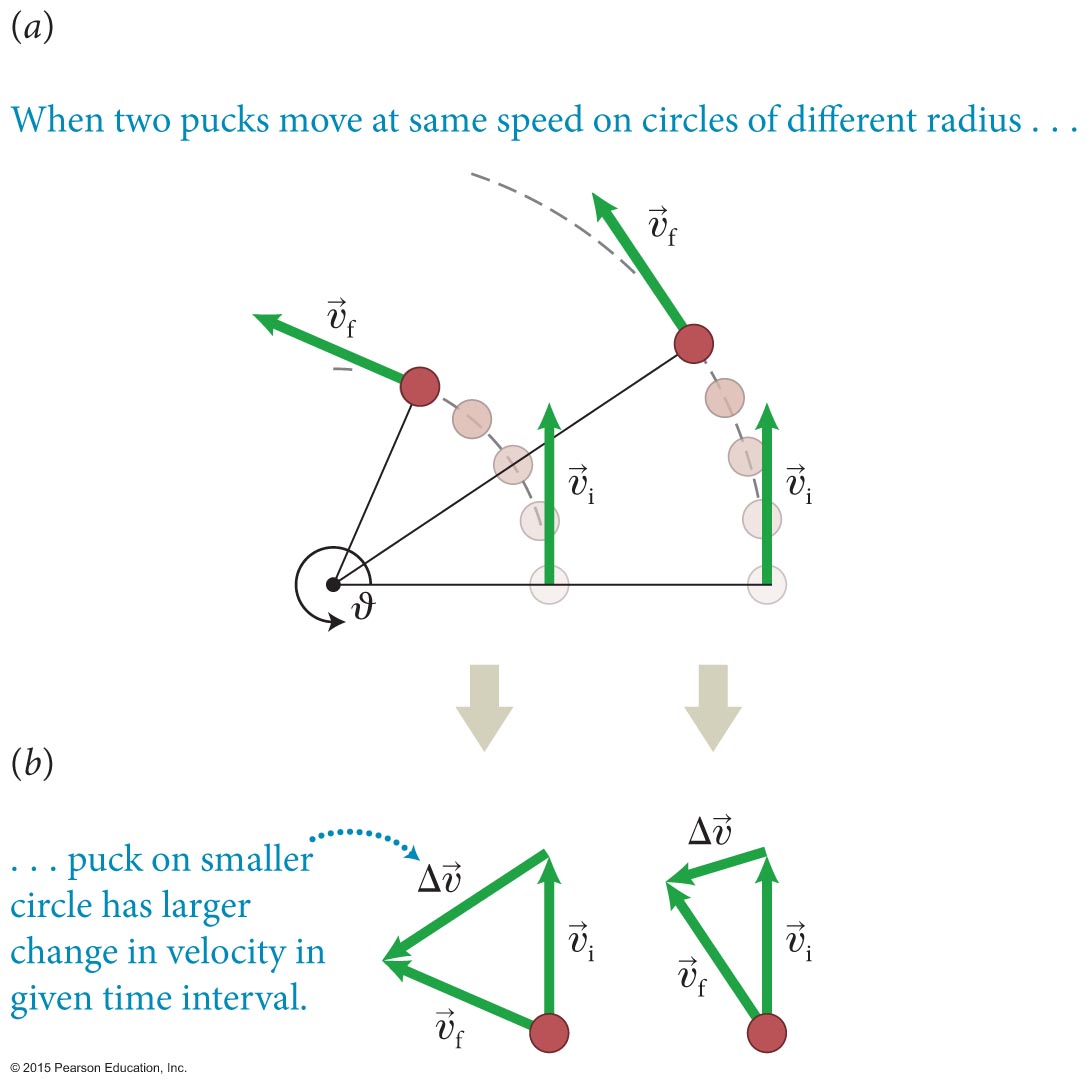 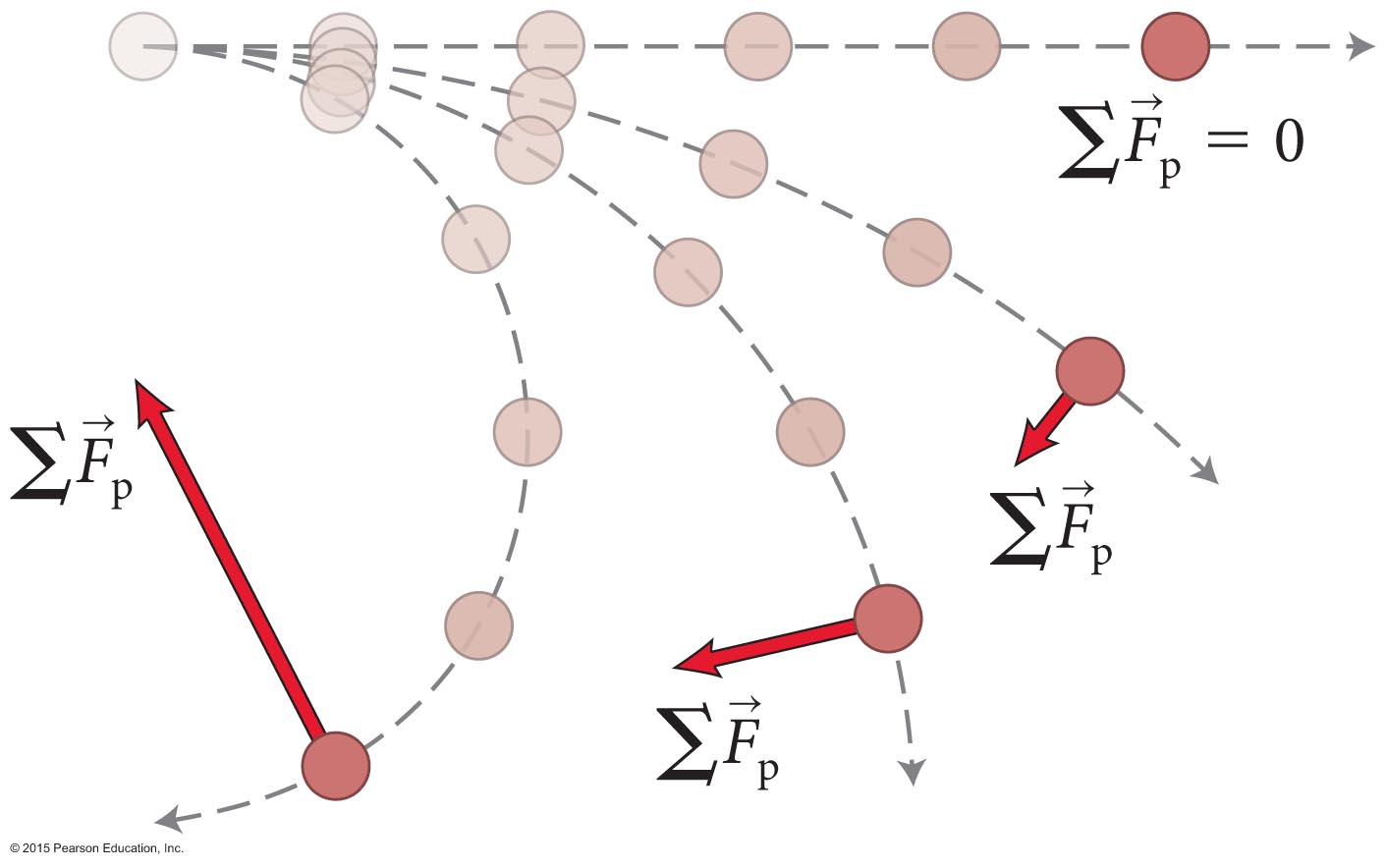 © 2015 Pearson Education, Inc.
Section 11.4: Motion in a Circle
The rotational coordinate () is defined as

The sign and magnitude of s (and )depend on the choice of rotationalcoordinate system.
 is unitless. In contrast, the polar angle θcan be expressed in radians, degrees, or revolutions, where 
2π rad = 360 = 1 rev
Given θ we can obtain  from:  = θ/(1 rad).
The change in the rotational coordinate  is given by
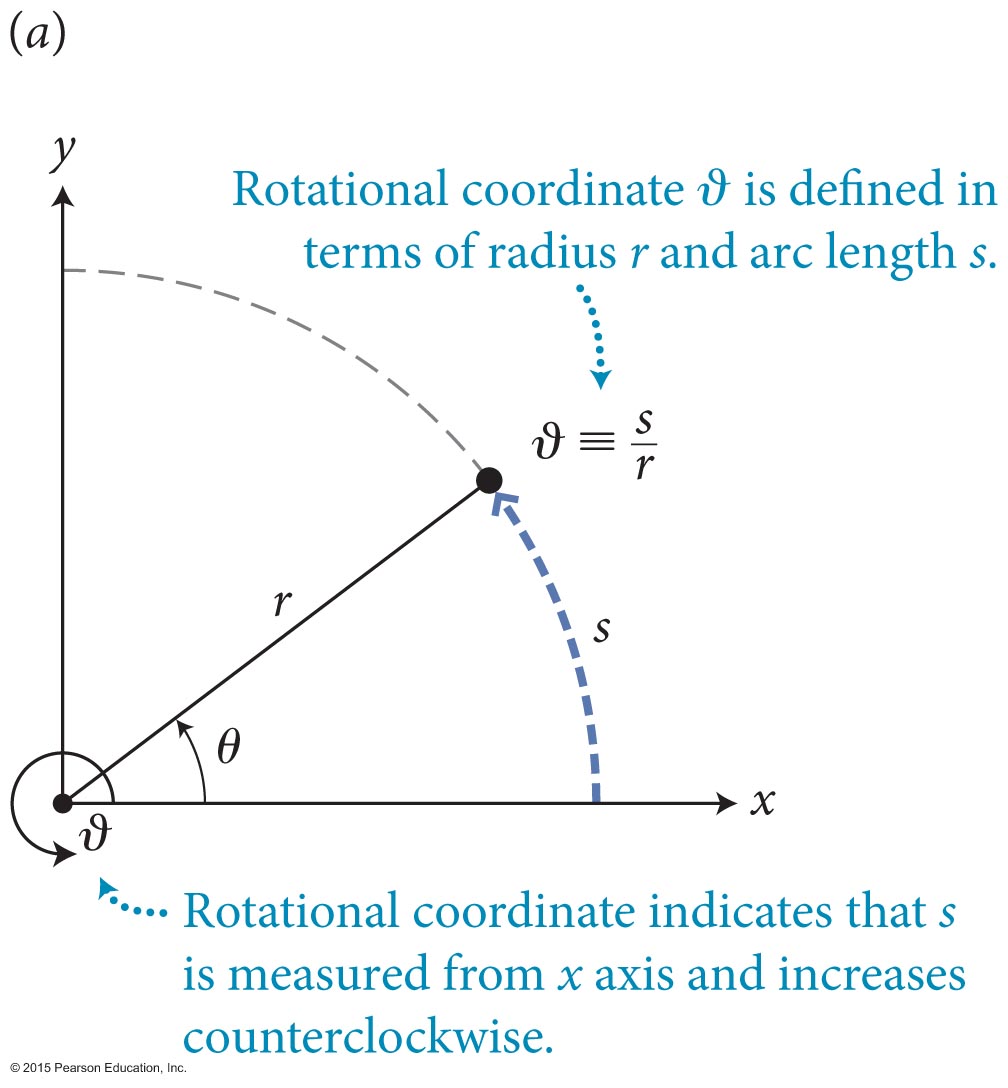 © 2015 Pearson Education, Inc.
Section 11.4: Motion in a Circle
The rotational velocity is defined as:


The rotational Speed is  = ||.

The tangential component of velocity (υt) and  are signed quantities that are positive in the direction of increasing .
In terms of speed:
υ = r
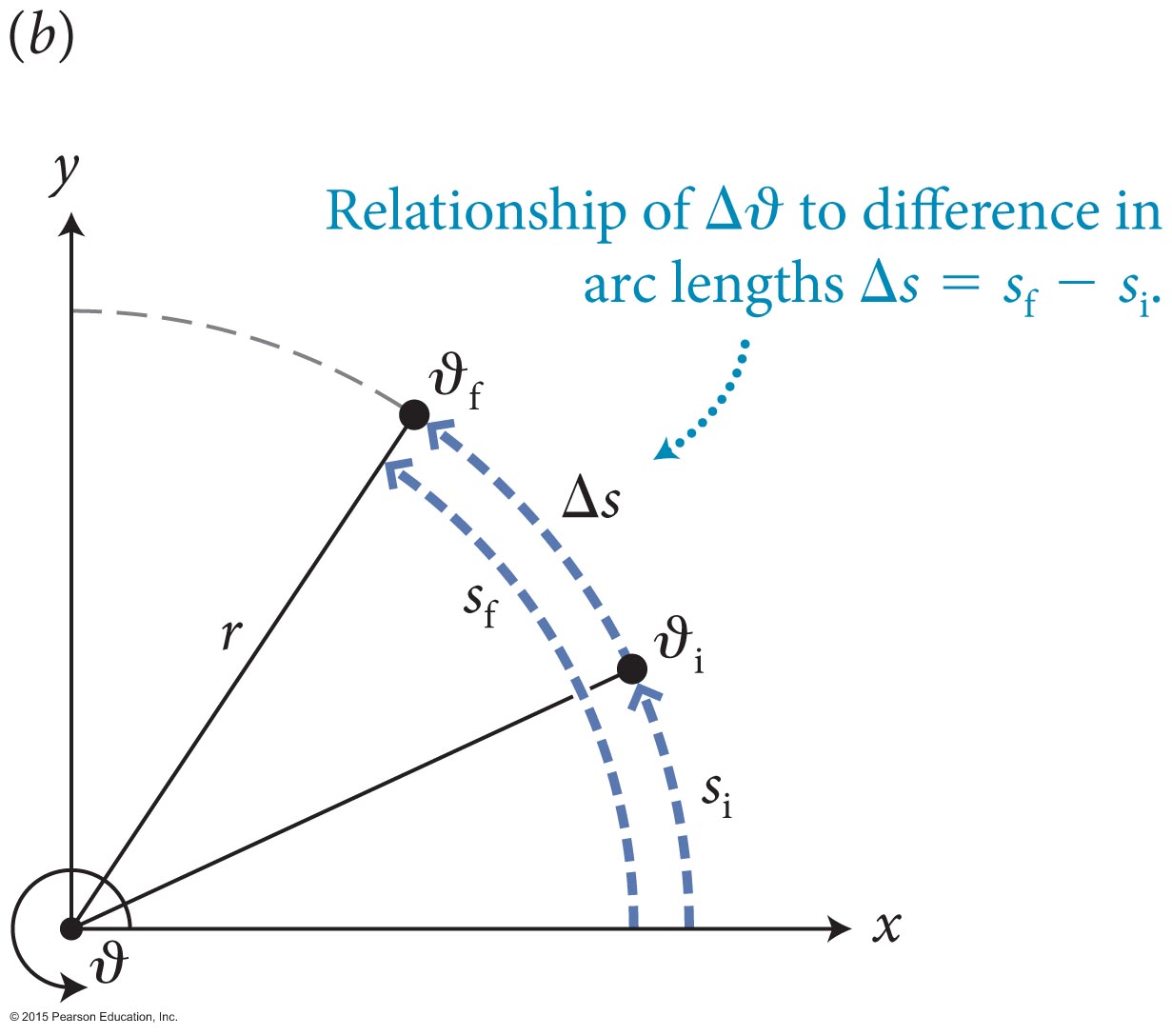 or  υt = r
© 2015 Pearson Education, Inc.
Section 11.4: Motion in a Circle
The rotational acceleration is defined as


Two similar triangles
Small angle:
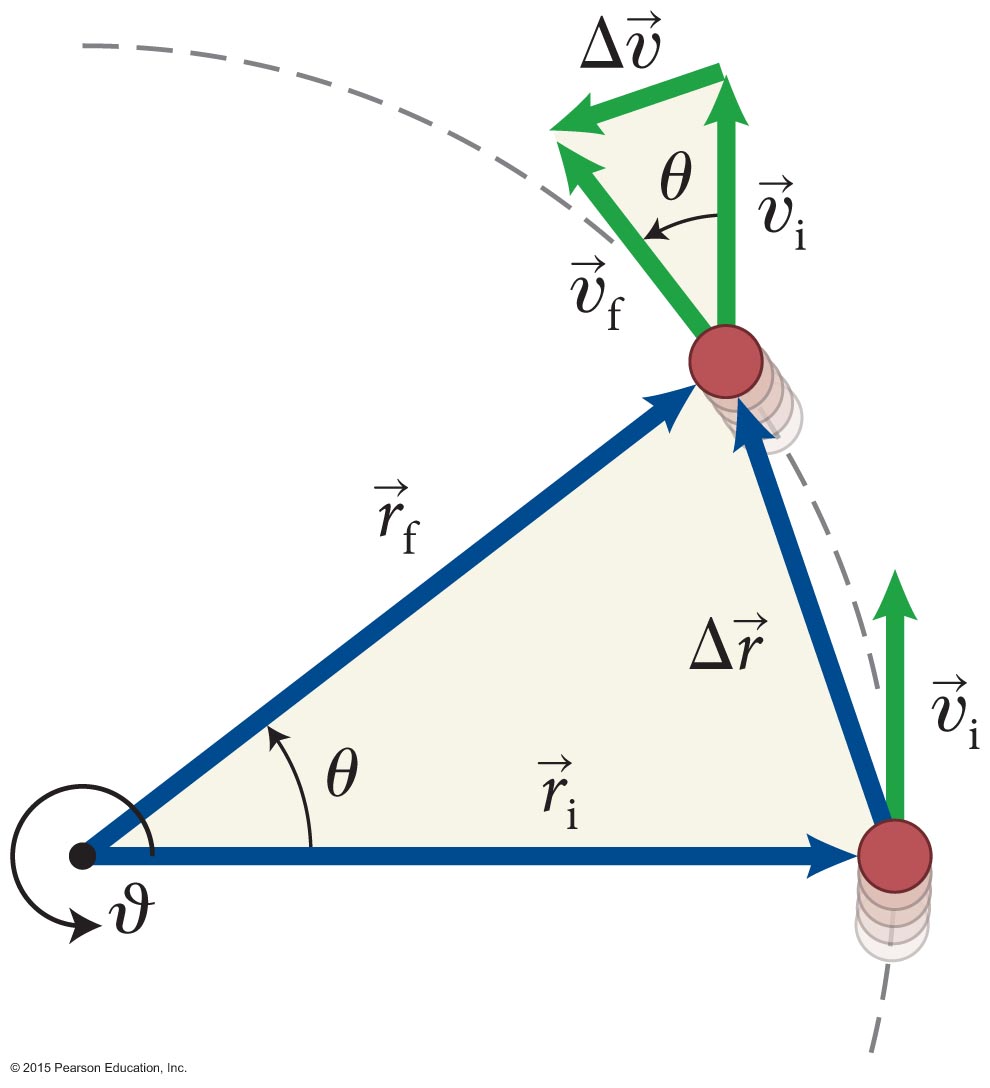 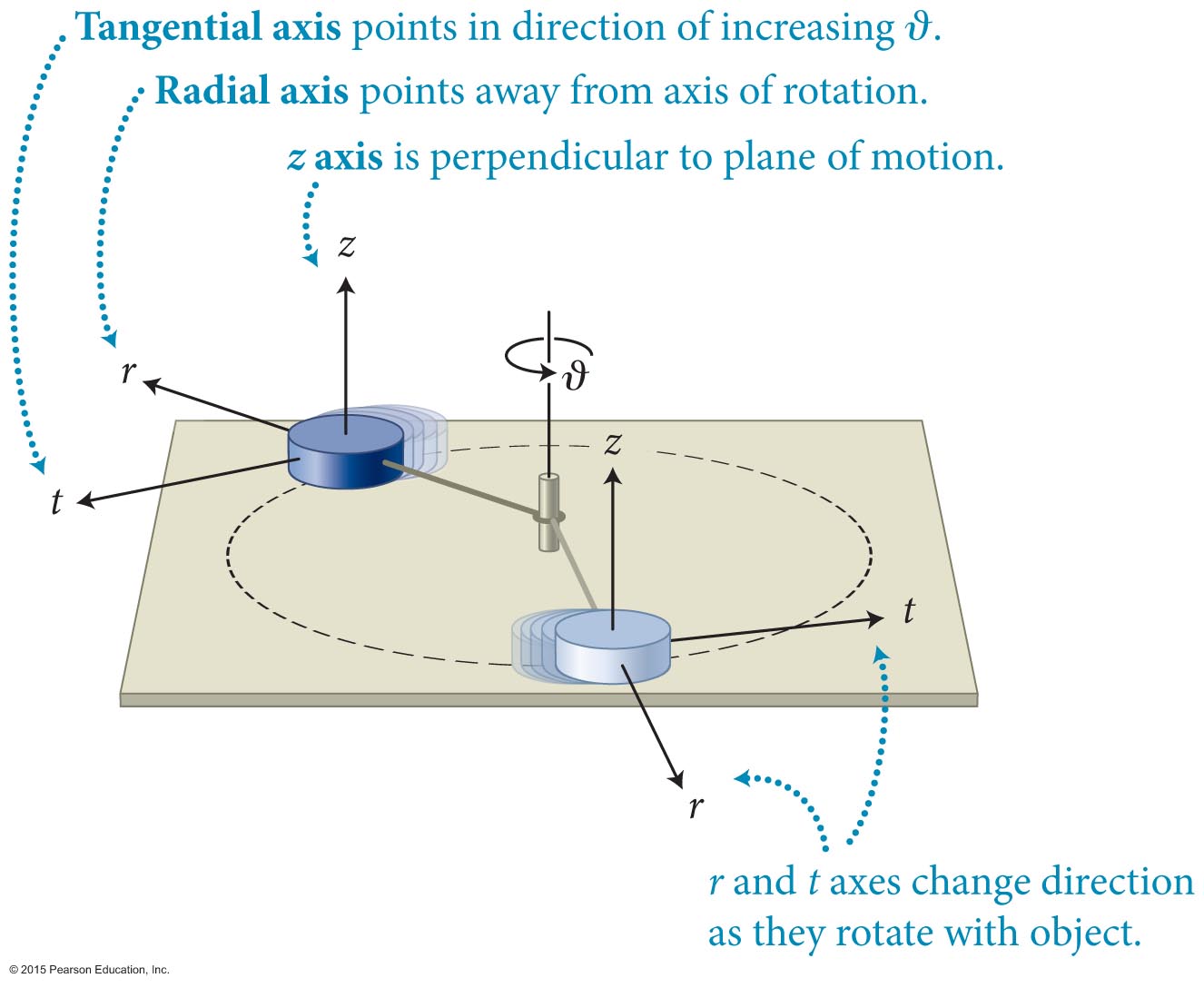 centripetalacceleration
© 2015 Pearson Education, Inc.
Section 11.4: Motion in a Circle
For any type of circular motion: υr = 0 and ar = –υ2/r. 
When the object’s speed is not constant, there is a tangential acceleration component given by


Or, using α = d /dt
	at = rα
If the object in circular motionspeeds up or slows down, the magnitudeof acceleration is
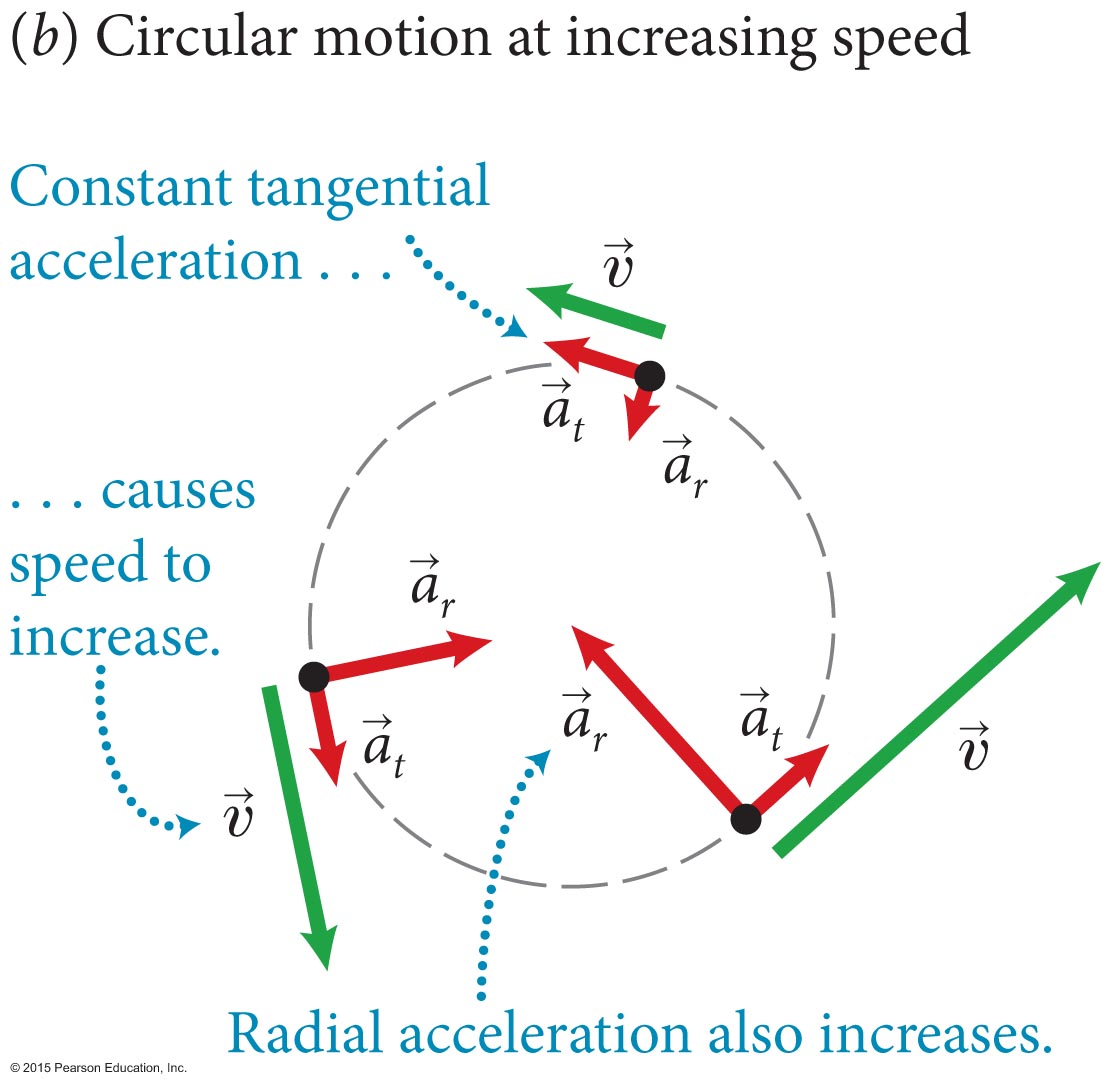 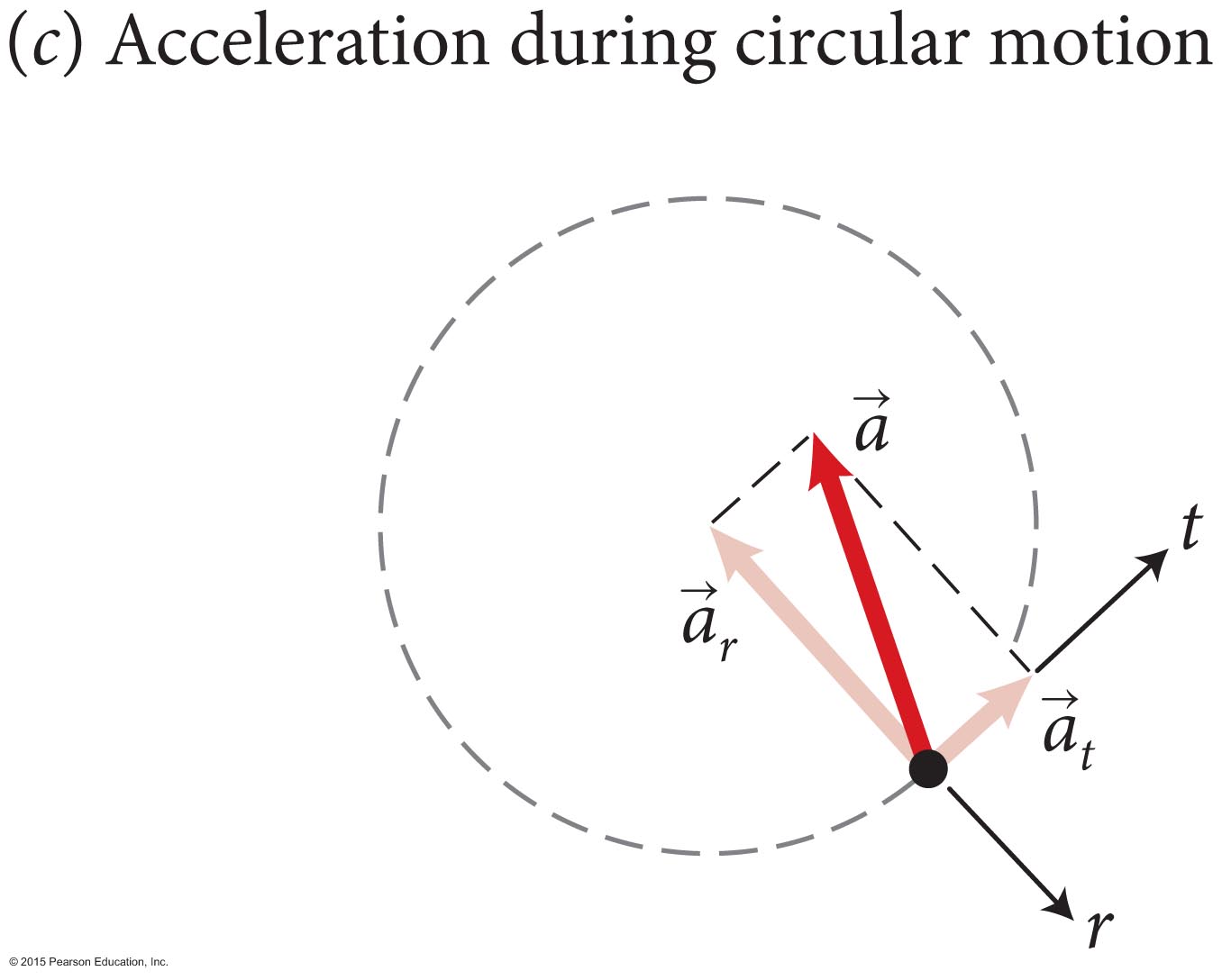 © 2015 Pearson Education, Inc.
Section 11.4: Motion in a Circle
The relationship between rotational and translational motion translational motion quantity = r  rotational motion quantity





Using the kinematic equations developed in Chapter 3, we can obtain the equivalent kinematic equations for rotational motion with constant rotational acceleration (αt):
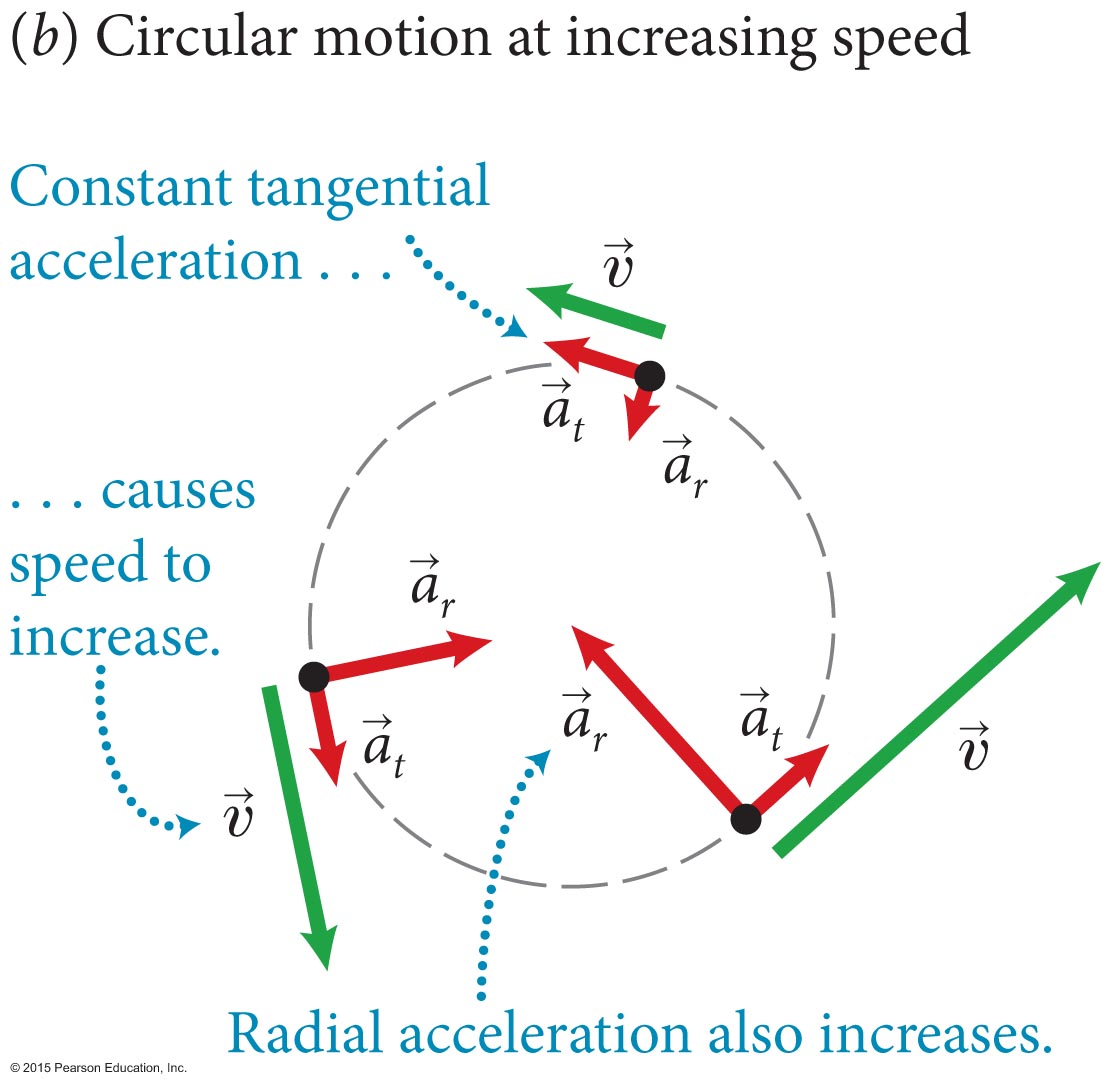 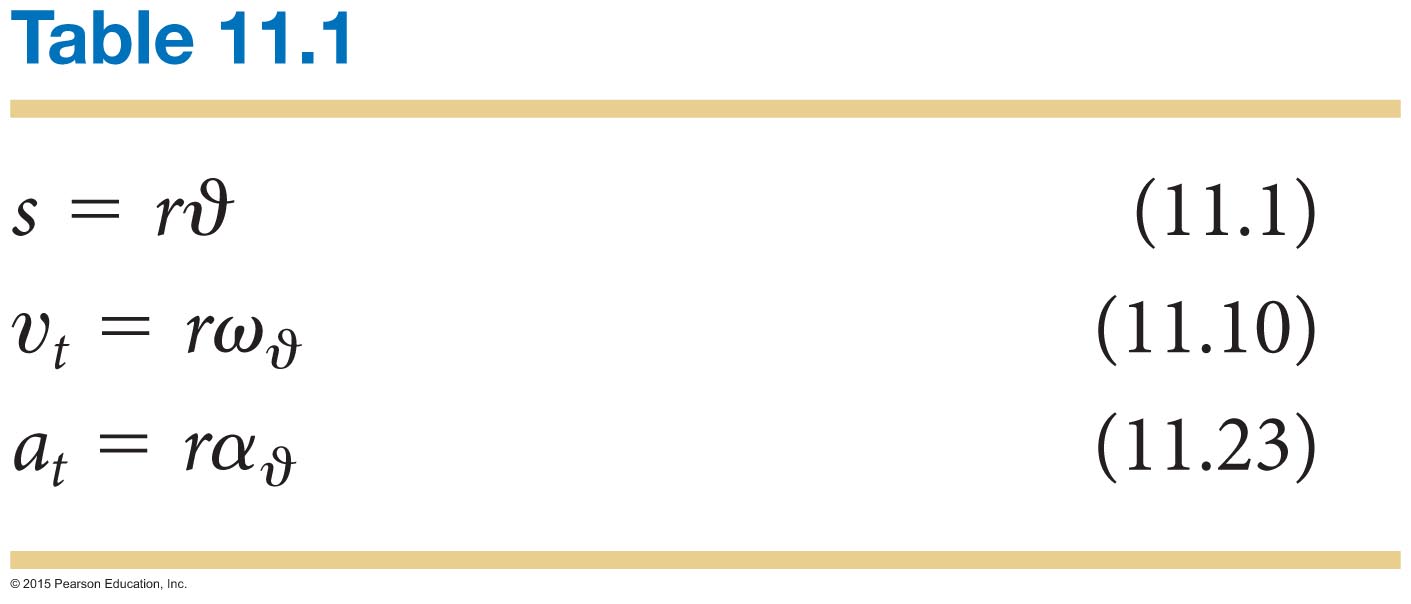 © 2015 Pearson Education, Inc.
Section 11.4: Motion in a Circle
The correspondence between translational and rotational  quantities and equations.
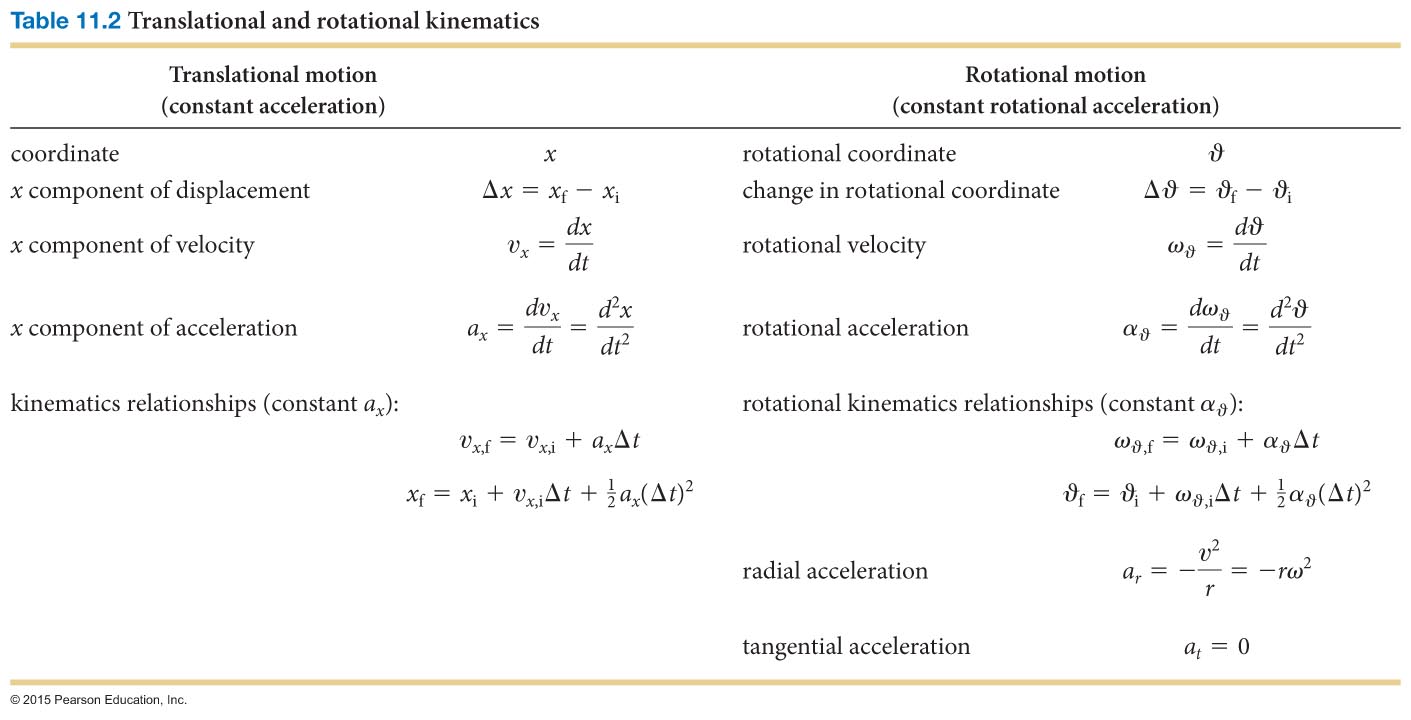 © 2015 Pearson Education, Inc.
Chapter 11Motion in a Circle
© 2015 Pearson Education, Inc.
Section 11.4: Rotational kinematics
Example 11.4 Leaning into a curve
A women is rollerblading to work and, running late, rounds a corner at full speed, sharply leaning into the curve. If, during the turn, she goes along the arc of a circle of radius 4.5 m at a constant speed of 5.0 m/s, what angle θ must her body make with the vertical in order to round the curve without falling?
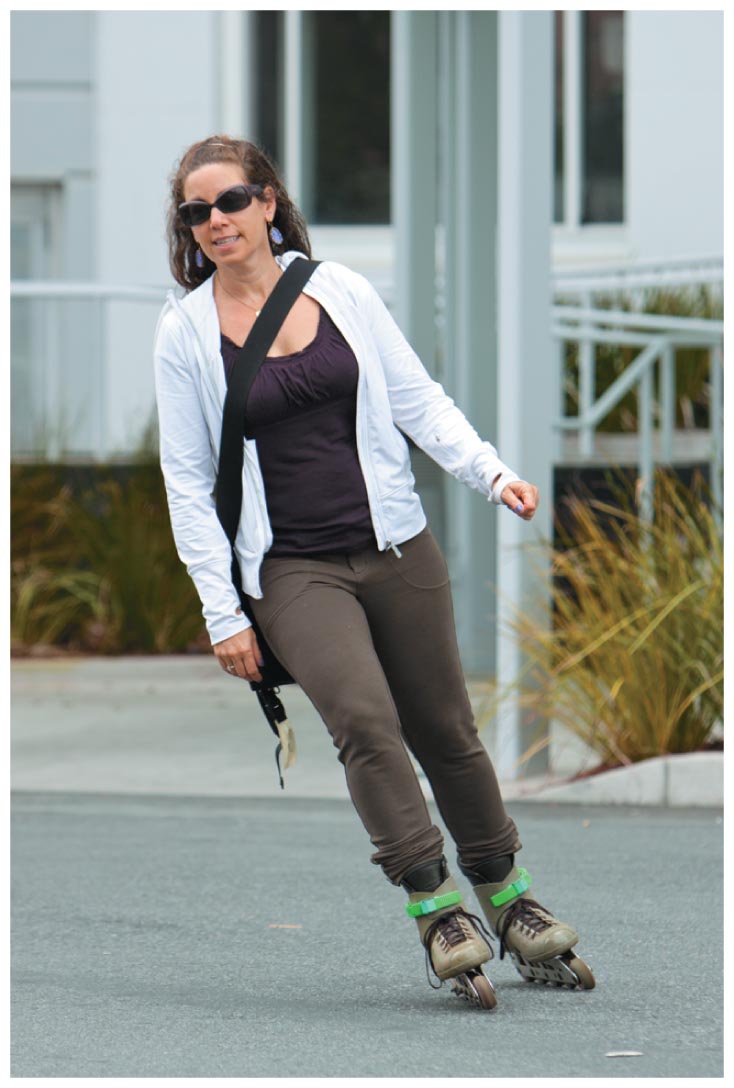 © 2015 Pearson Education, Inc.
Section 11.4: Rotational kinematics
Example 11.4 Leaning into a curve (cont.)
❶ GETTING STARTED The woman executes circular motion at constant speed. She must therefore undergo a centripetal acceleration as a result of the forces exerted on her.
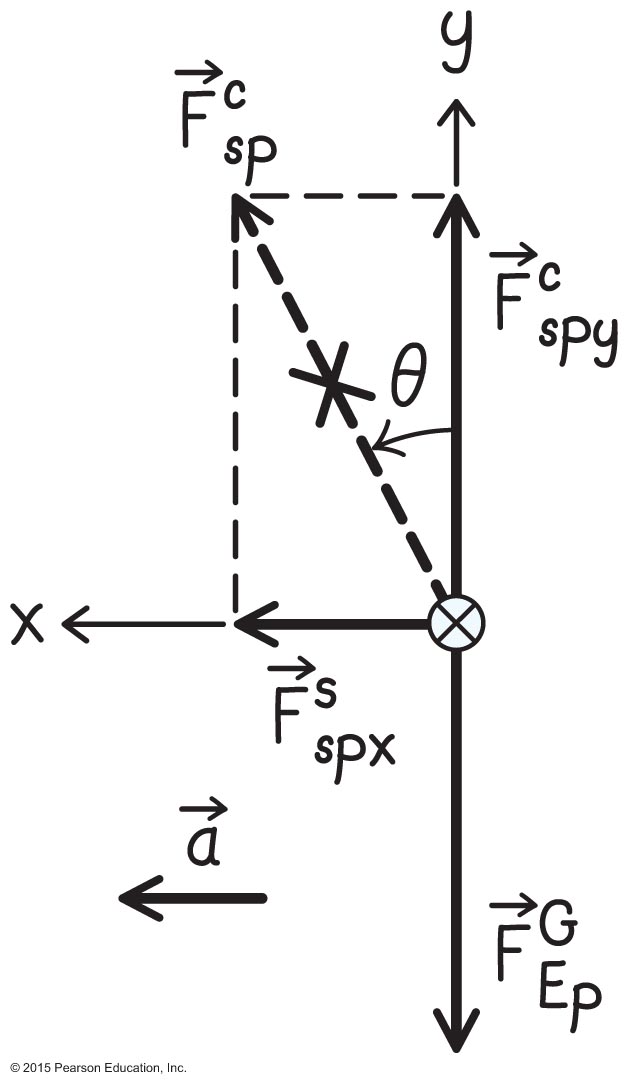 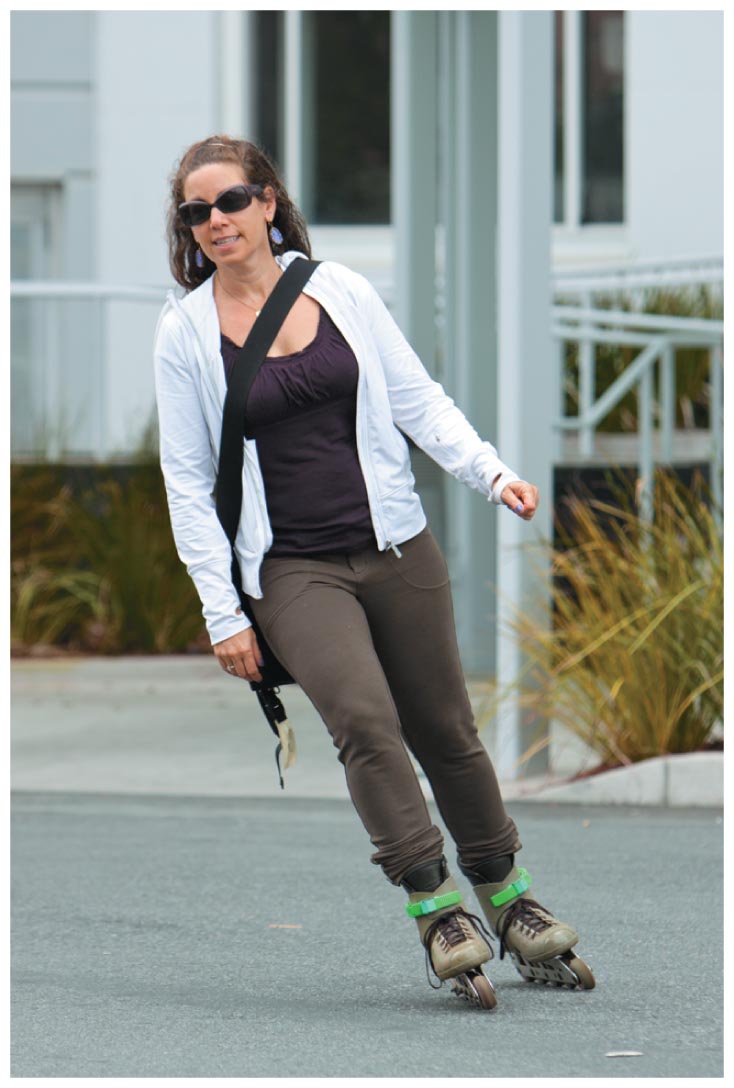 © 2015 Pearson Education, Inc.
Section 11.4: Rotational kinematics
Example 11.4 Leaning into a curve (cont.)
❶ GETTING STARTED The forces exerted on the rollerblader are the gravitational force       and a contact force     exerted by the surface of the road.
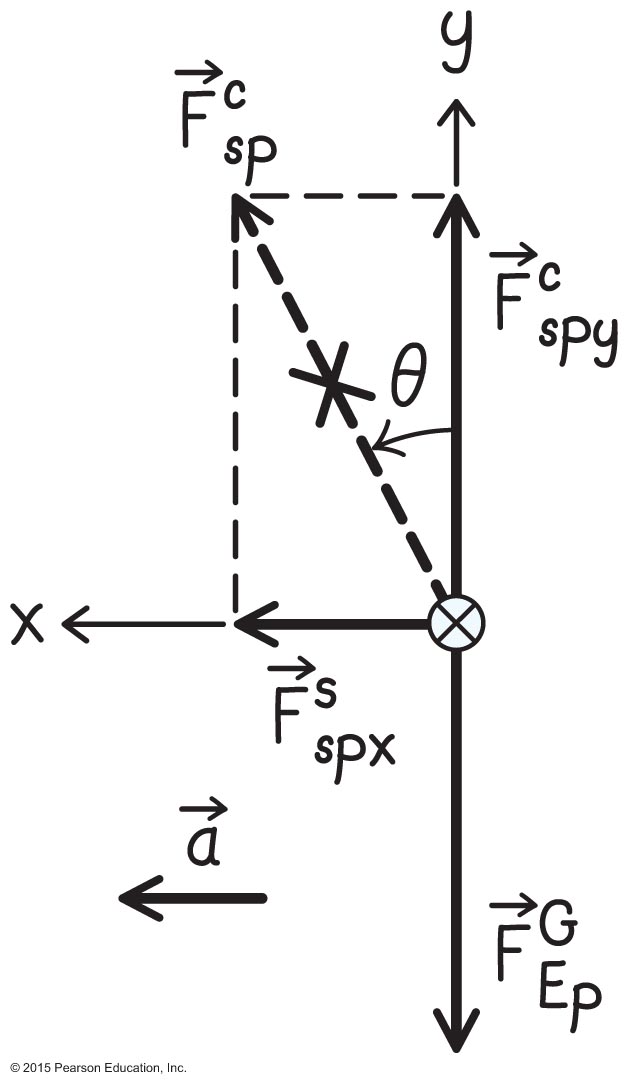 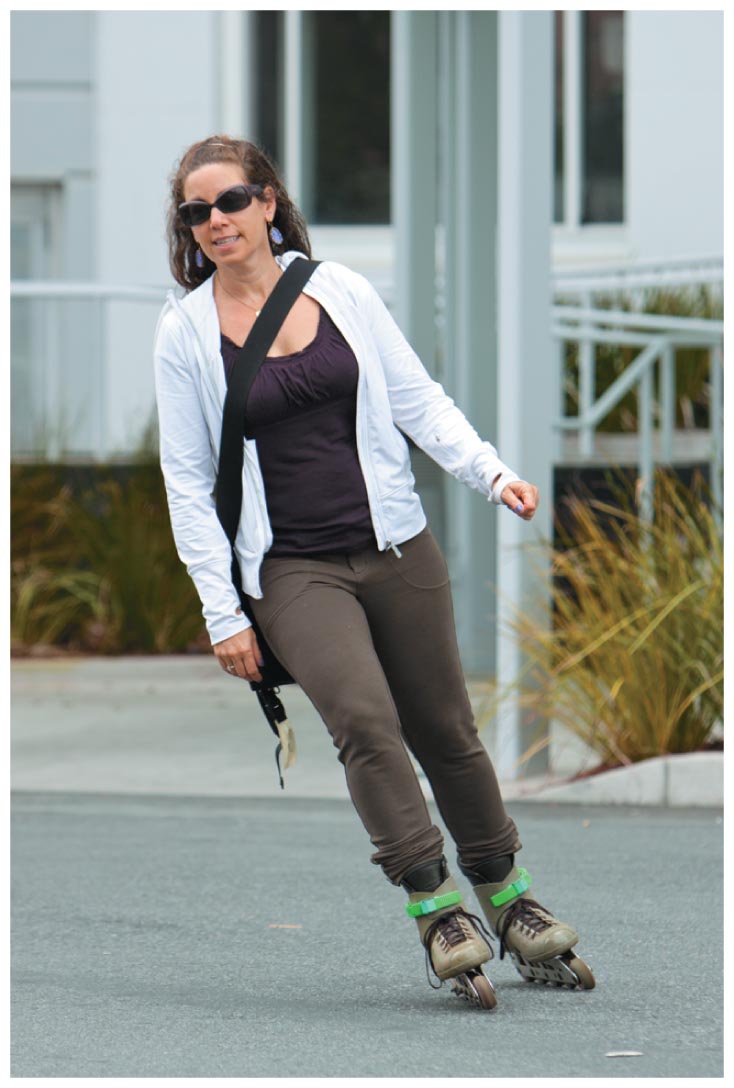 © 2015 Pearson Education, Inc.
Section 11.4: Rotational kinematics
Example 11.4 Leaning into a curve (cont.)
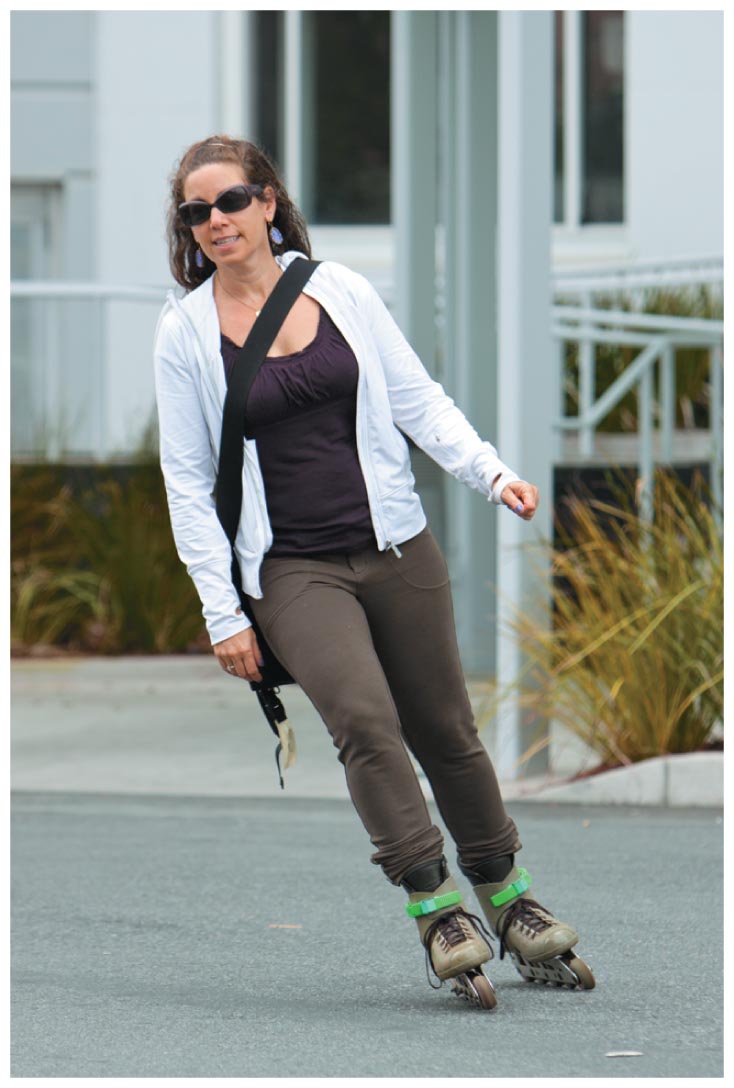 ❷ DEVISE PLAN First, the forces in the y direction must add to zero:               Second, the x component of the contact force provides the centripetal acceleration         . This gives two equations from which I should be able to determine θ.
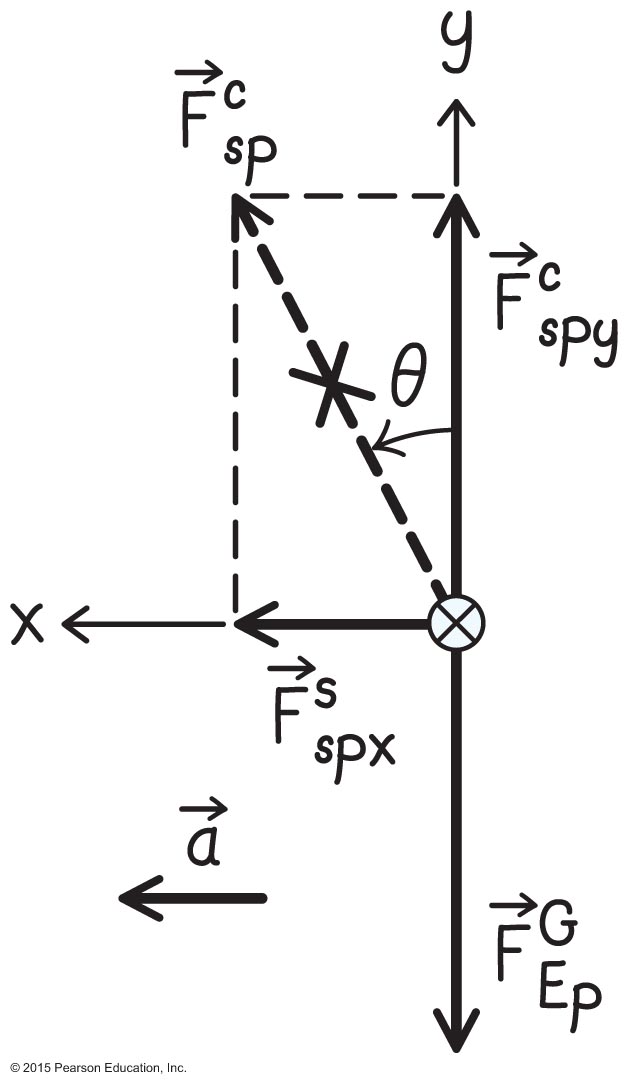 © 2015 Pearson Education, Inc.
Section 11.4: Rotational kinematics
Example 11.4 Leaning into a curve (cont.)
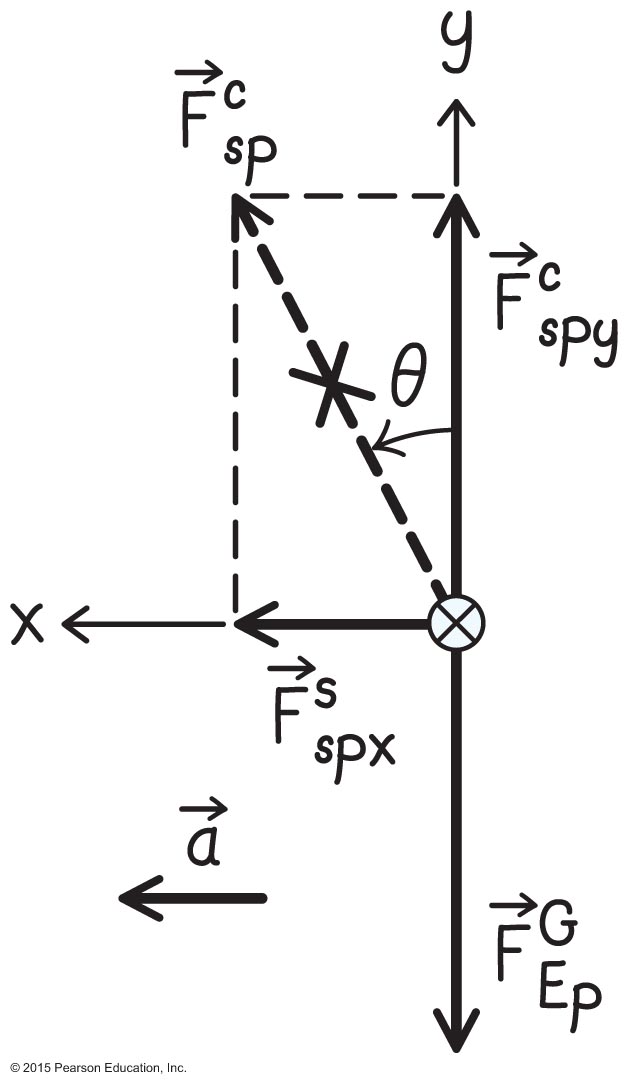 ❸ EXECUTE PLAN Substituting the centripetal acceleration into the equation of motion in the x direction


where m is the inertia of the rollerblader. (The rollerblader’s inertia is not given, but I hope it will drop out and I won’t need it.)
© 2015 Pearson Education, Inc.
Section 11.4: Rotational kinematics
Example 11.4 Leaning into a curve (cont.)
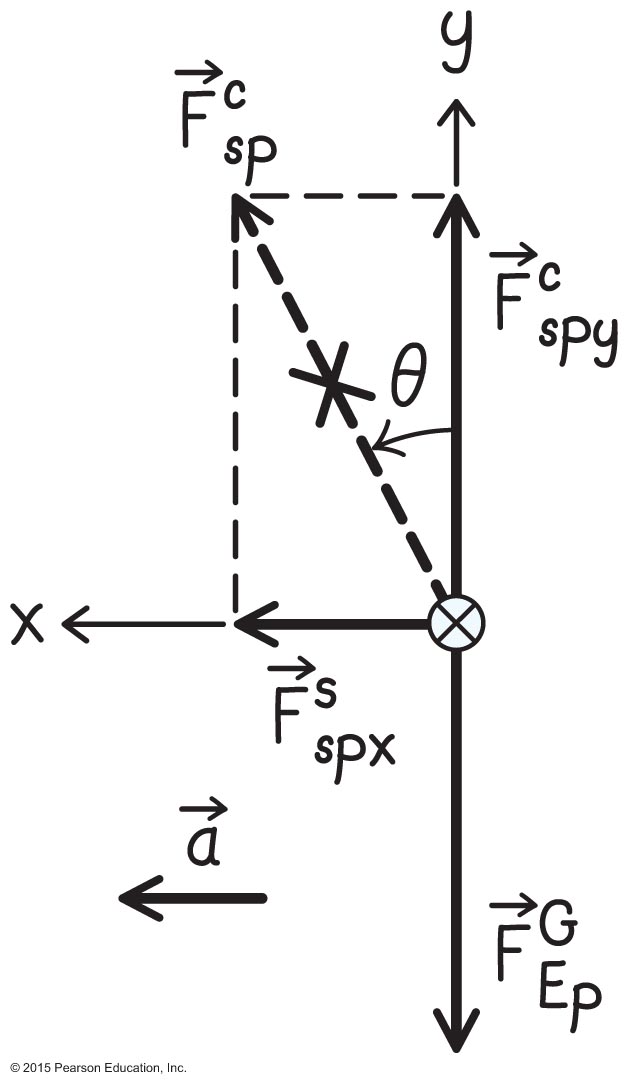 ❸ EXECUTE PLAN 
In the x direction 

In the y direction 
The equation of motion in the y direction then yields
© 2015 Pearson Education, Inc.
Section 11.4: Rotational kinematics
Example 11.4 Leaning into a curve (cont.)
Solving this equation for
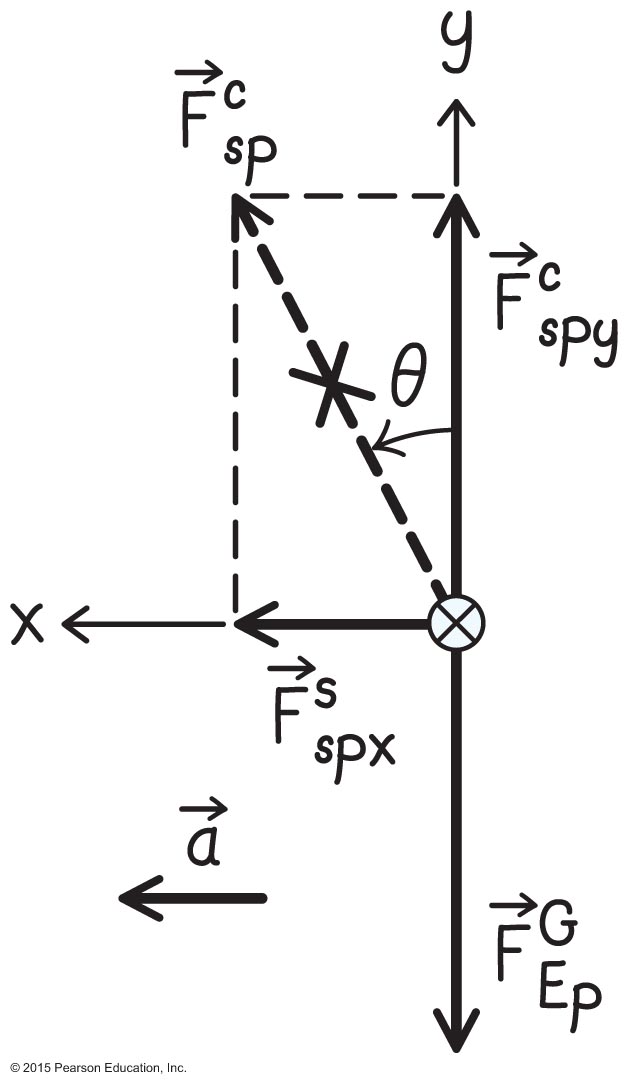 This gives an angle θ = tan–1(0.57) = 0.52 rad, or about 30.
Checkpoint 11.6
Estimate the maximum speed with which you could take the curve in Example 11.4. [Hint: What is the maximum coefficient of static friction?]
11.6
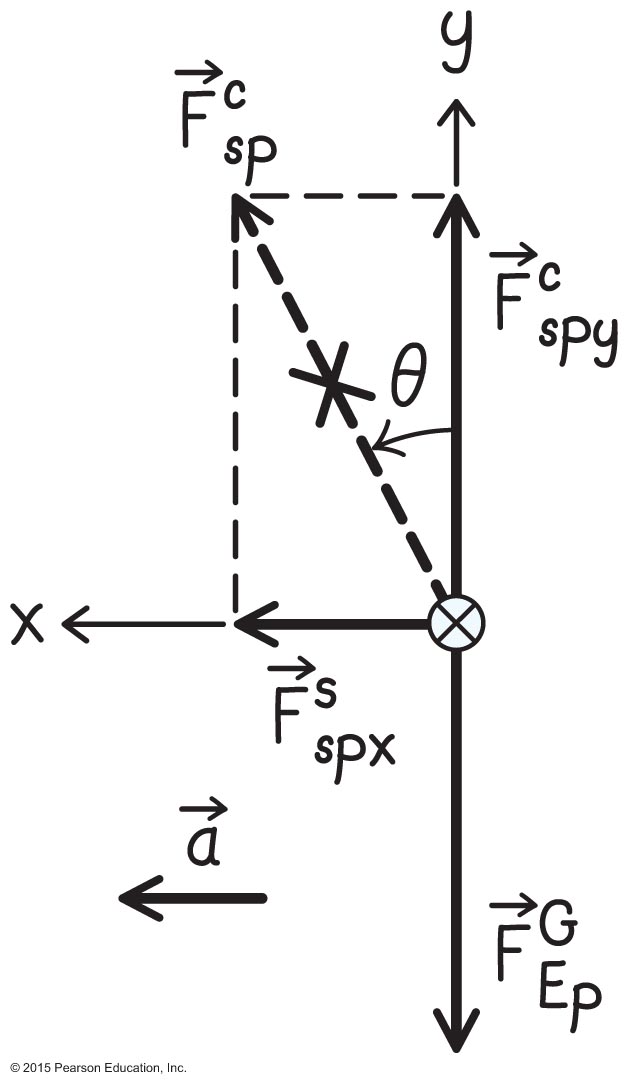 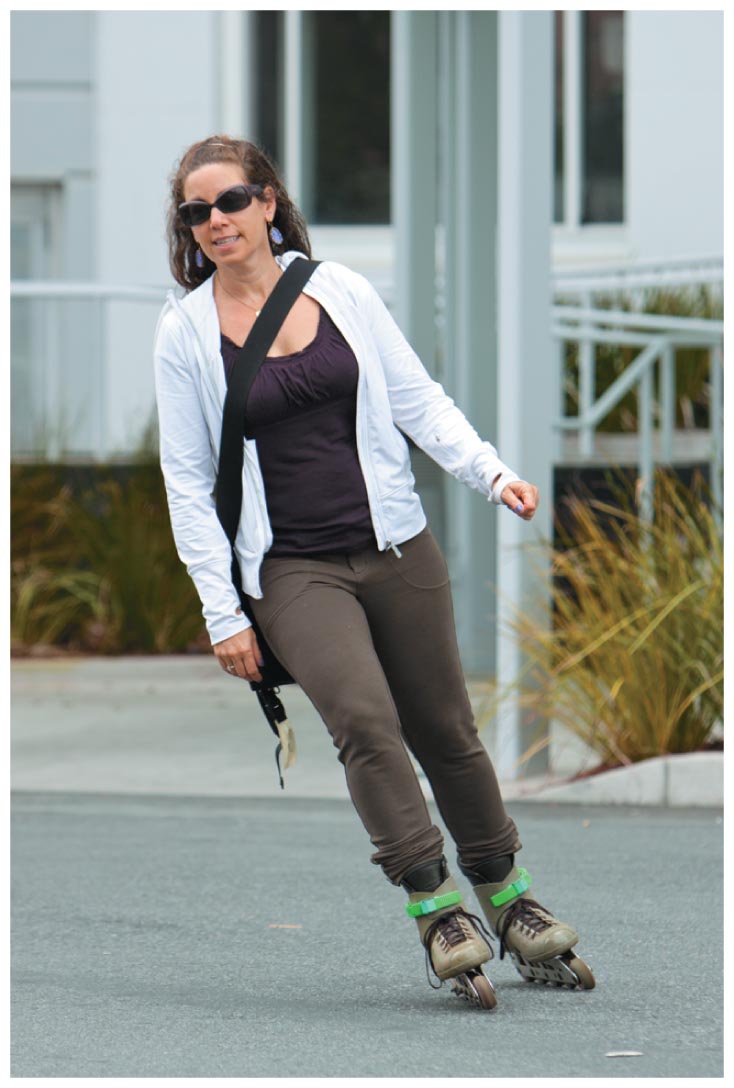 © 2015 Pearson Education, Inc.
Section 11.5: Angular momentum
Section Goals
You will learn to
Generalize the concepts of momentum, inertia, and kinetic energy to rotational cases.
Relate the equations for translational momentum and kinetic energy to rotational situations.
Apply the law of the conservation of angular momentum.
© 2015 Pearson Education, Inc.
Section 11.5: Angular momentum
A stationary puck C fastened to a string of length r is struck by an identical puck moving at speed . Treating the puck C as a particle, 
its kinetic energy can be written as

Defining the term in the parenthesis as the rotational inertia I of the particle about the axis of rotation, I  mr2, we get

where Krot is the rotationalkinetic energy. 
The SI units of I are kg  m2.
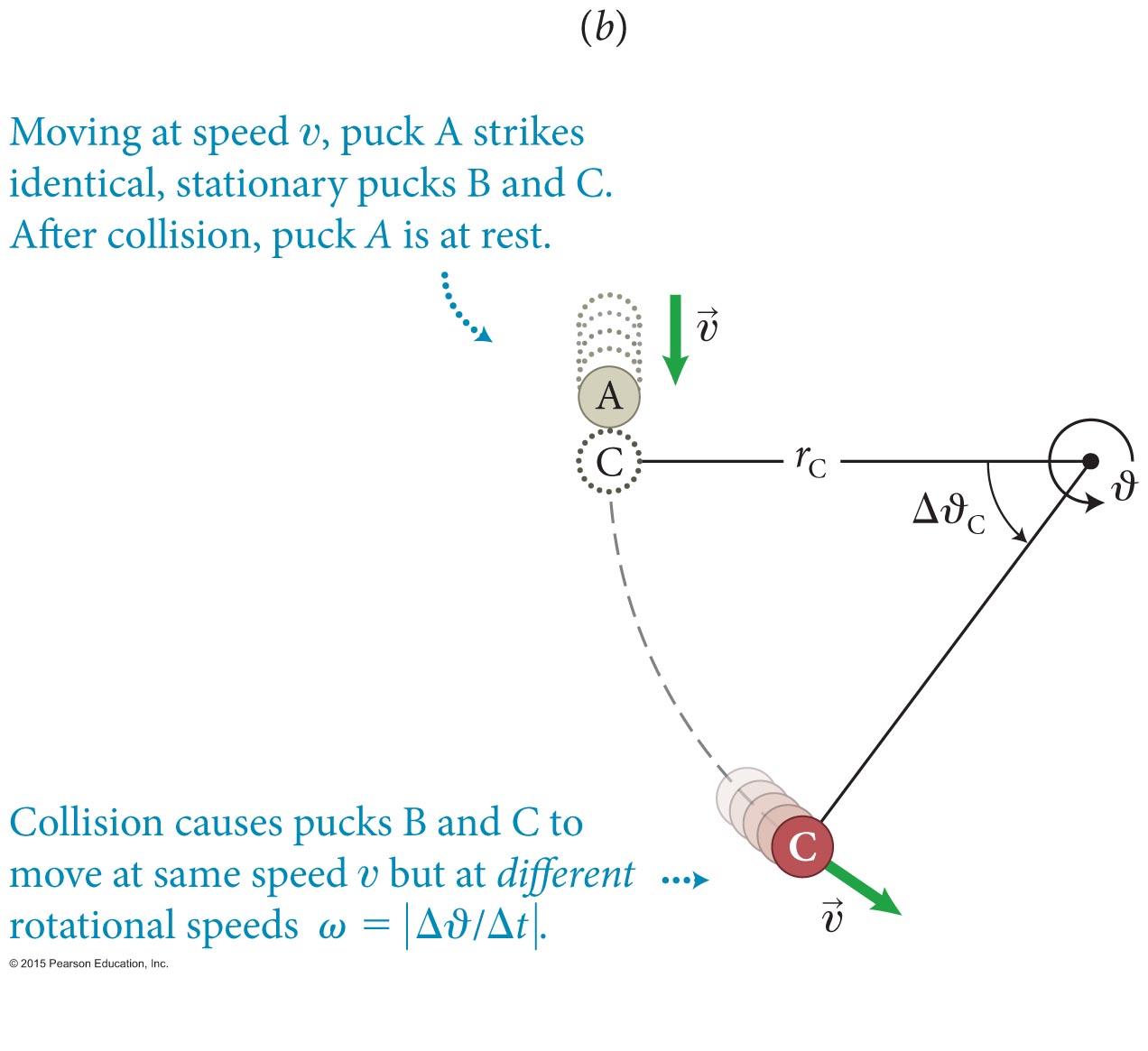 © 2015 Pearson Education, Inc.
Checkpoint 11.7
Given  rC = 2rB. (a) What is the ratio of the rotational velocity of B to that of C? (b) What is the ratio of the rotational inertia of B to that of C?
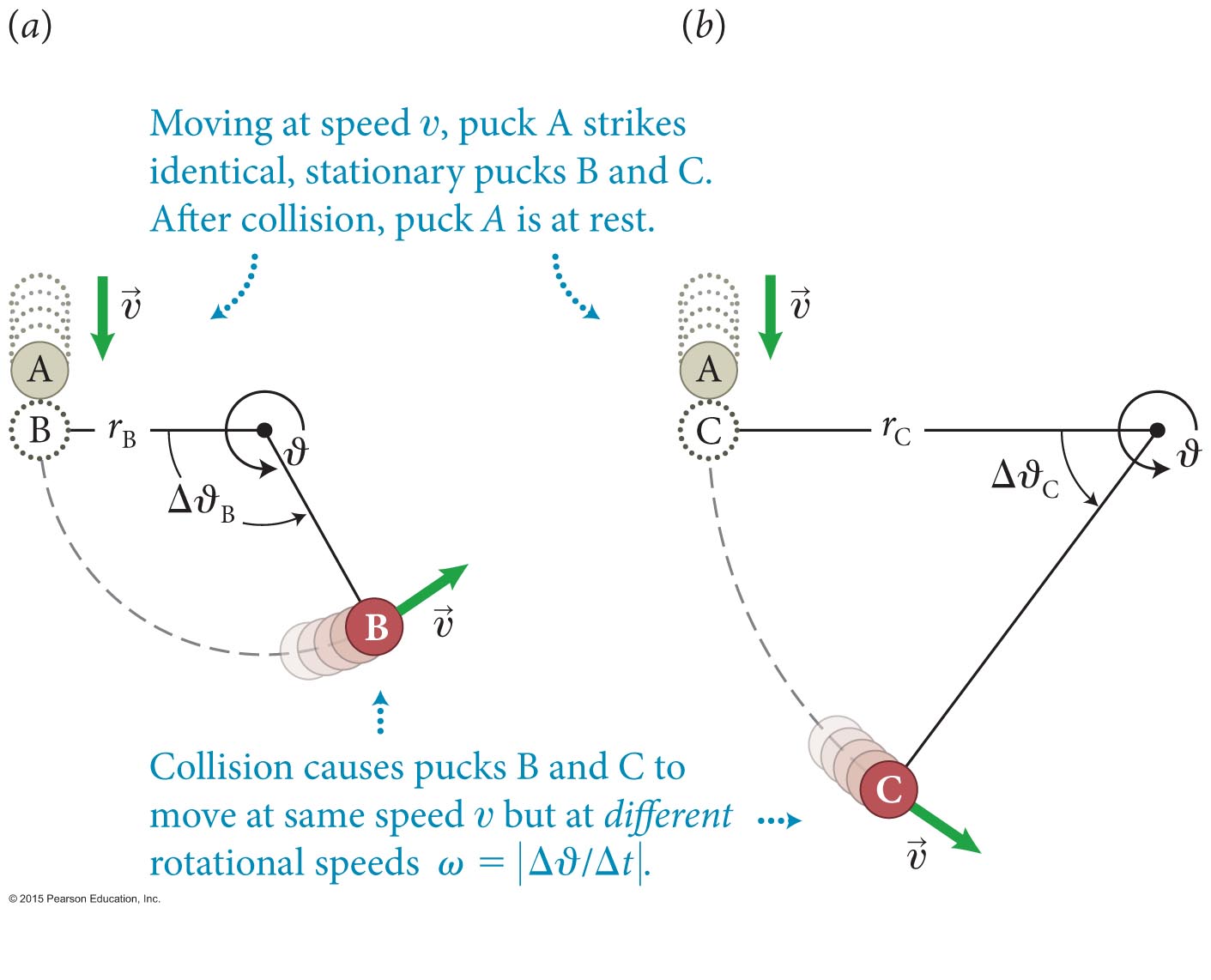 I = mr2
B is easier to rotate.
Less rotational inertial.
© 2015 Pearson Education, Inc.
Section 11.5: Angular momentum
Consider the two collisions shown in the figure: In both cases the rods and pucks are identical and the puck has the same initial velocity.
For the puck, using I = mr2 and  = /r, we get I = rm.
The larger the value of I (as in case a), the more easily the object can set another object in rotation.
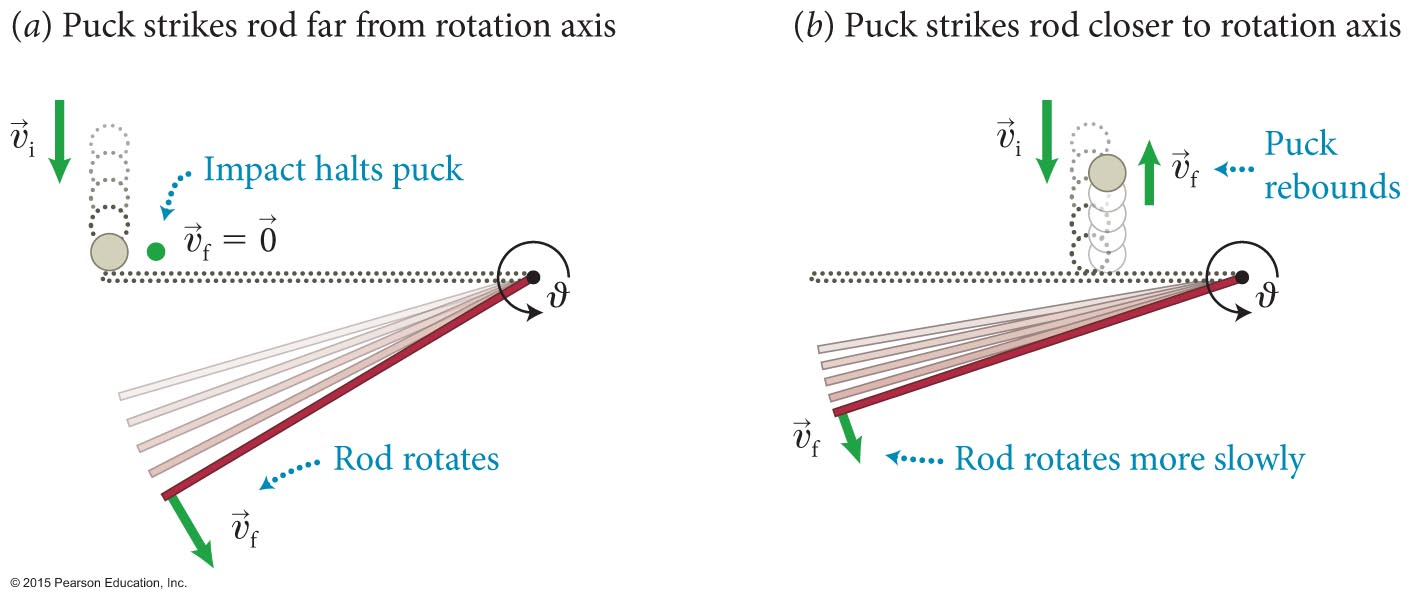 © 2015 Pearson Education, Inc.
Section 11.5: Angular momentum
The quantity L  I is called the angular momentum, 



The SI units of L are: kg  m2/s.
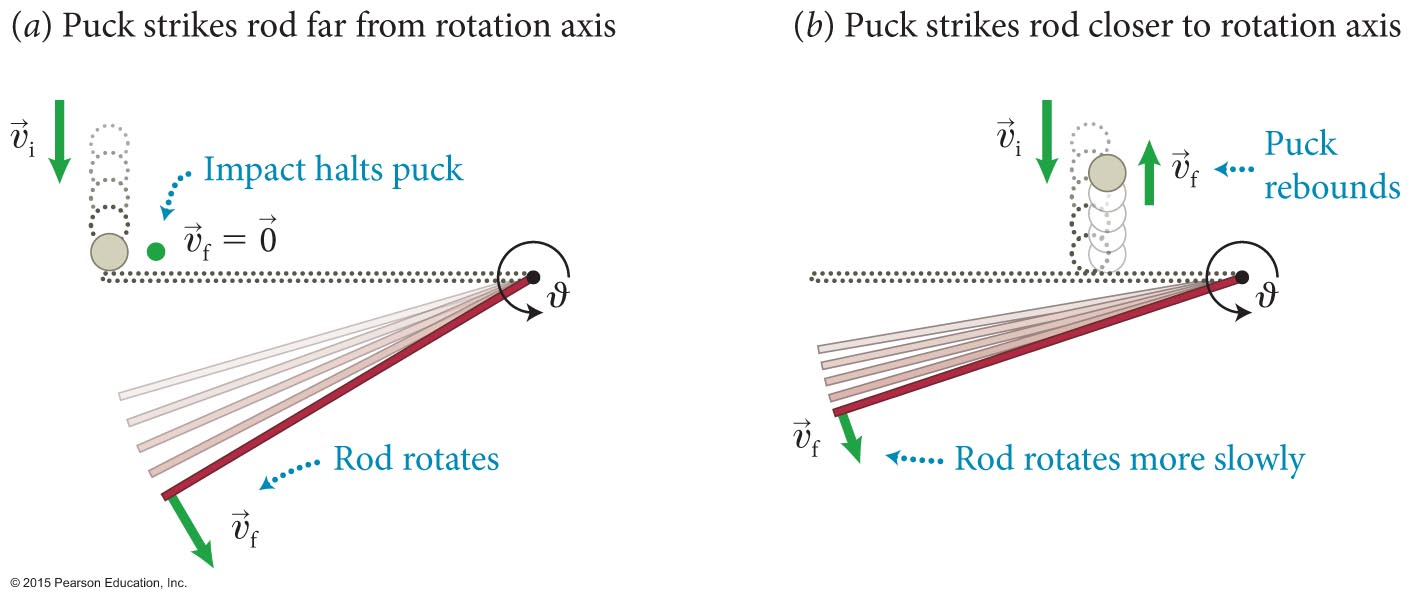 © 2015 Pearson Education, Inc.
Section 11.5: Angular momentum
As illustrated in the figure, the object does not have to rotate or revolve to have a nonzero L.
r is called the lever arm.
Then, the angular momentum of a particle that moves in a straight line is
L = r m  (particle)
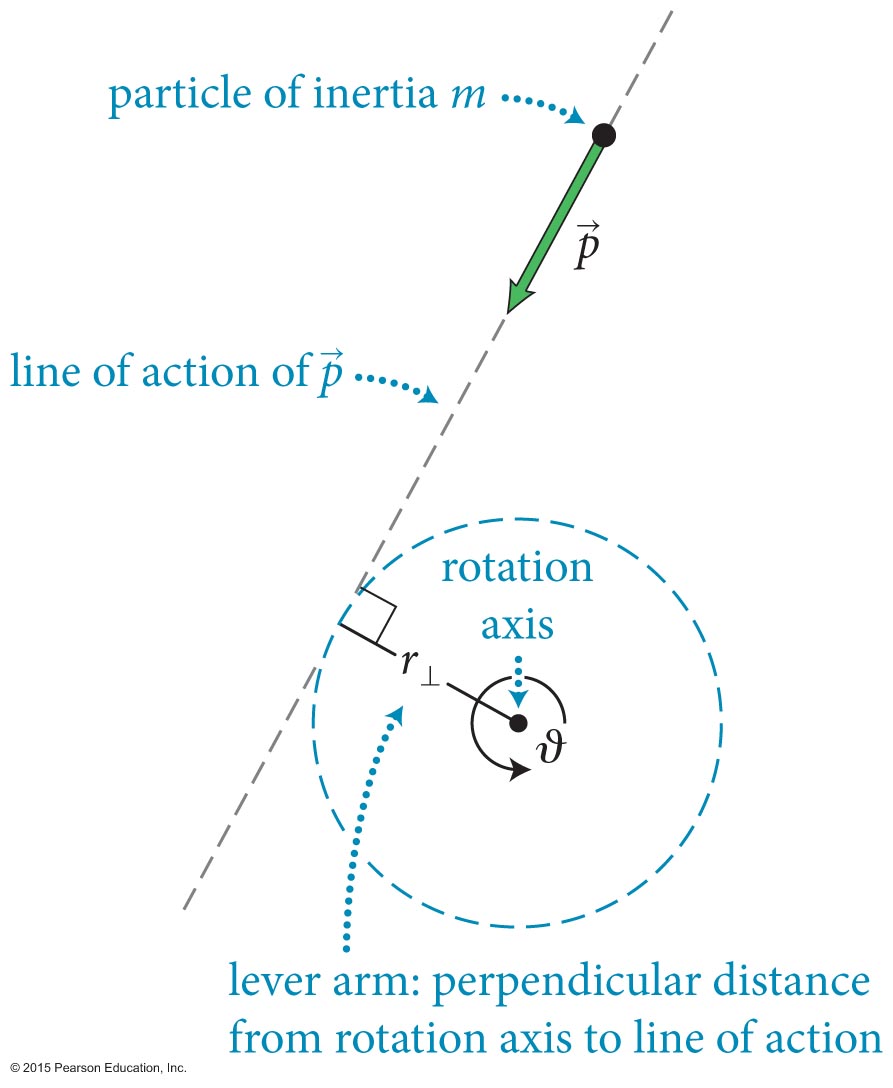 © 2015 Pearson Education, Inc.
Section 11.5: Angular momentum
Exercise 11.5 Angular momenta
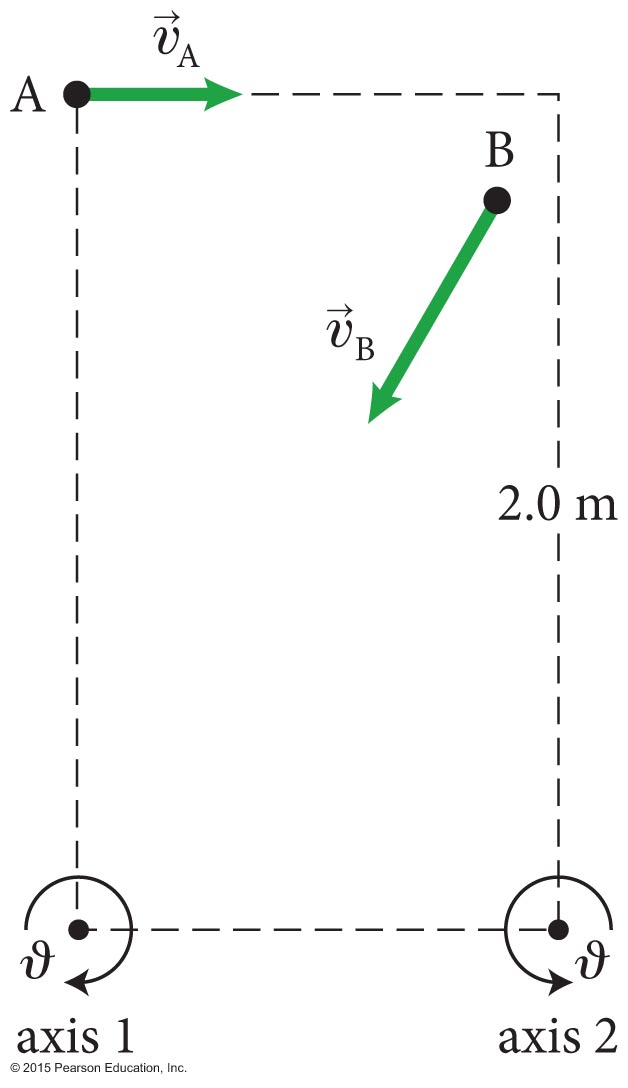 Determine the angular momenta of objects A and B in Figure 11.29 relative to (a) axis 1 and (b) axis 2. The inertia of the objects aremA = 2.0 kg and mB =0.50 kg, and their speeds are A = 0.60 m/s and B = 1.0 m/s. The tall side of the rectangle is 2.0 m long and object B travels along the diagonal, which makes an angle of 30 with the long side of the rectangle.
© 2015 Pearson Education, Inc.
Section 11.5: Angular momentum
Exercise 11.5 Angular momenta (cont.)
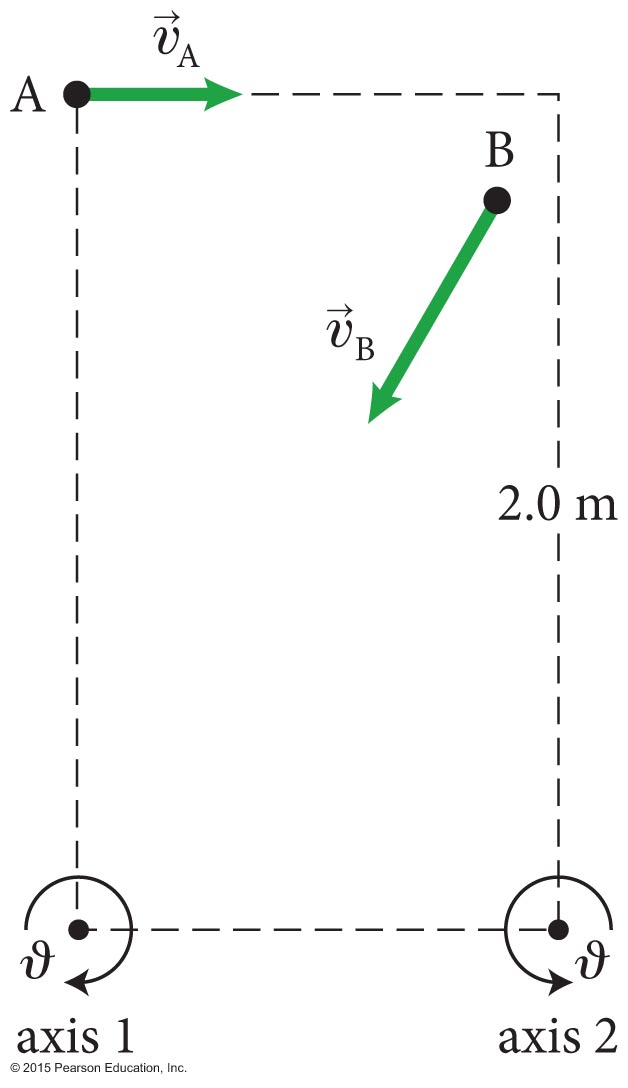 SOLUTION (a) Object A: The lever arm distance relative to axis 1 is the long side of the rectangle: r = 2.0 m. The angular momentum is therefore

LA = +(2.0 m)(2.0 kg)(0.60 m/s) = +2.4 kg  m2/s.

The plus sign indicates that the rotational coordinate of A relative to axis 1 increases.✔
Object B: B’s line of motion is the diagonal of the rectangle and so goes through axis 1. Therefore r = 0 and thus LB = 0.✔
© 2015 Pearson Education, Inc.
Section 11.5: Angular momentum
Exercise 11.5 Angular momenta (cont.)
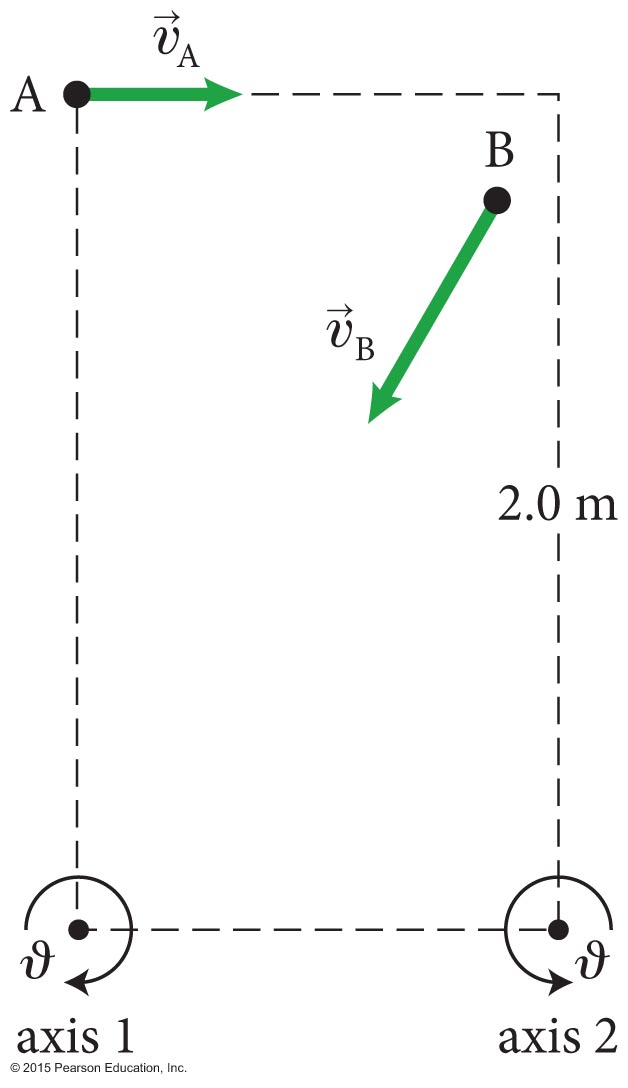 SOLUTION (b) Object A: The lever arm distance relative to axis 2 is the long side of the rectangle:  r= 2.0 m. The angular momentum is therefore LA = –(2.0 m)(2.0 kg)(0.60 m/s) =
 –2.4 kg  m2/s. The minus sign indicates that the rotational coordinate of A relative to axis 2 decreases.✔
© 2015 Pearson Education, Inc.
Section 11.5: Angular momentum
Exercise 11.5 Angular momenta (cont.)
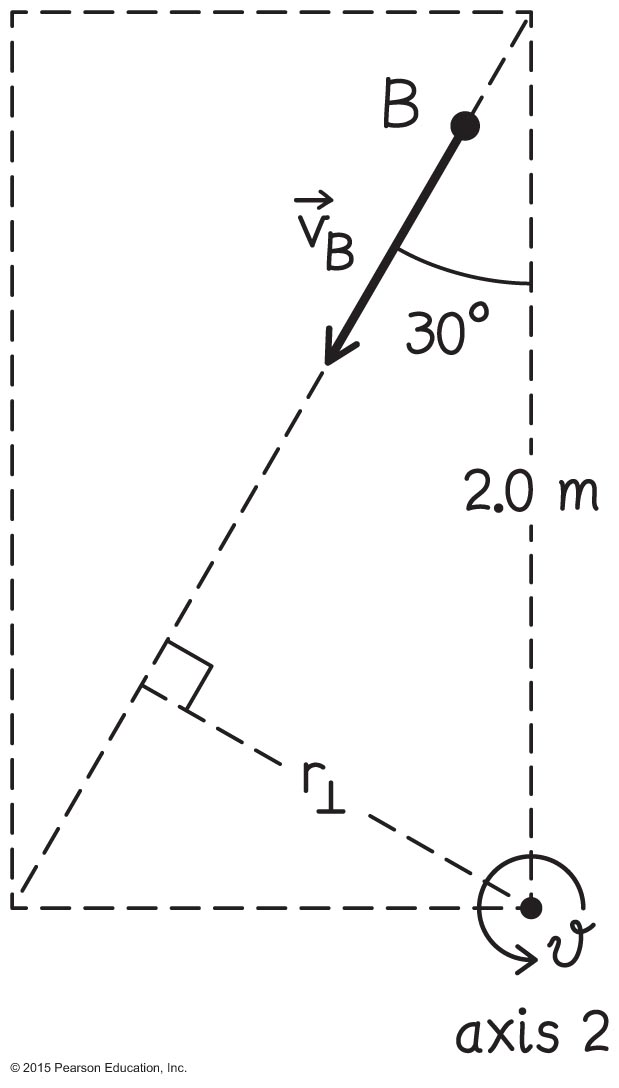 SOLUTION Object B: To determine r relative to axis 2, draw a straight line perpendicular to B’s line of motion (Figure 11.30). Using trigonometry, 
sin 30 = r/(2.0 m), or 
r= (0.5)(2.0 m) = 1.0 m, 
and so 
LB = +(1.0 m)(0.50 kg)(1.0 m/s) 
= +0.50 kg  m2/s. 
The plus sign indicates that the rotational coordinate of B relative to axis 2 increases.✔
© 2015 Pearson Education, Inc.
Section 11.5: Angular momentum
Consider the particle in circular motion shown in the figure: 
The radial component of the force keeps the particle moving in a circle. 
The tangential component causes the particle’s angular momentum to change. 
In the absence of the tangential component, the angular momentum remains constant.
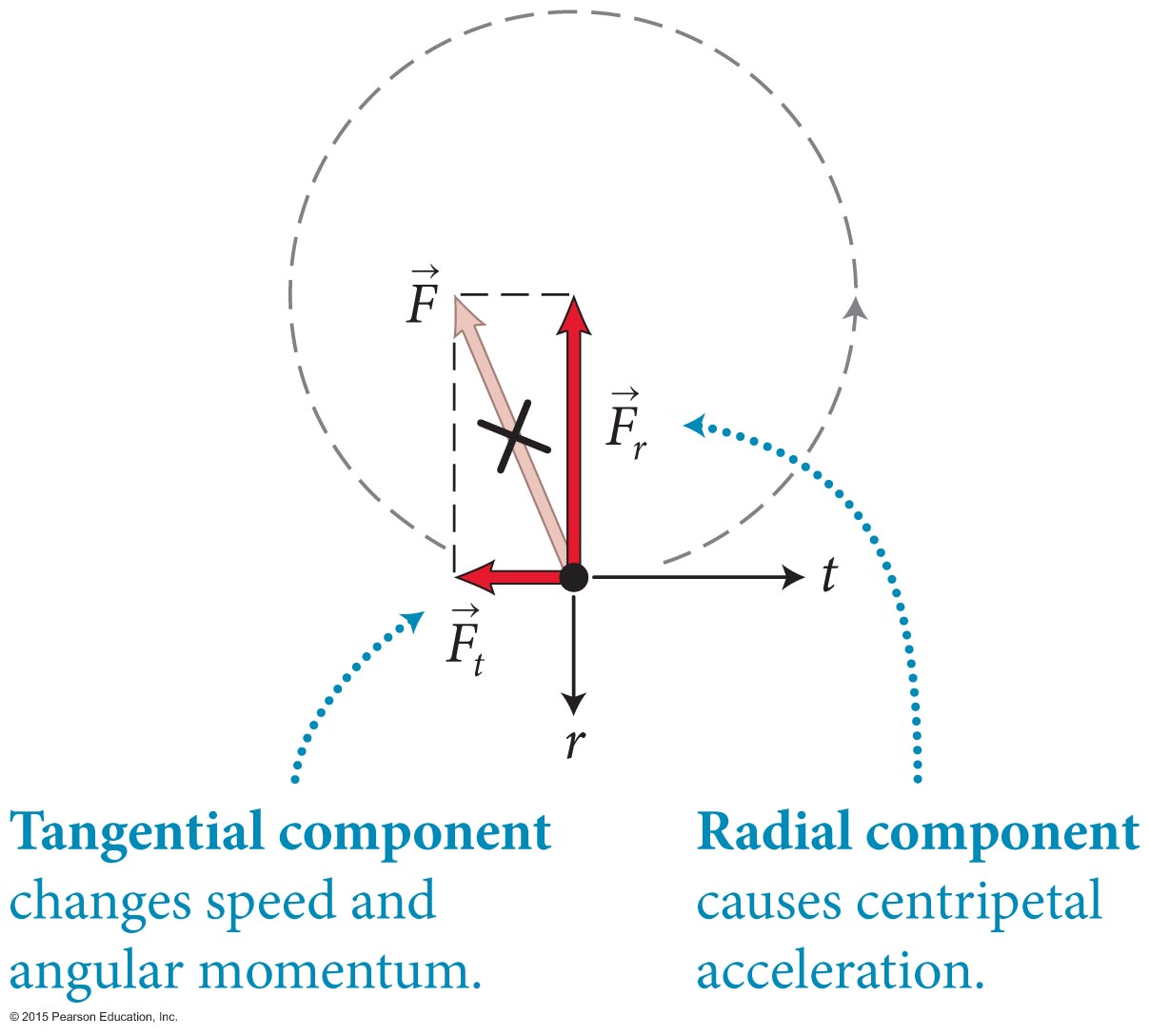 © 2015 Pearson Education, Inc.
Chapter 11Motion in a Circle
© 2015 Pearson Education, Inc.
Section 11.5: Angular momentum
Conservation of angular momentum:
Angular momentum can be transferred from one object to another, but it cannot be created or destroyed. 
In the absence of tangential forces
            L = 0
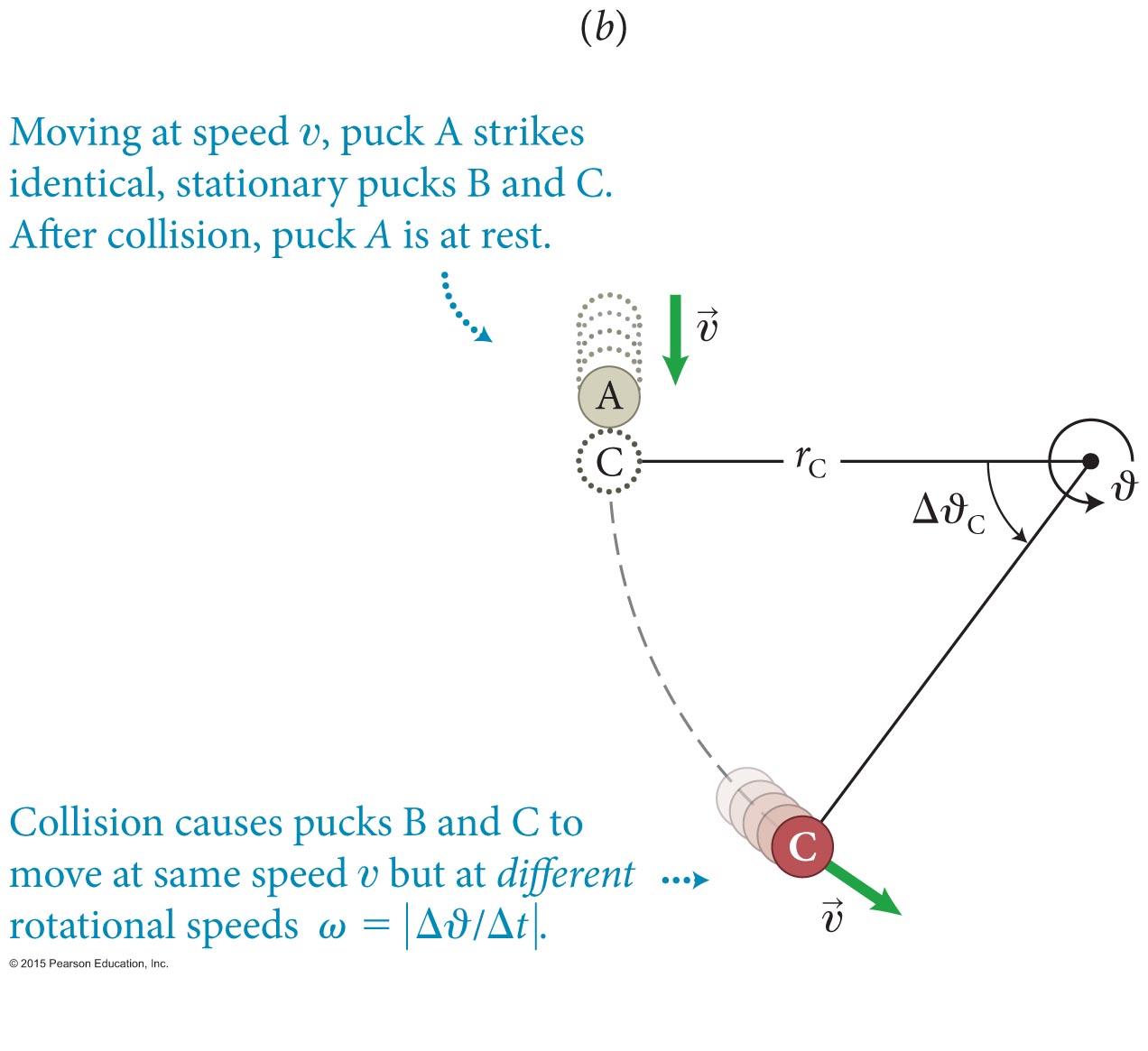 and angular momentum is constant
© 2015 Pearson Education, Inc.
Section 11.5: Angular momentum
Exercise 11.6 Spinning faster
https://www.youtube.com/watch?v=AQLtcEAG9v0
http://www.nsf.gov/news/special_reports/olympics/figureskating.jsp
2:20 – 4:20
Divers increase their spin by tucking in their arms and legs. Suppose the outstretched body of a diver rotates at 1.2 revolutions per second before he pulls his arms and knees into his chest, reducing his rotational inertia from 9.4 kg ∙ m2 to 3.1 kg ∙ m2. What is his rotational velocity after he tucks in his arms and legs?
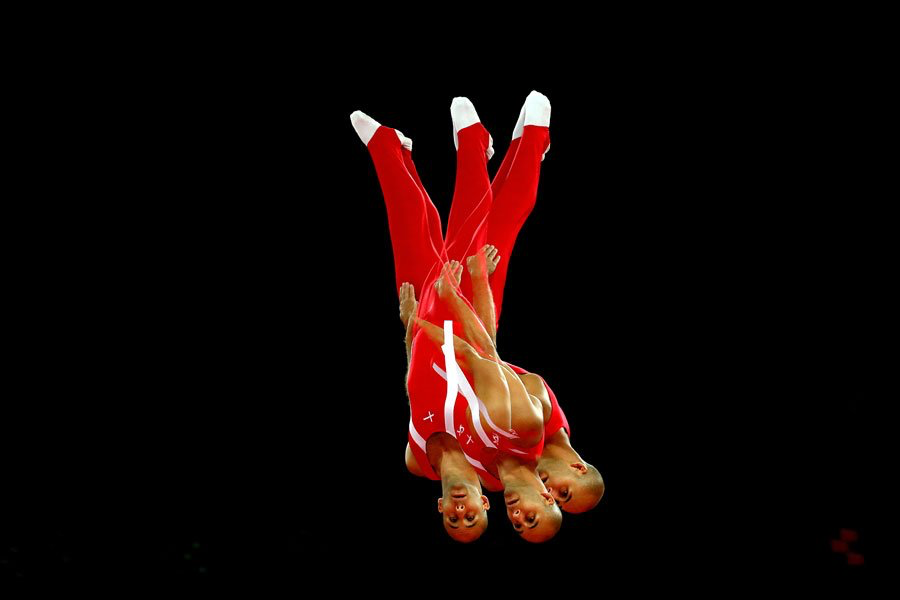 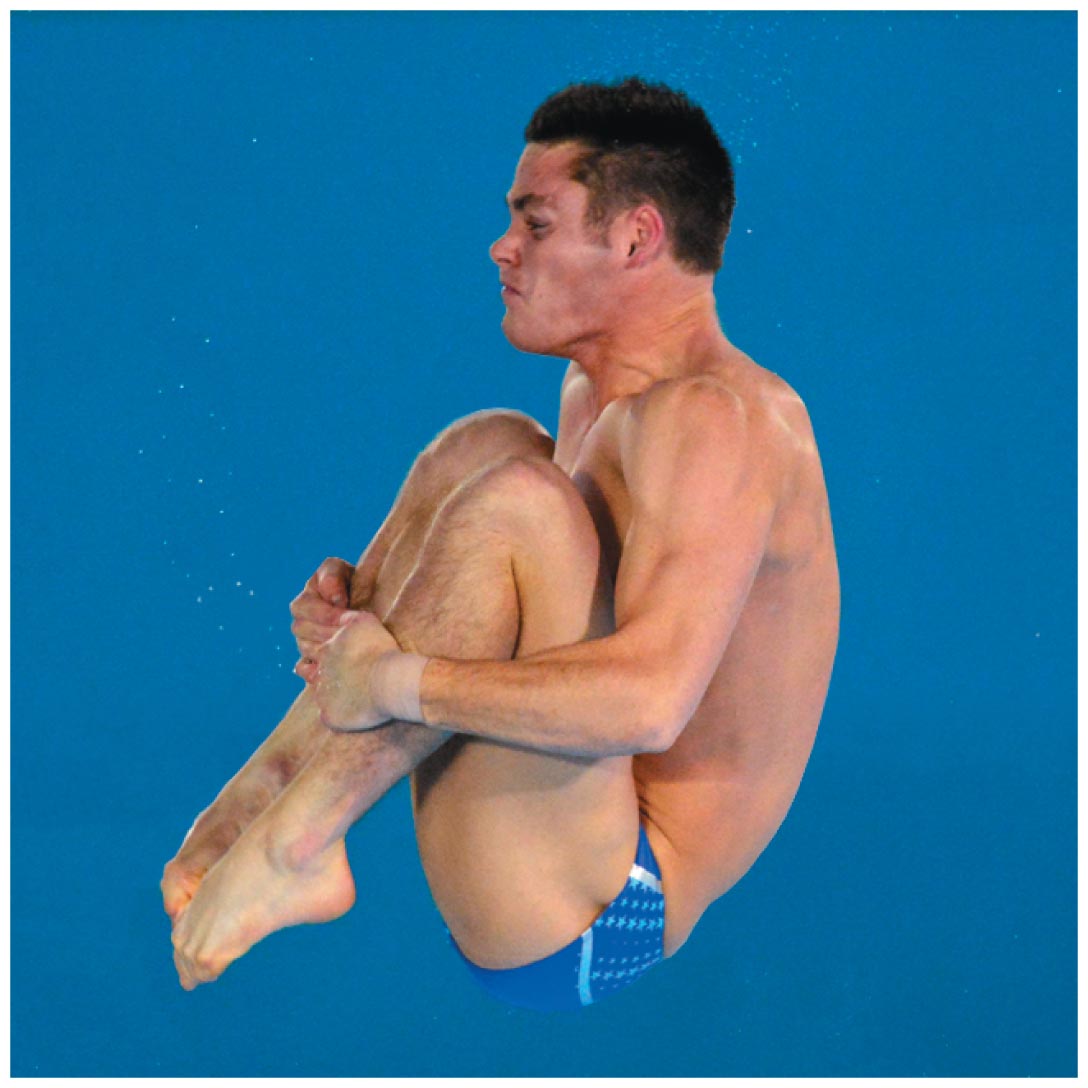 © 2015 Pearson Education, Inc.
Checkpoint 11.8
Does the rotational kinetic energy of the skater change as she pulls her limbs in?
11.8
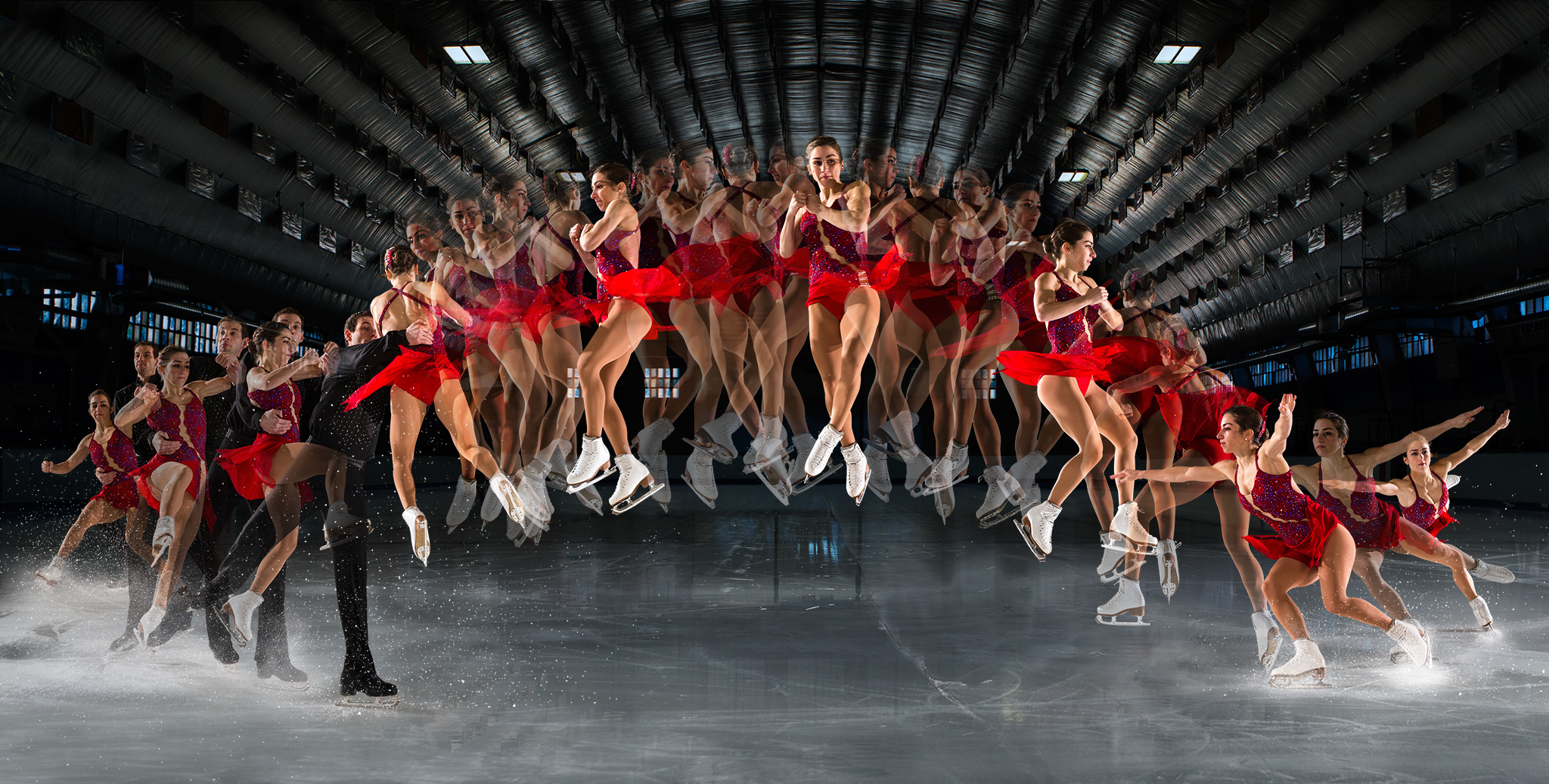 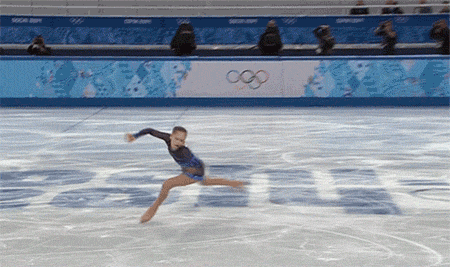 Force inward on “hands” needed to provide circular motion.
Force outward on “arms” by Third Law.
Therefore to pull arms inwards, work has to be done by arms of skater. Muscle energy is converted to kinetic energy.
Fah = -Fha
inward    outward
hand
arm
© 2015 Pearson Education, Inc.
Section 11.5: Angular momentum
Example 11.7 Dumbbell collision
Two identical pucks B and C, each of inertia m, are connected by a rod of negligible inertia and length ℓ that is free to rotate about a fixed axis through its center. A third identical puck A, initially moving at speed υi, strikes the combination as shown. After the elastic collision, what are the rotational velocity of the dumbbell and the velocity of puck A?
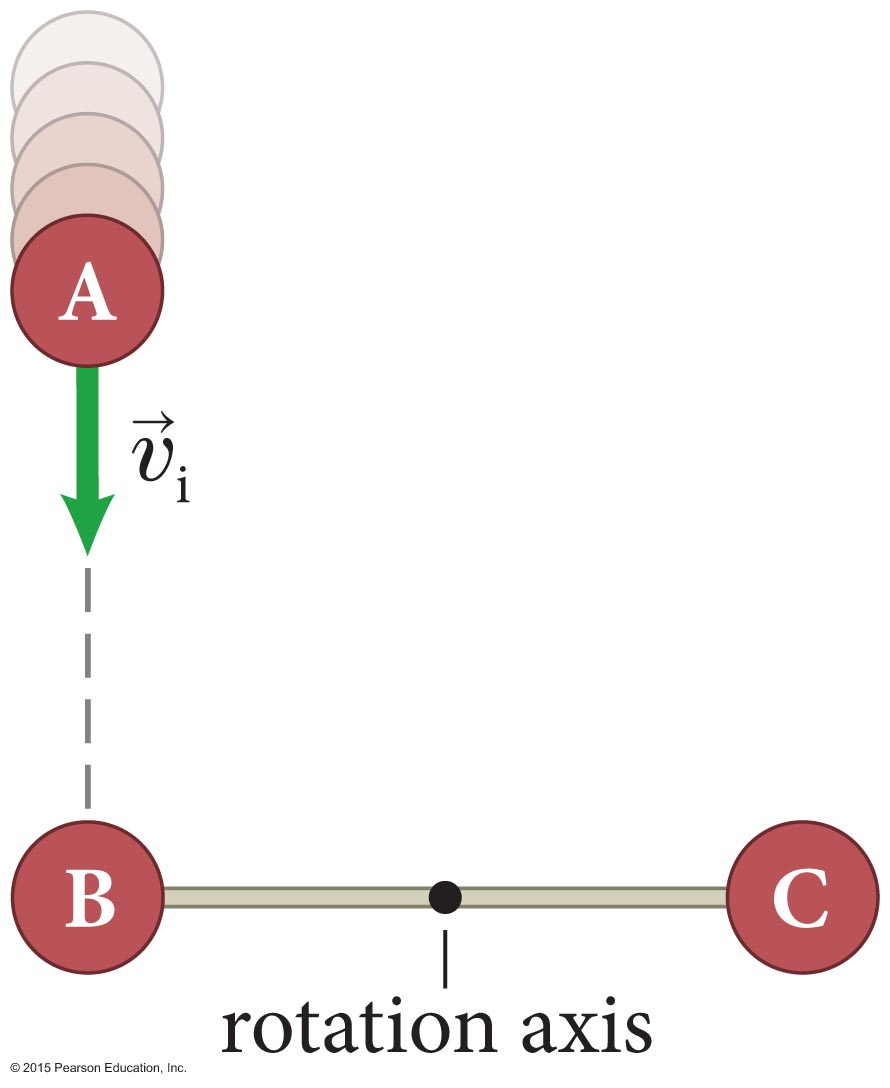 © 2015 Pearson Education, Inc.
Section 11.5: Angular momentum
Example 11.7 Dumbbell collision (cont.)
❶ GETTING STARTED Begin with a two-part sketch (Figure 11.34), choosing an x axis in the direction of A’s initial motion and choosing counterclockwise as the positive direction of rotation (this is the direction in which I expect the dumbbell to rotate after the collision, but it doesn’t matter which direction you chose).
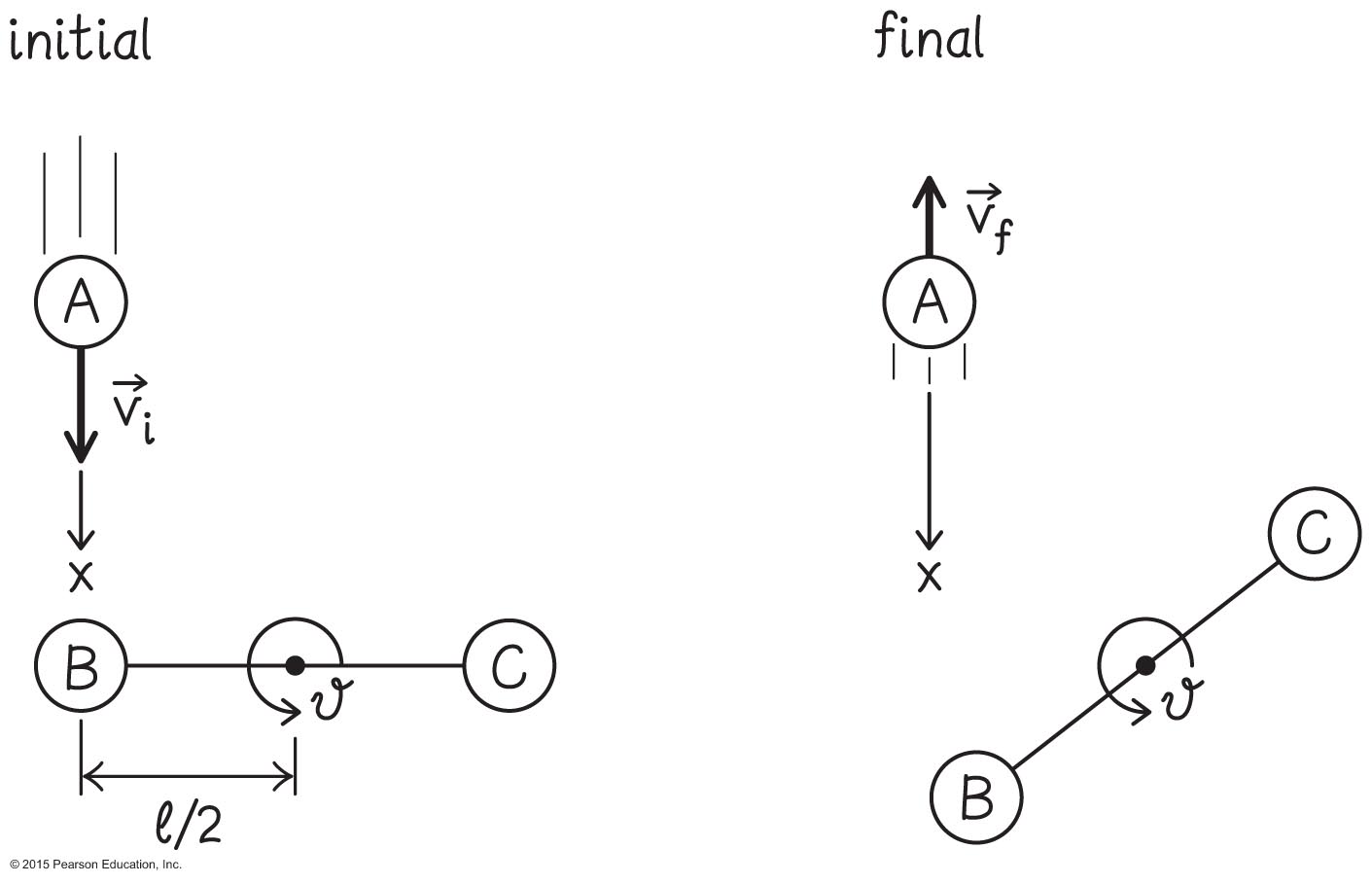 © 2015 Pearson Education, Inc.
Section 11.5: Angular momentum
Example 11.7 Dumbbell collision (cont.)
❶ GETTING STARTED Because A hits B head-on and because the inertia of the dumbbell is twice that of A, I expect A to bounce back and move in the negative x direction after the collision, as my after-collision sketch shows.
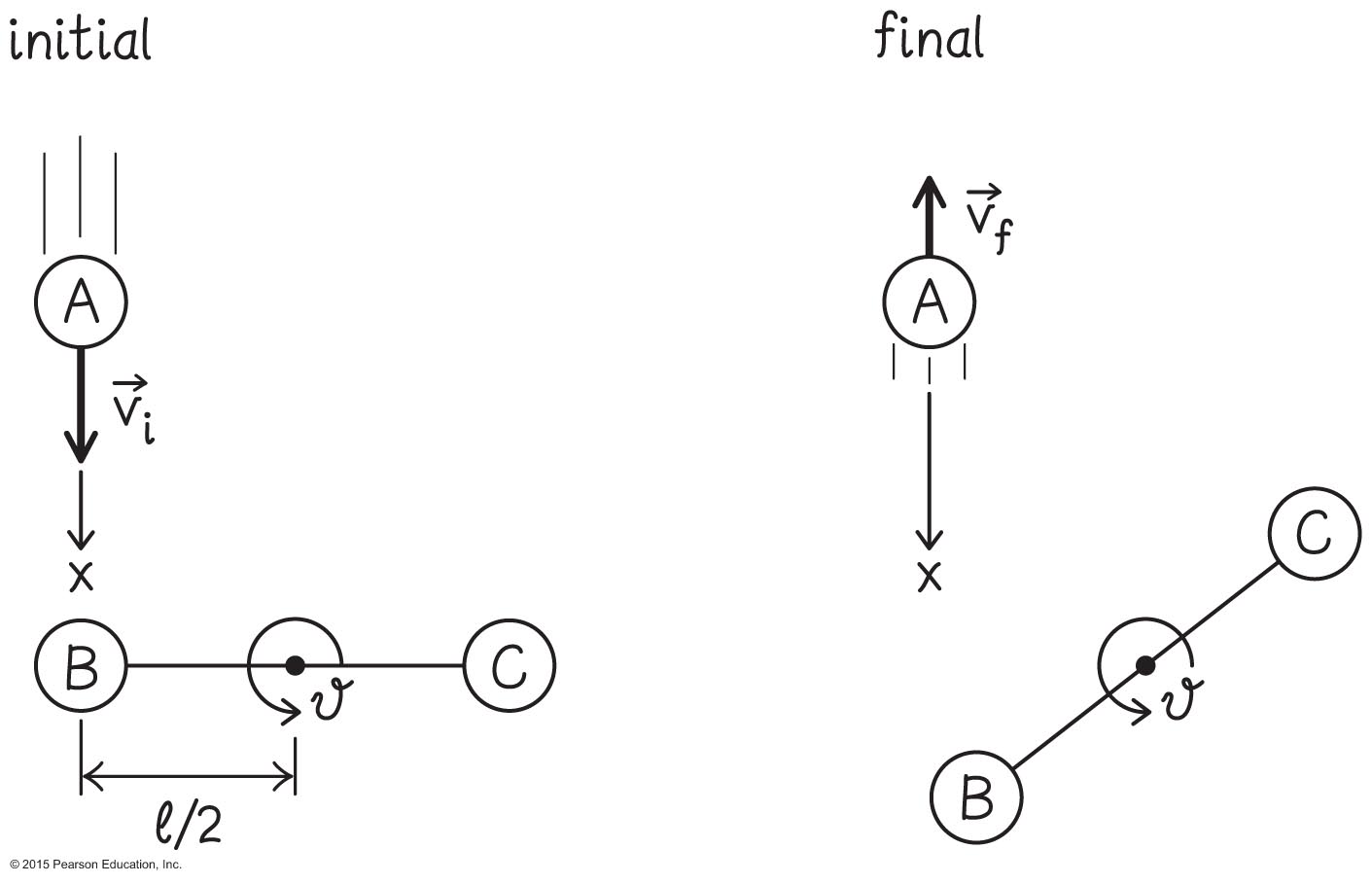 © 2015 Pearson Education, Inc.
Section 11.5: Angular momentum
Example 11.7 Dumbbell collision (cont.)
❷ DEVISE PLAN In elastic collisions the kinetic energy of the system remains constant (see Section 5.5). In this collision I need to consider the kinetic energy of puck A and the rotational kinetic energy of the dumbbell. Because there are two unknowns—A’s final velocity and the dumbbell’s final rotational velocity—I need an additional law to determine both. To this end I apply conservation of angular momentum (Eq. 11.38) to the system comprising puck A and the dumbbell.
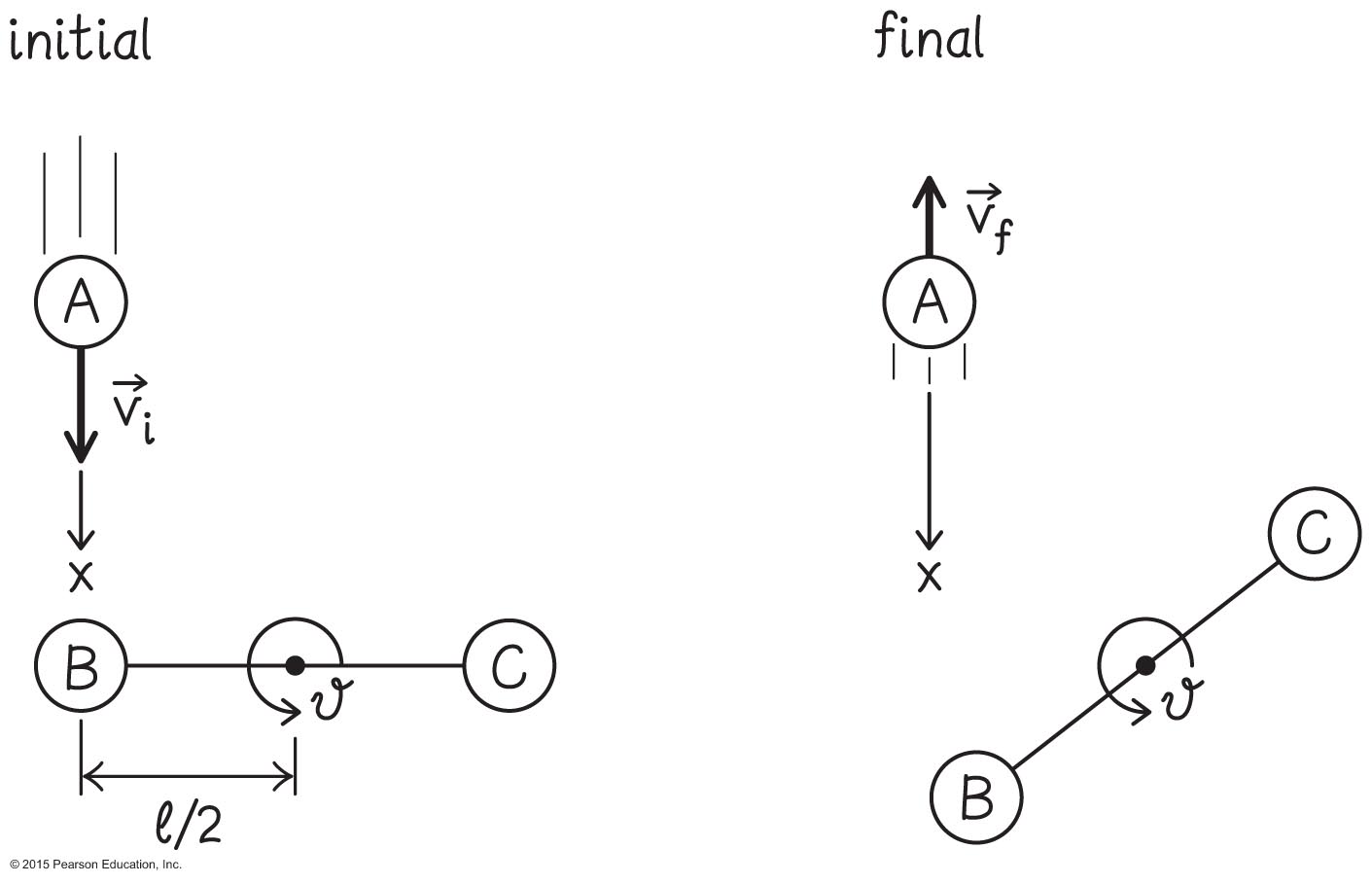 © 2015 Pearson Education, Inc.
Section 11.5: Angular momentum
Example 11.7 Dumbbell collision (cont.)
❸ EXECUTE PLAN The initial kinetic energy of the system is that of puck A,          . The final kinetic energy is the sum of the (translational) final kinetic energy of A and the rotational kinetic energy of the dumbbell,                                , where I is the rotational inertia of the dumbbell.
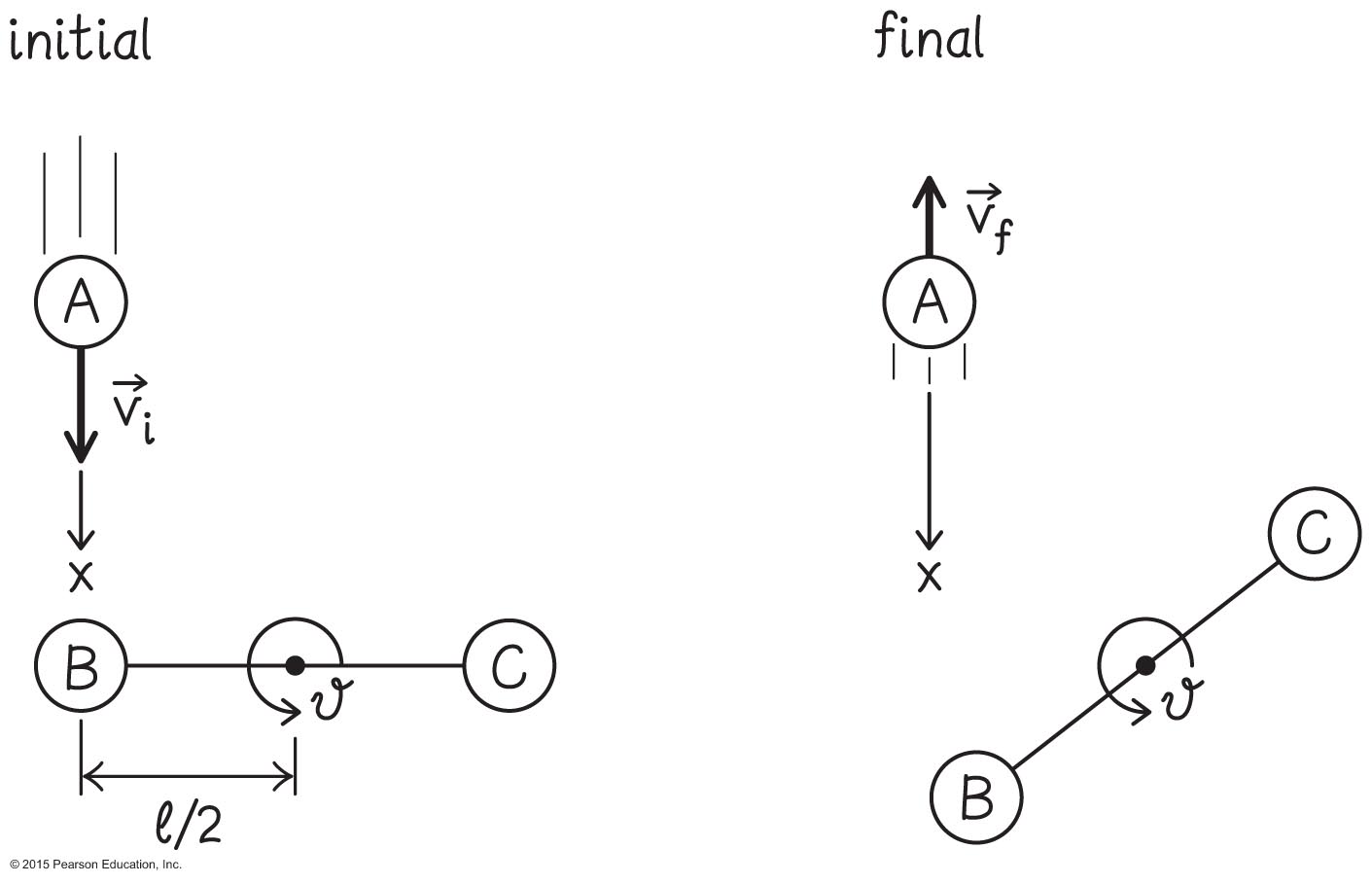 © 2015 Pearson Education, Inc.
Section 11.5: Angular momentum
Example 11.7 Dumbbell collision (cont.)
❸ EXECUTE PLAN Ignoring the negligible inertia of the rod, I can say that each puck in the dumbbell contributes a rotational inertia m(ℓ/2)2 given by Eq. 11.30, so that the rotational inertia of the dumbbell is    I = 2 m(ℓ/2)2.
(1)
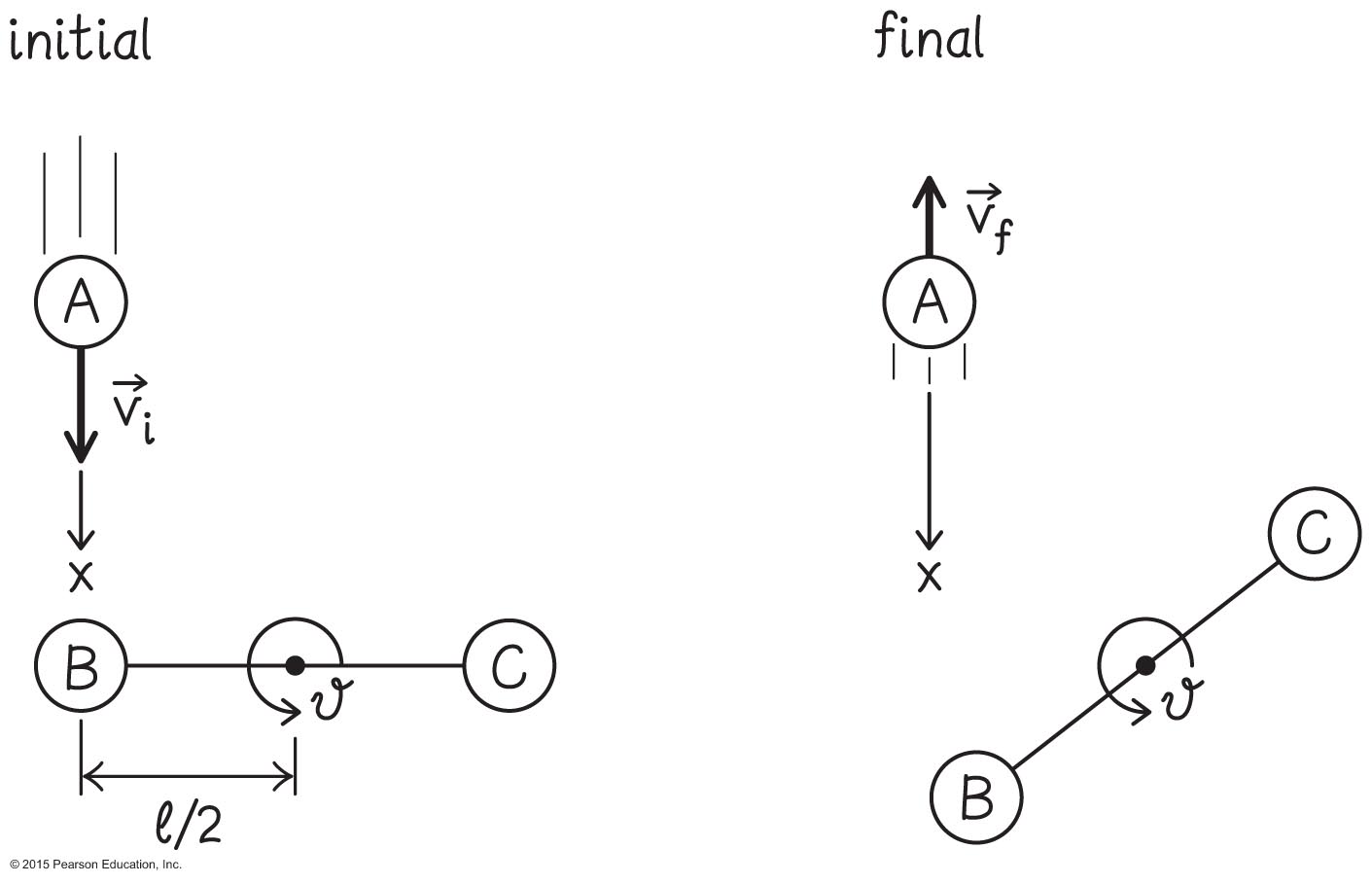 © 2015 Pearson Education, Inc.
Section 11.5: Angular momentum
Example 11.7 Dumbbell collision (cont.)
❸ EXECUTE PLAN Because the collision is elastic, the final kinetic energy must equal the initial kinetic energy, and so 
Dividing both sides by       gives
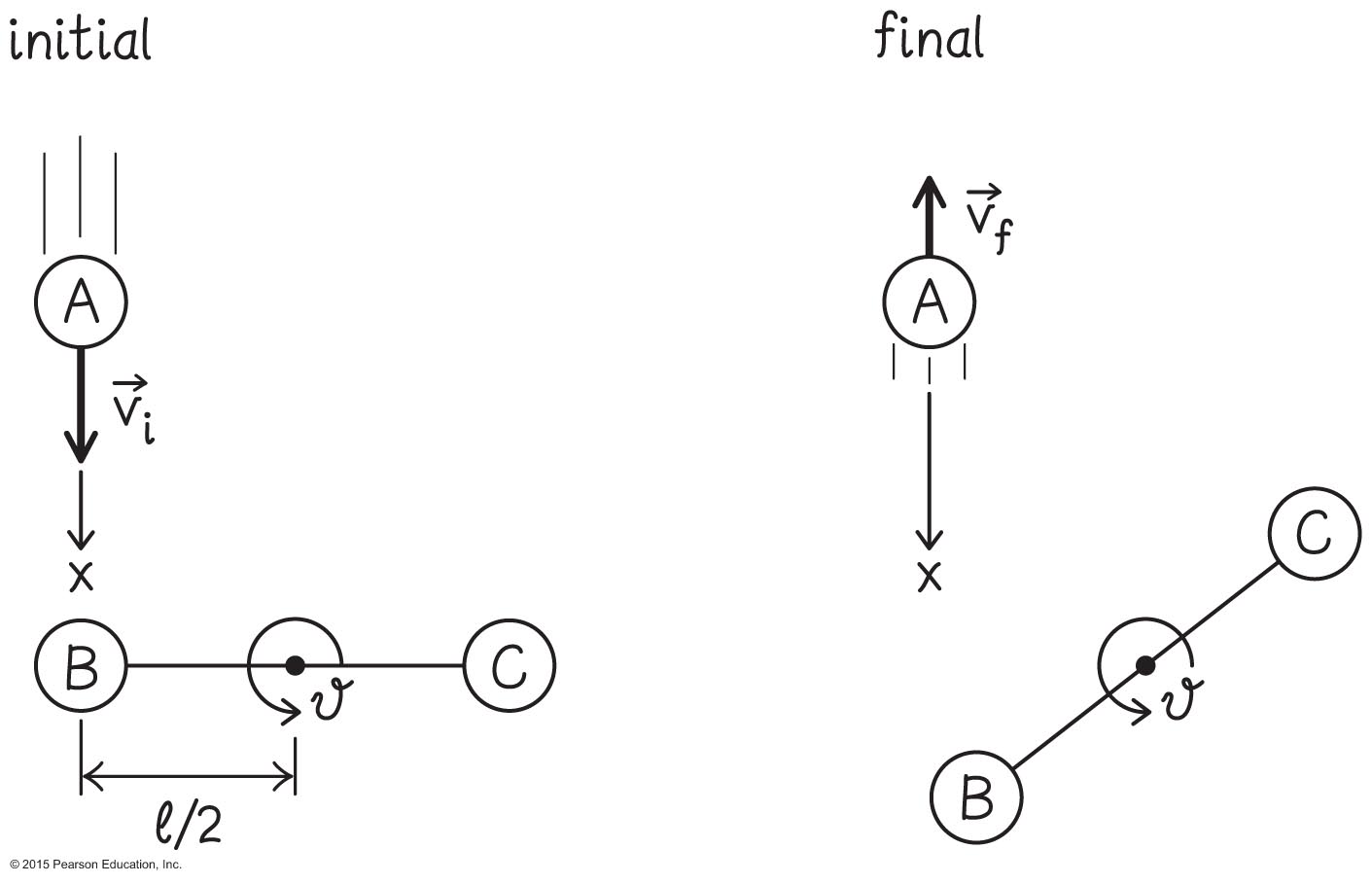 © 2015 Pearson Education, Inc.
Section 11.5: Angular momentum
Example 11.7 Dumbbell collision (cont.)
❸ EXECUTE PLAN Conservation of angular momentum. The change in A’s angular momentum is, from Eq. 11.36,
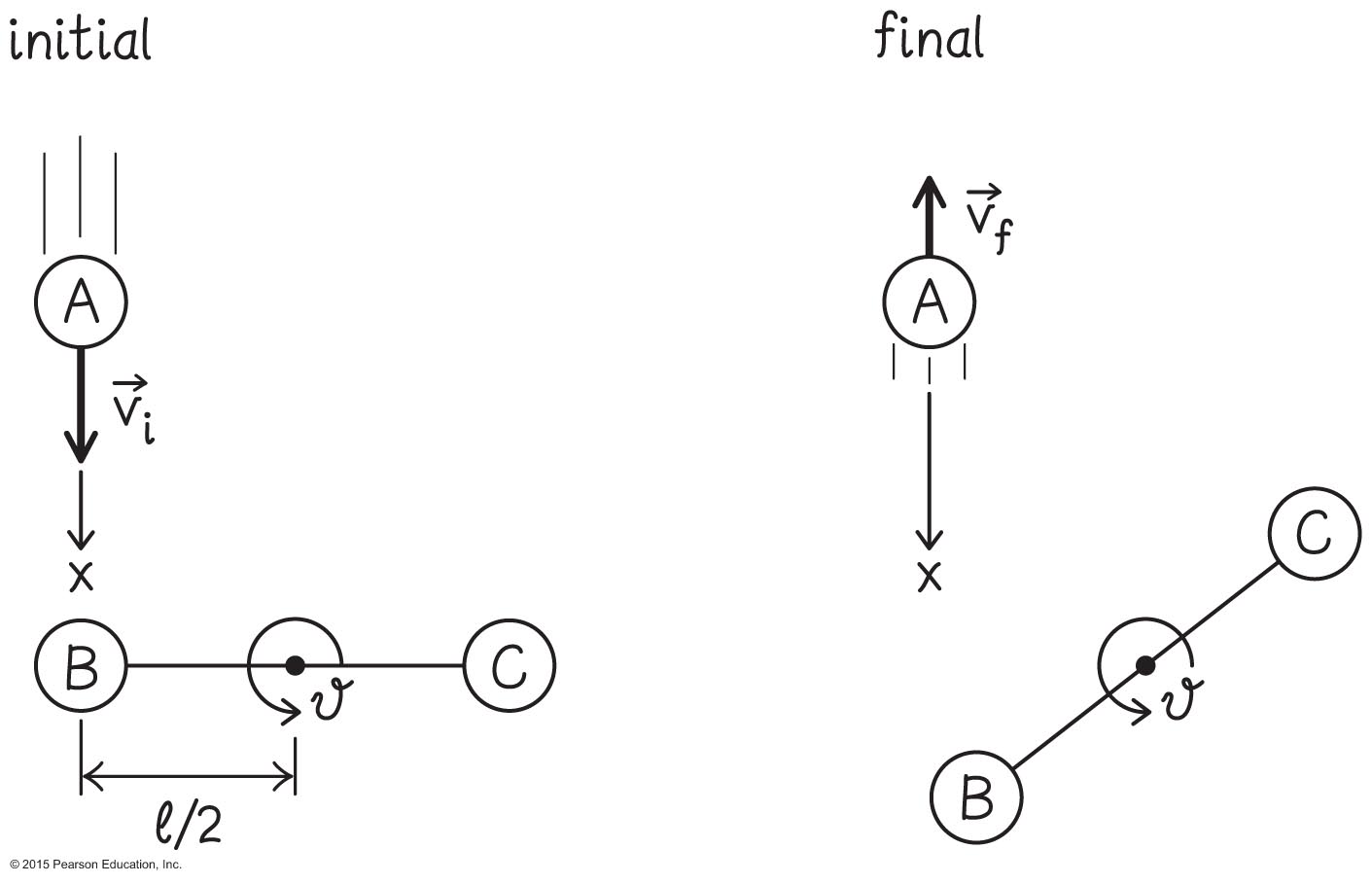 © 2015 Pearson Education, Inc.
Section 11.5: Angular momentum
Example 11.7 Dumbbell collision (cont.)
❸ EXECUTE PLAN The initial angular momentum of the dumbbell about the rotation axis is zero. Ldϑ,i = 0; its final angular momentum about this axis is, from Eq. 11.34,
Ldϑ,f = Iωϑ,f. The change in the dumbbell’s angular momentum is thus
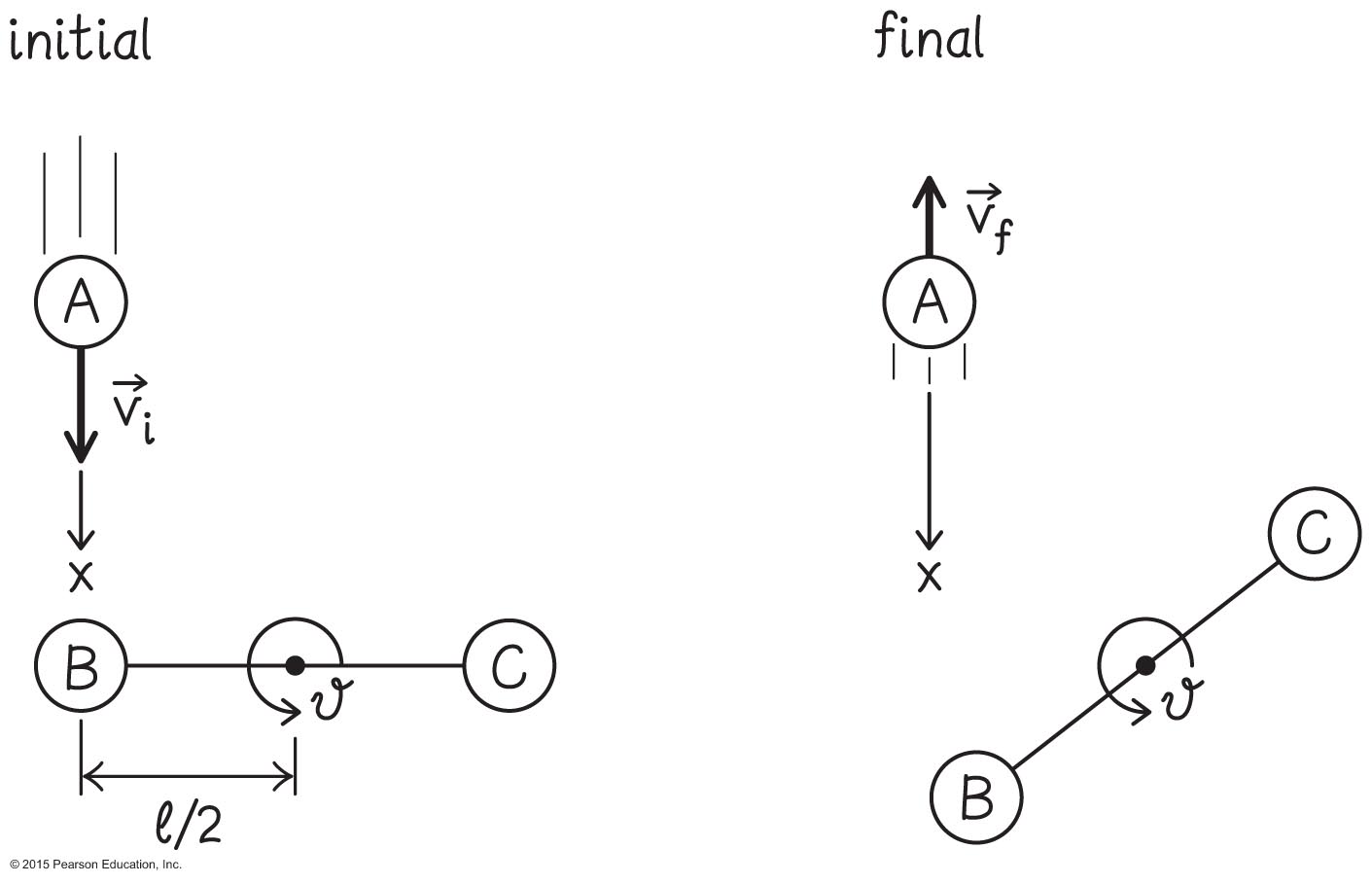 © 2015 Pearson Education, Inc.
Section 11.5: Angular momentum
Example 11.7 Dumbbell collision (cont.)
❸ EXECUTE PLAN Because the system is isolated, its angular momentum doesn’t change (Eq. 11.38), and so
		ΔLϑ = ΔLAϑ + ΔLdϑ

                      or	υi = υf + ℓωf                           (3)
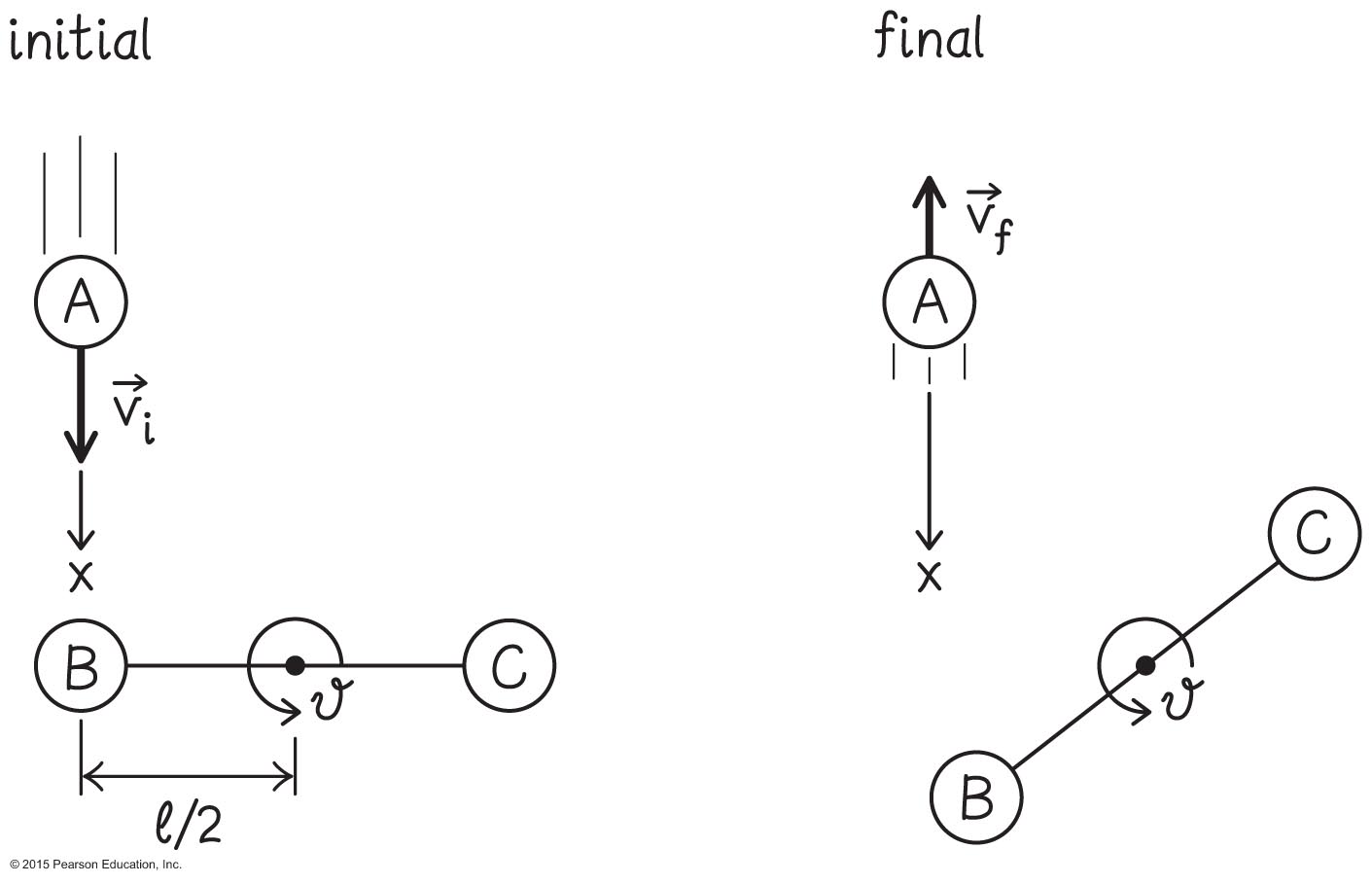 © 2015 Pearson Education, Inc.
Section 11.5: Angular momentum
Example 11.7 Dumbbell collision (cont.)
❸ EXECUTE PLAN
	 υi = υf + ℓωf        angular momentum
kinetic energy
Solve for υf
Use quadratic formula
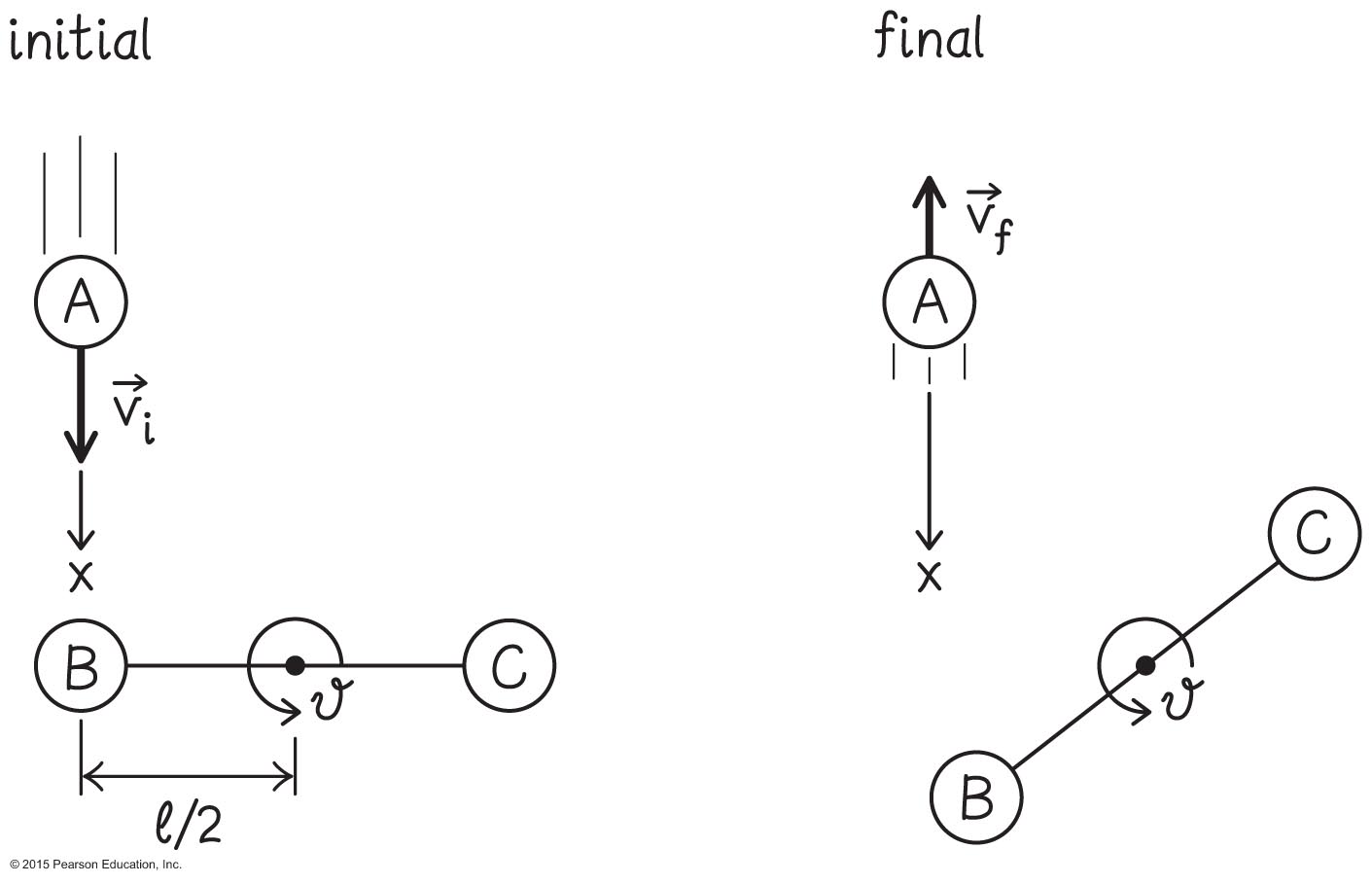 © 2015 Pearson Education, Inc.
Section 11.6: Rotational inertia of extended objects
Section Goal
Compute the rotational inertia for collections of particles and extended objects.
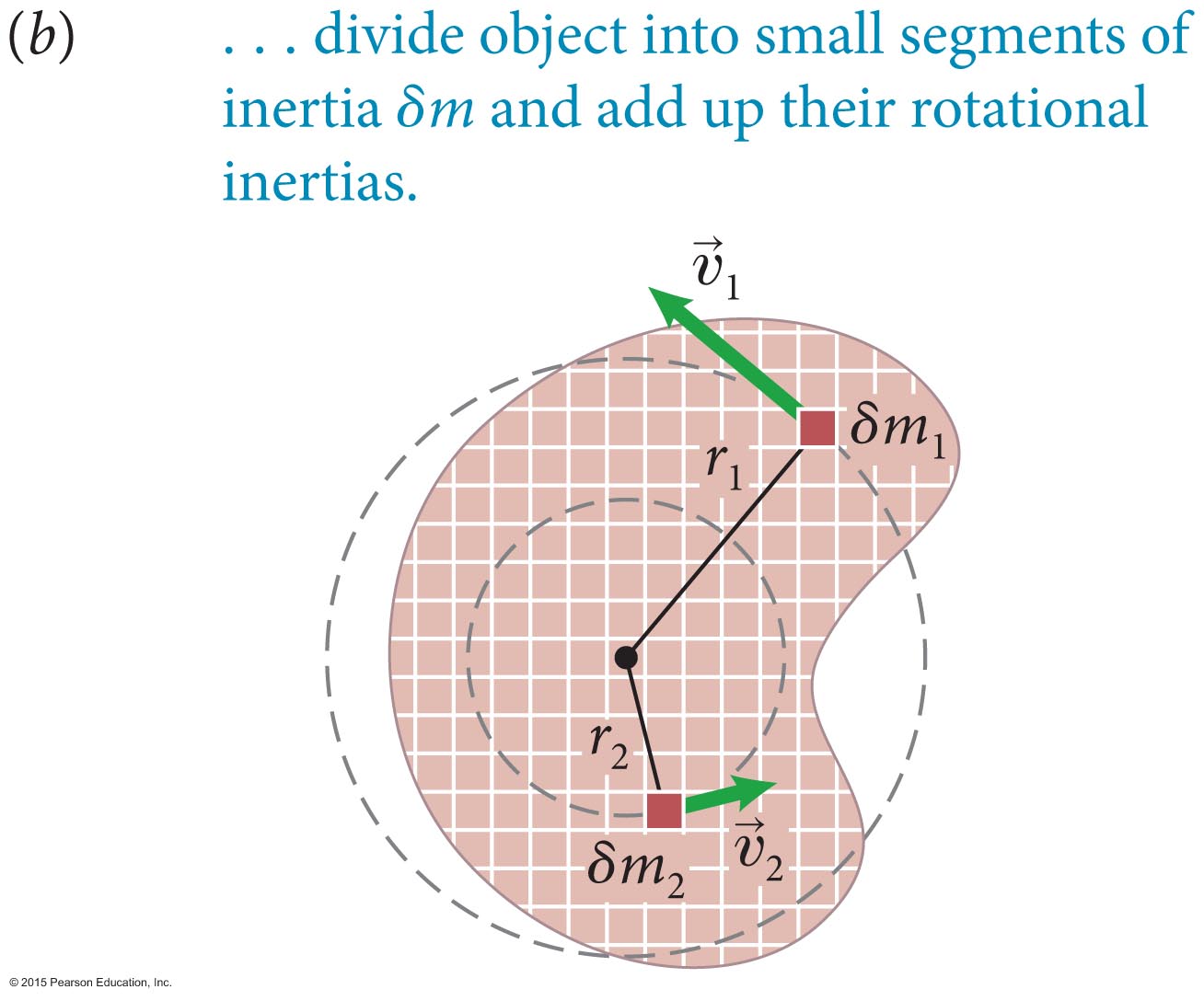 © 2015 Pearson Education, Inc.
Section 11.6: Rotational Inertia of extended objects
To apply the concepts of rotational inertia to extended objects as seen in the figure (part a), imagine breaking down the object to small segments (part b).
The rotational kinetic energy of the object is the sum of the kinetic energies of these small elements:


Using υ = r, we get
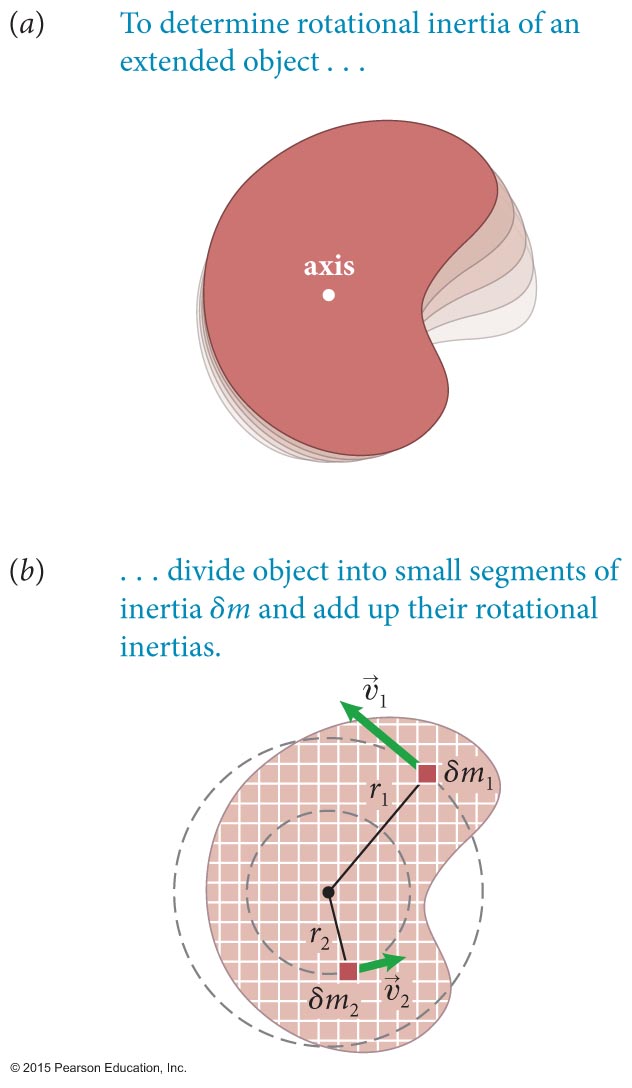 © 2015 Pearson Education, Inc.
Section 11.6: Rotational Inertia of extended objects
Using the definition of rotational inertia, 

The rotational inertia of the extended object is given by


In the limit mn  0, the sum becomes
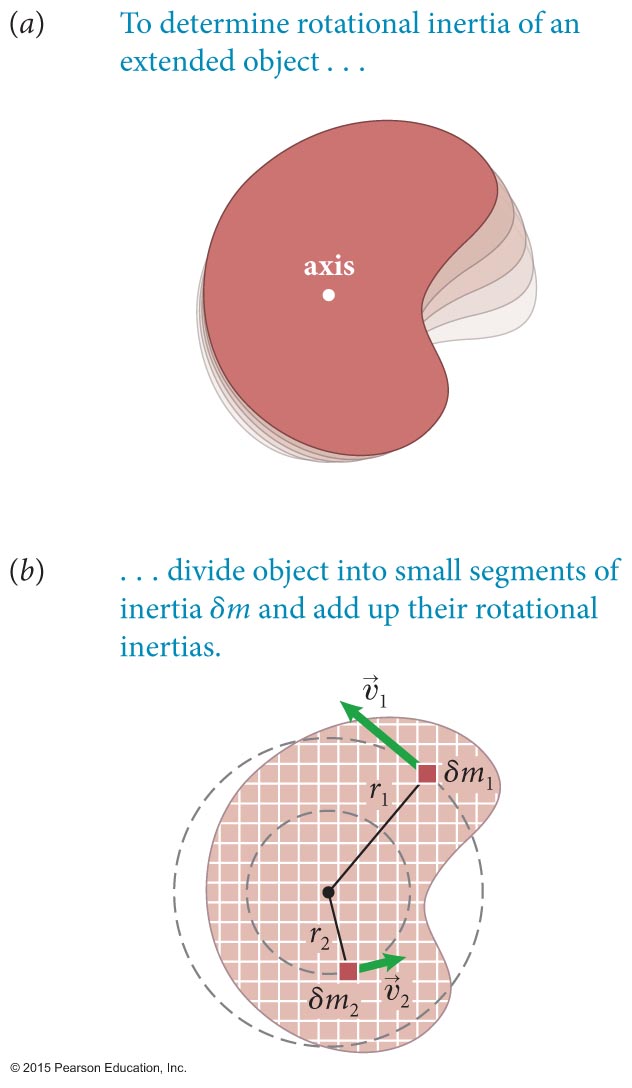 © 2015 Pearson Education, Inc.
https://www.youtube.com/watch?v=7PRZ5IIT5Tg
Section 11.6: Rotational Inertia of extended objects
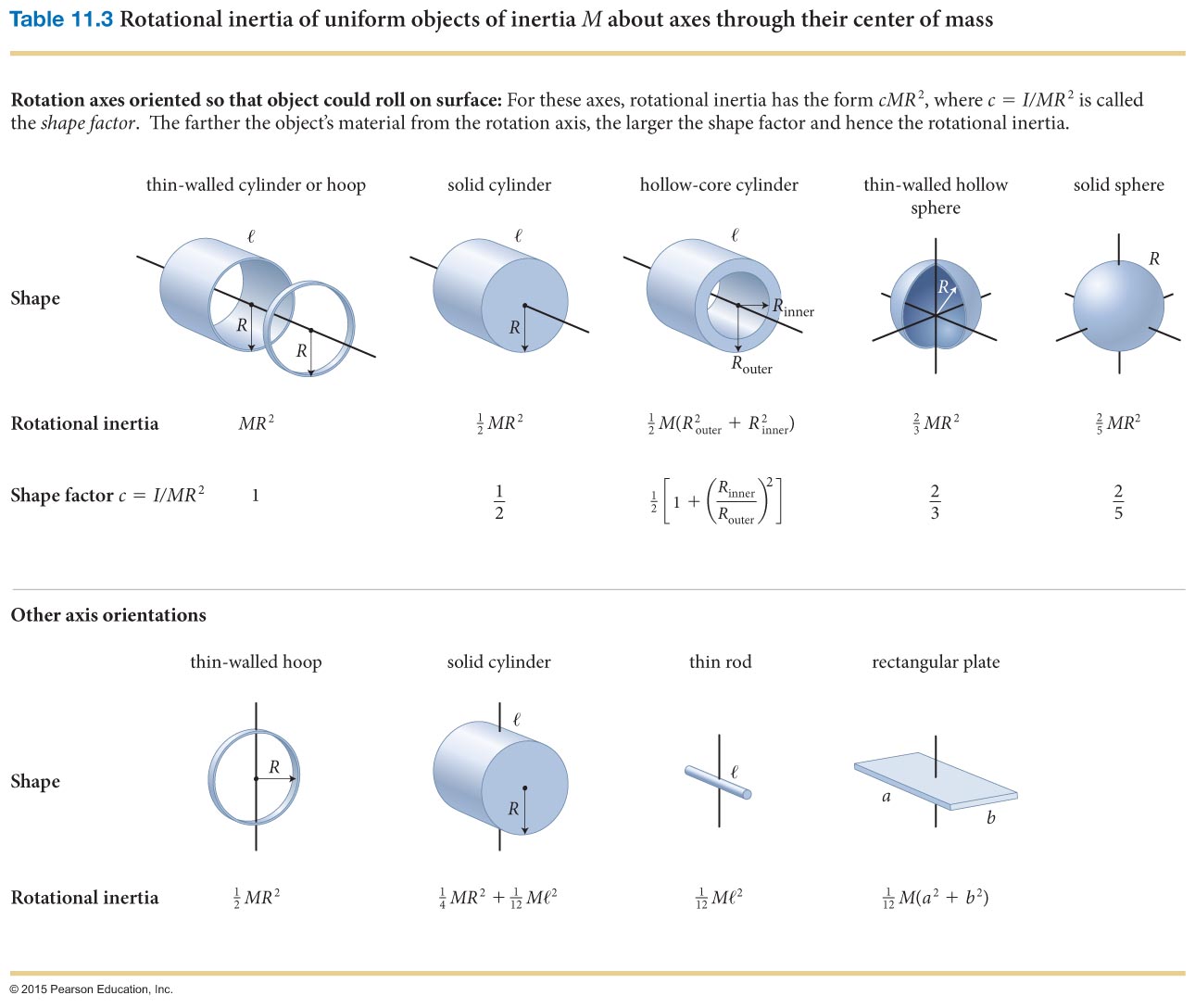 https://www.youtube.com/watch?v=l-FUTMzsKUQ
https://www.youtube.com/watch?v=8psVQHHUEcI      sphere (c = 0.4), disk (c = 0.5), ring (c = 1)
© 2015 Pearson Education, Inc.
Section 11.6: Rotational inertia of extended objects
Example 11.8 Rotational inertia of a hoop about an axis through its center
Calculate the rotational inertia of a hoop of inertia m and radius R about an axis perpendicular to the plane of the hoop and passing through its center.
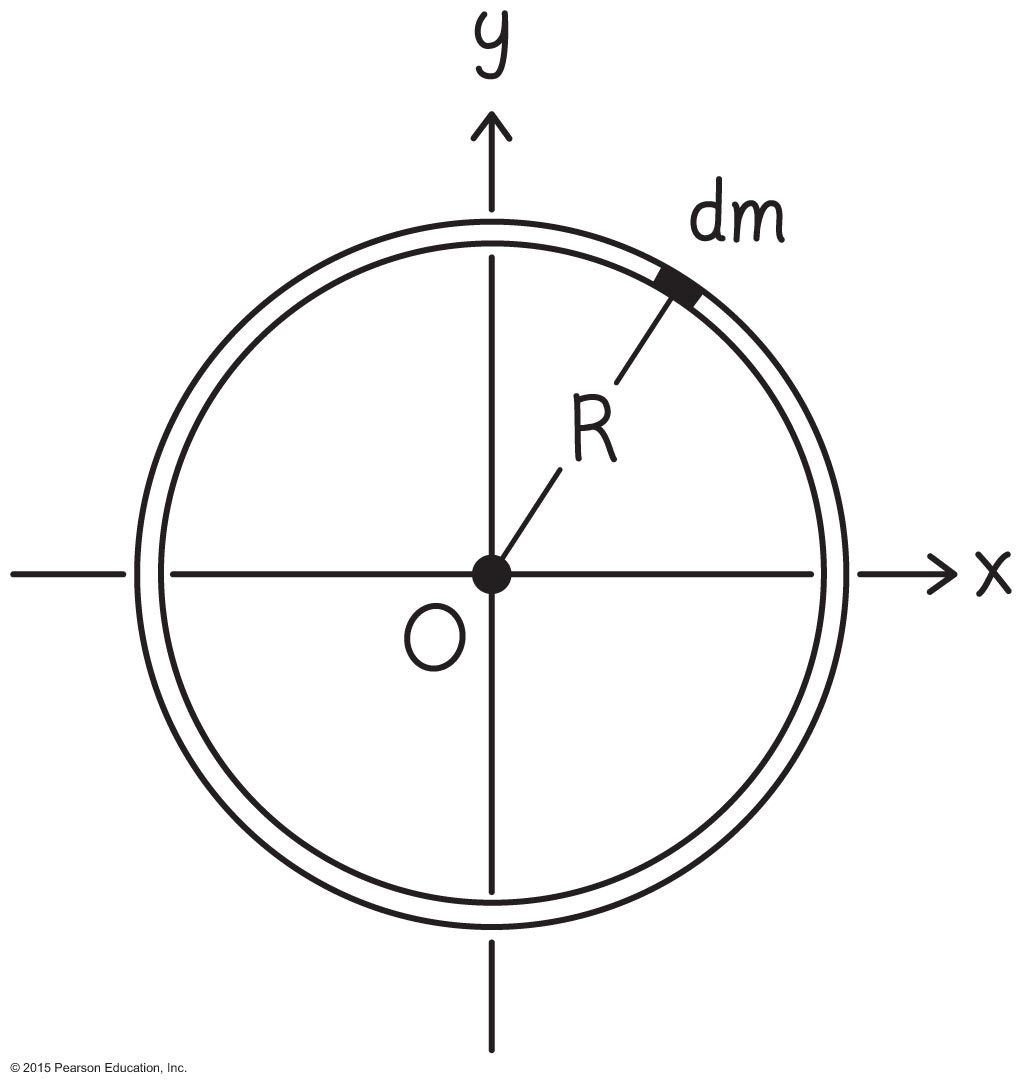 © 2015 Pearson Education, Inc.
Section 11.6: Rotational inertia of extended objects
Example 11.8 Rotational inertia of a hoop about an axis through its center (cont.)
❷ DEVISE PLAN Equation 11.43 gives the rotational inertia of an object as the sum of the contributions from many small segments. Divide the hoop into infinitesimally small segments each of inertia dm. Each segment lies the same distance r = R from the rotation axis (one such segment is shown in Figure 11.36). This means I can pull the constant r2 = R2 out of the integral in Eq. 11.43, making it easy to calculate.
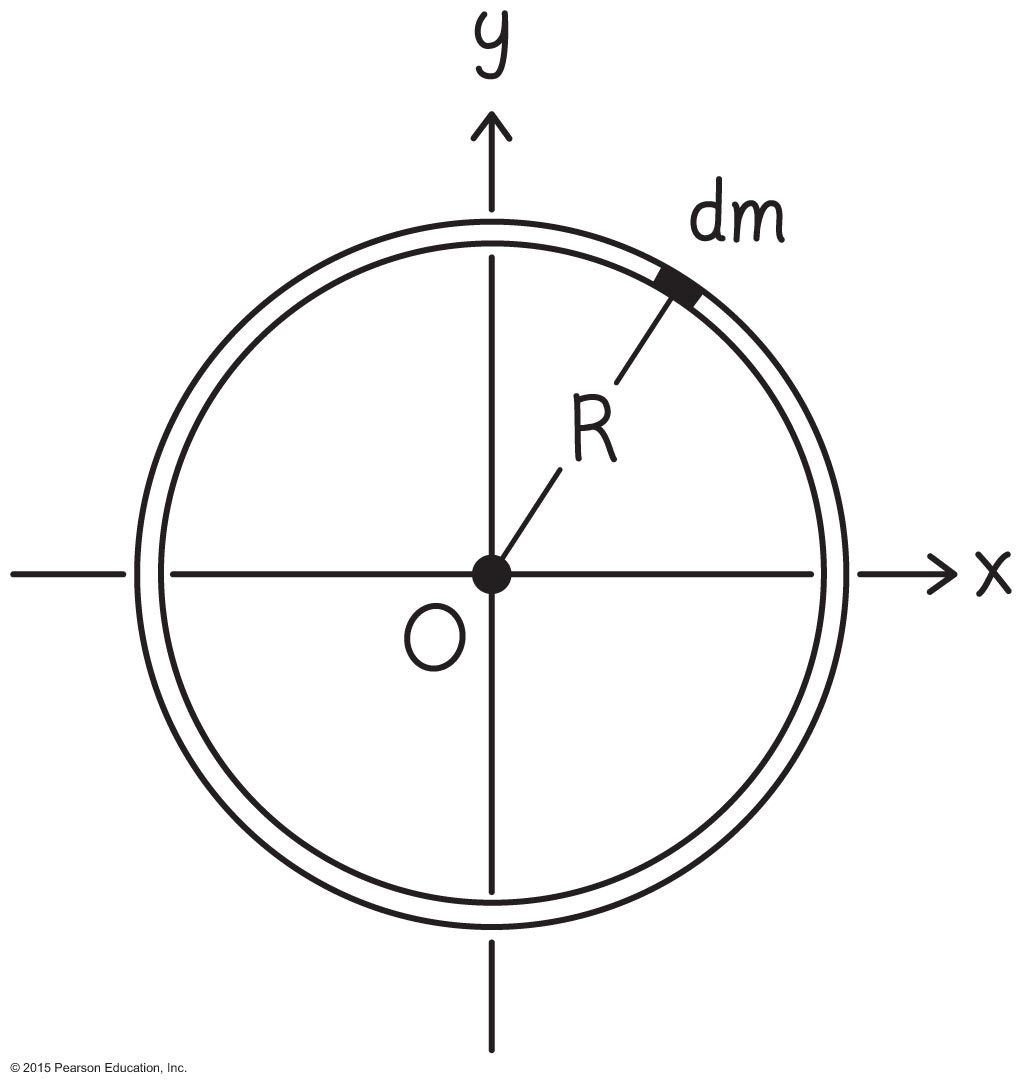 © 2015 Pearson Education, Inc.
Section 11.6: Rotational inertia of extended objects
❹ EVALUATE RESULT This result makes sense because all the material contained in the hoop lies at the same distance R from the rotation axis. Therefore the rotational inertia of the hoop is the same as that of a particle of inertia m located a distance R from the rotation axis, which I know from Eq. 11.30: I = mR2.
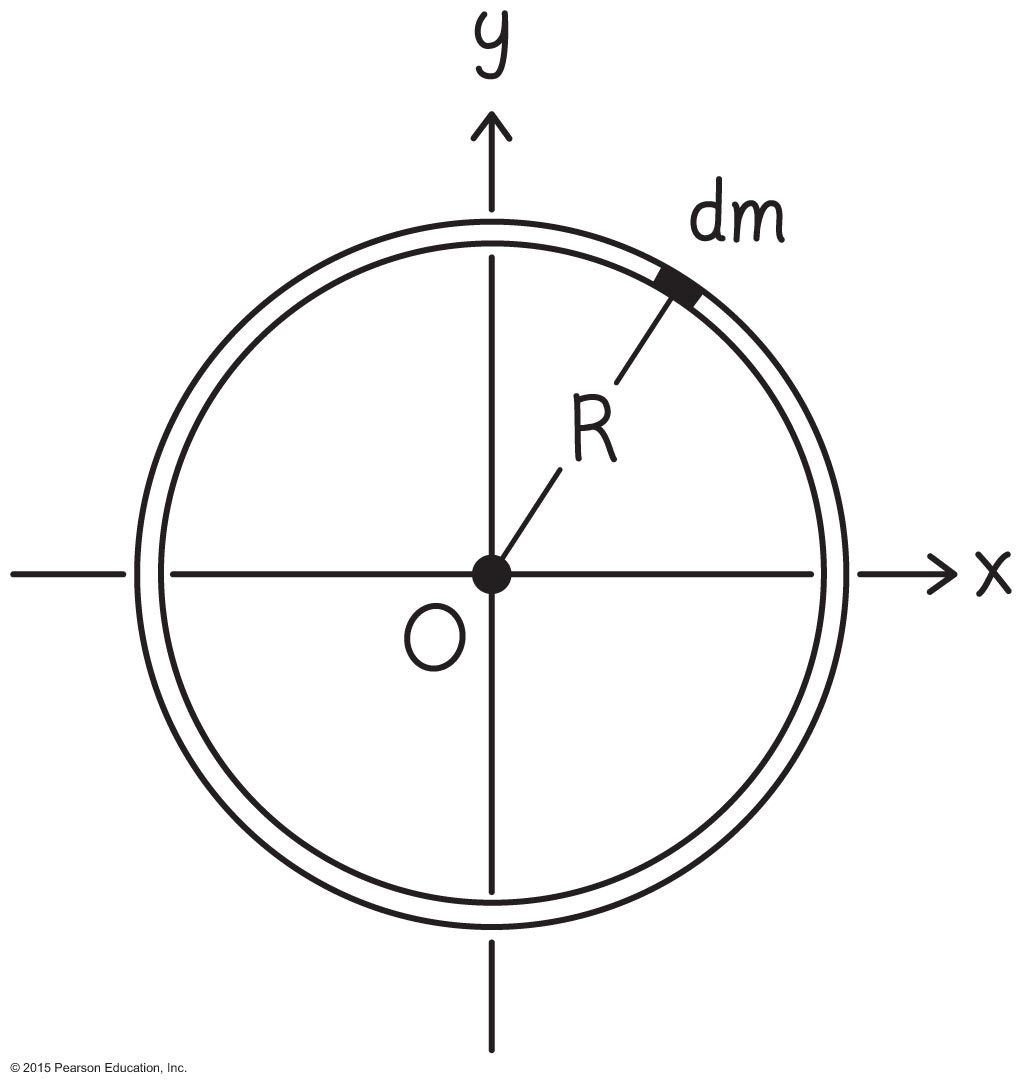 m, R
© 2015 Pearson Education, Inc.
Section 11.6: Rotational inertia of extended objects
Example 11.9 Rotational inertia of a rod about an axis through its center
Calculate the rotational inertia of a uniform solid rod of inertia m and length ℓ about an axis perpendicular to the long axis of the rod and passing through its center.
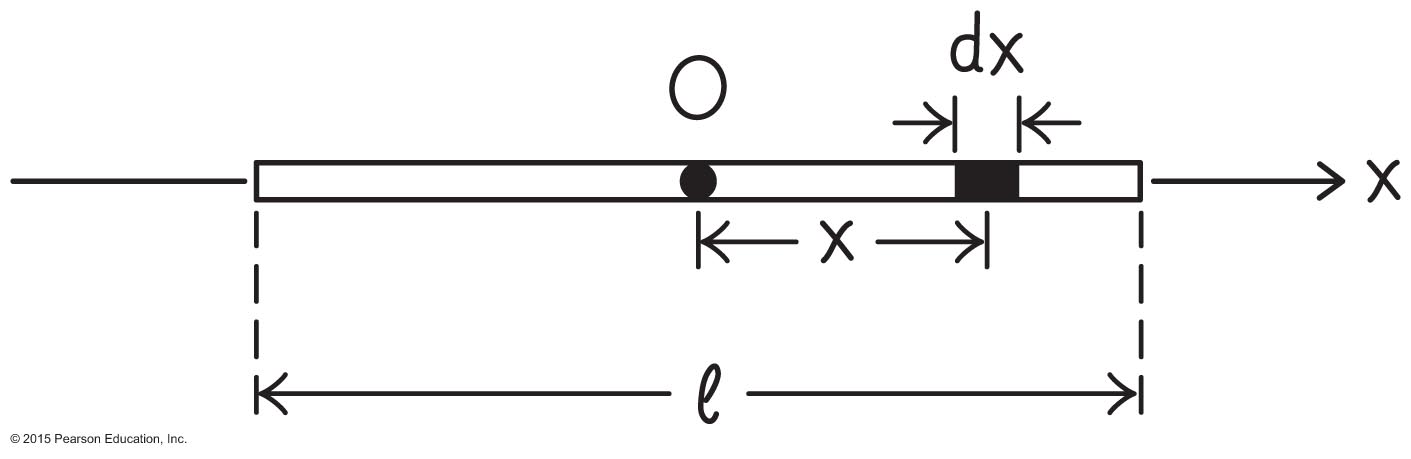 © 2015 Pearson Education, Inc.
Section 11.6: Rotational inertia of extended objects
❸ EXECUTE PLAN The inertia per unit length is λ = m/ℓ.
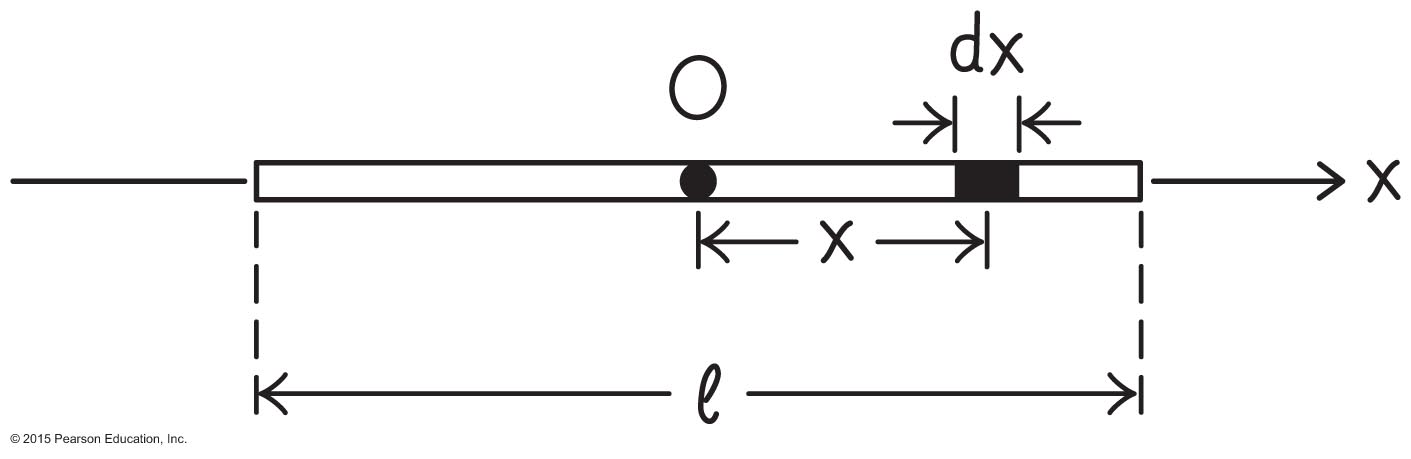 © 2015 Pearson Education, Inc.
Section 11.6: Rotational inertia of extended objects
❹ EVALUATE RESULT If I approximate each half of the rod as a particle located a distance ℓ/4 from the origin I chose in Figure 11.37, the rotational inertia of the rod would be, from Eq. 11.30,This is not too far from the value I obtained, so my answer appears to be reasonable.
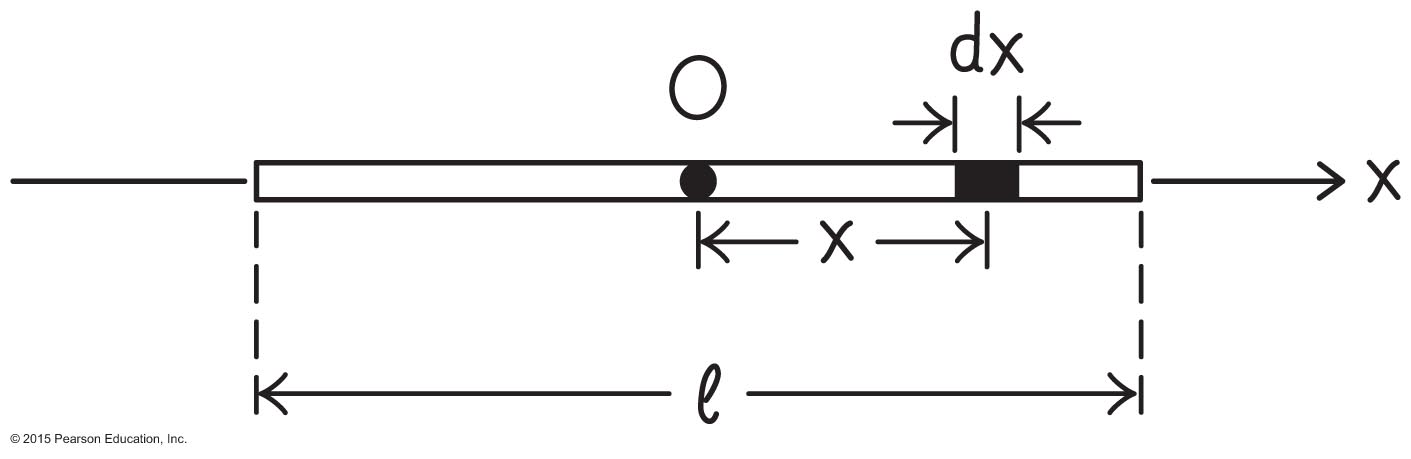 © 2015 Pearson Education, Inc.
Section 11.6: Rotational Inertia of extended objects
Sometimes you need to know the moment of inertia about an axis through an unusual position (for an example, position P on the object shown in the figure).
You can find it if you know the rotational inertia about a parallel axis through the center of mass:  
I = Icm + md 2
This relationship is called the parallel-axis theorem.
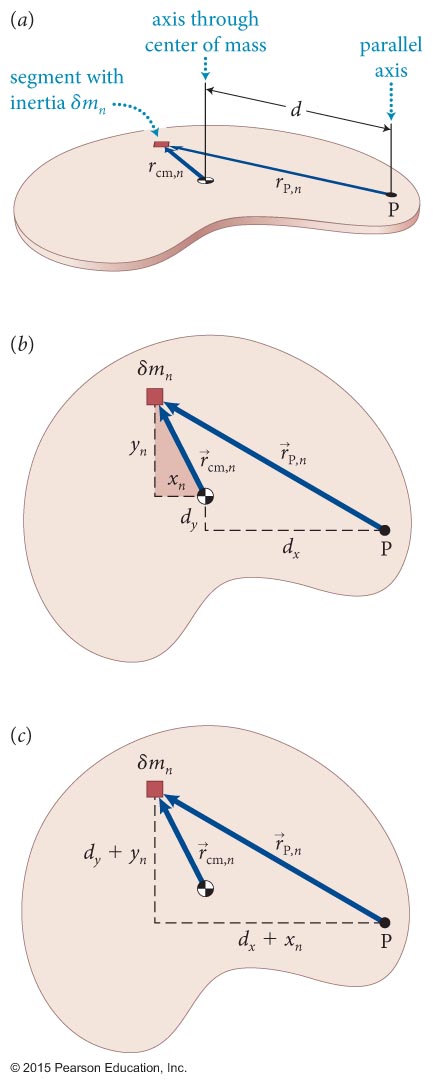 © 2015 Pearson Education, Inc.
Section 11.6: Rotational inertia of extended objects
Example 11.11 Rotational inertia of a rod about an axis through one end
Use the parallel-axis theorem to calculate the rotational inertia of a uniform solid rod of inertia m and length ℓ about an axis perpendicular to the length of the rod and passing through one end.
I = Icm + md 2
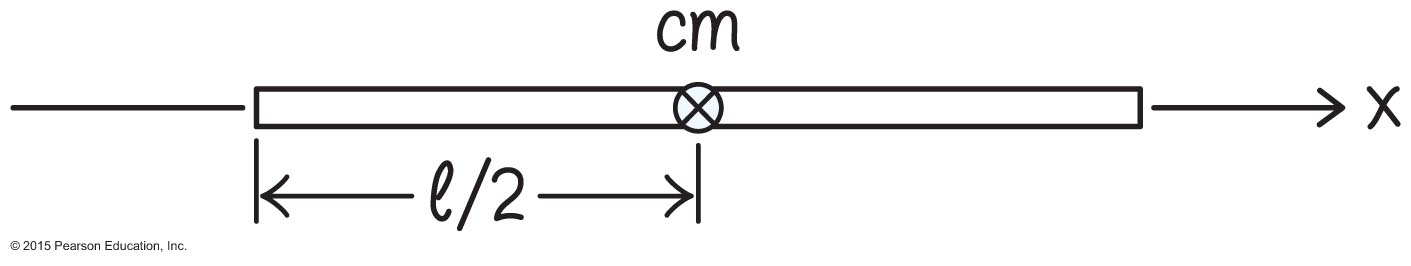 © 2015 Pearson Education, Inc.
Section 11.6: Rotational inertia of extended objects
Example 11.11 Rotational inertia of a rod about an axis through one end (cont.)
❷ DEVISE PLAN In Example 11.9, I determined that the rotational inertia about an axis through the rod’s center is                      For a uniform rod, the center of mass coincides with the geometric center, so I can use the parallel axis theorem to determine the rotational inertia about a parallel axis through one end.
I = Icm + md 2
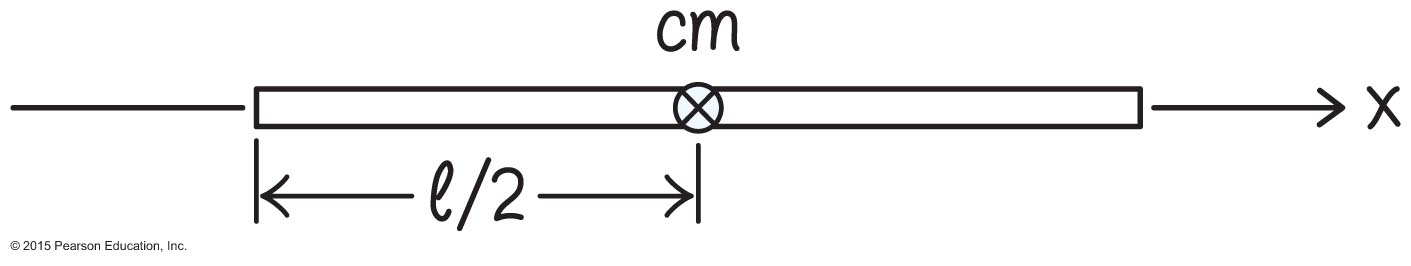 © 2015 Pearson Education, Inc.
Section 11.6: Rotational inertia of extended objects
Example 11.11 Rotational inertia of a rod about an axis through one end (cont.)
❸ EXECUTE PLAN The distance between the rotation axis and the center of mass is              and so, with                   from Example 11.9, Eq. 11.53 yields
✔
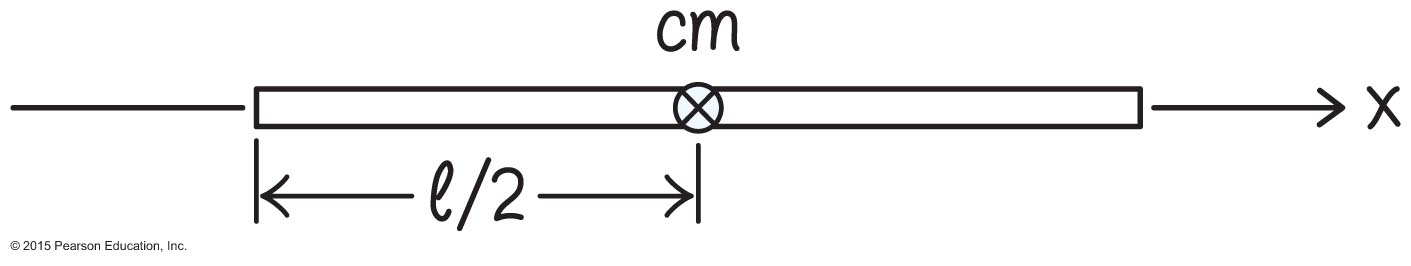 © 2015 Pearson Education, Inc.
Checkpoint 11.12
About what axis is the rotational inertia of an extended object smallest?
11.12
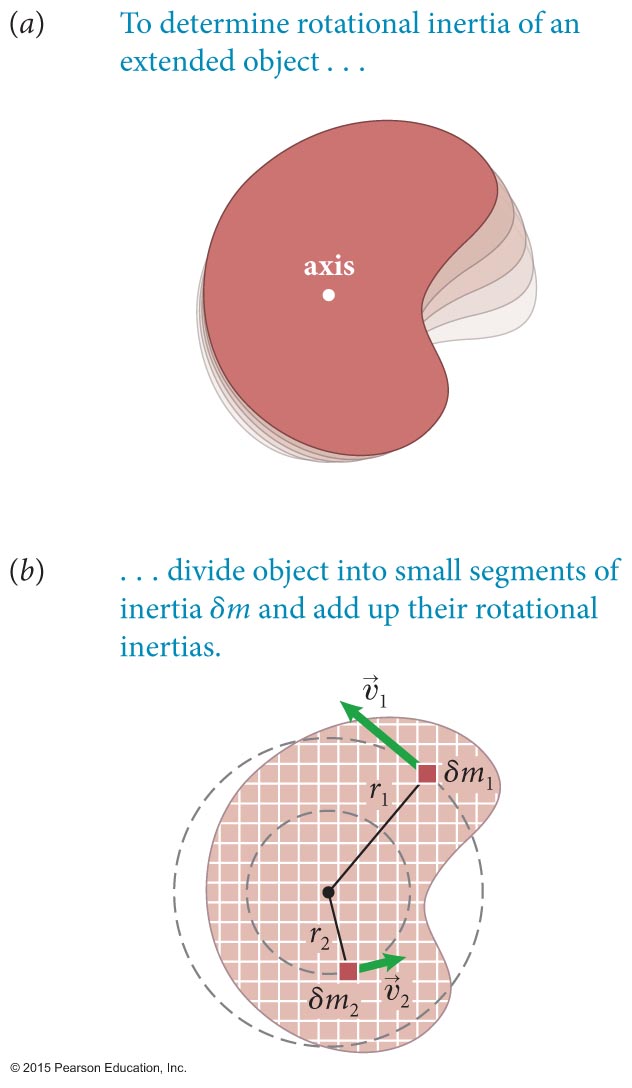 Axis for which the maximum distance from axis is smallest
© 2015 Pearson Education, Inc.
Section 11.6
Clicker Question 7
Your physics book can be rotated around three mutually perpendicular axes passing symmetrically through its center. About which axis is the rotational inertia smallest? About which axis is it largest?
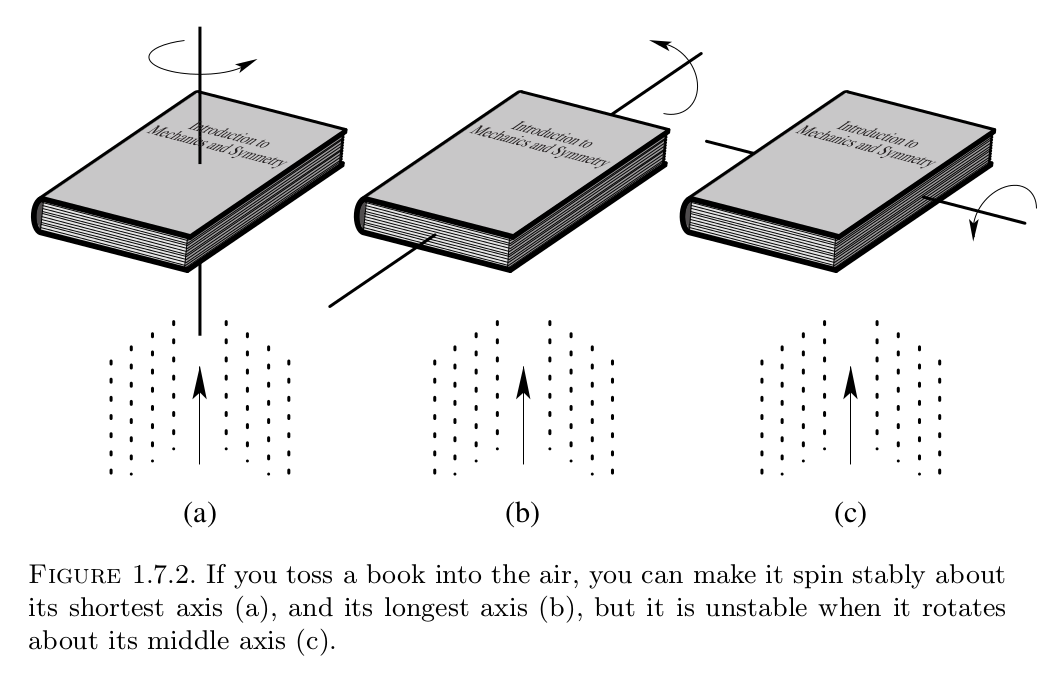 © 2015 Pearson Education, Inc.
Section 11.6
Clicker Question 7
Your physics book can be rotated around three mutually perpendicular axes passing symmetrically through its center. About which axis is the rotational inertia smallest? About which axis is it largest?
Parallel to the longest dimension, parallel to the width of the book
Parallel to the longest dimension, perpendicular to the covers of the book
Parallel to the width of the book, parallel to the longest dimension
Parallel to the width of the book, perpendicular to the covers of the book
Perpendicular to the covers of the book, parallel to the longest dimension
Perpendicular to the covers of the book, parallel to the width of the book
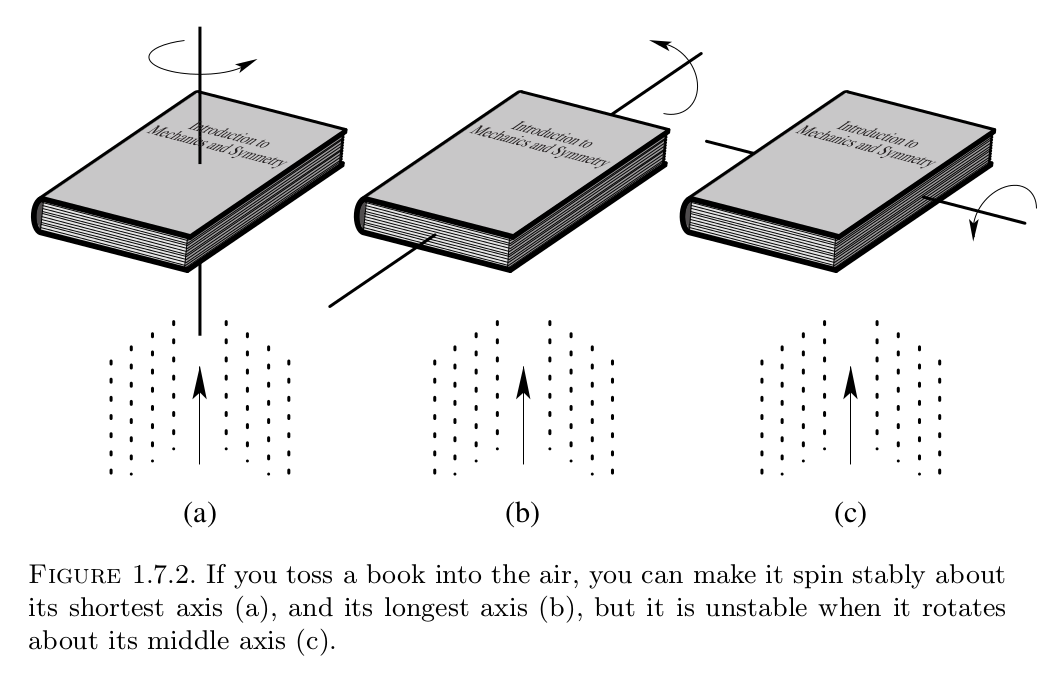 © 2015 Pearson Education, Inc.
Section 11.6
Clicker Question 7
Your physics book can be rotated around three mutually perpendicular axes passing symmetrically through its center. About which axis is the rotational inertia smallest? About which axis is it largest?
Parallel to the longest dimension, parallel to the width of the book
Parallel to the longest dimension, perpendicular to the covers of the book
Parallel to the width of the book, parallel to the longest dimension
Parallel to the width of the book, perpendicular to the covers of the book
Perpendicular to the covers of the book, parallel to the longest dimension
Perpendicular to the covers of the book, parallel to the width of the book
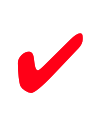 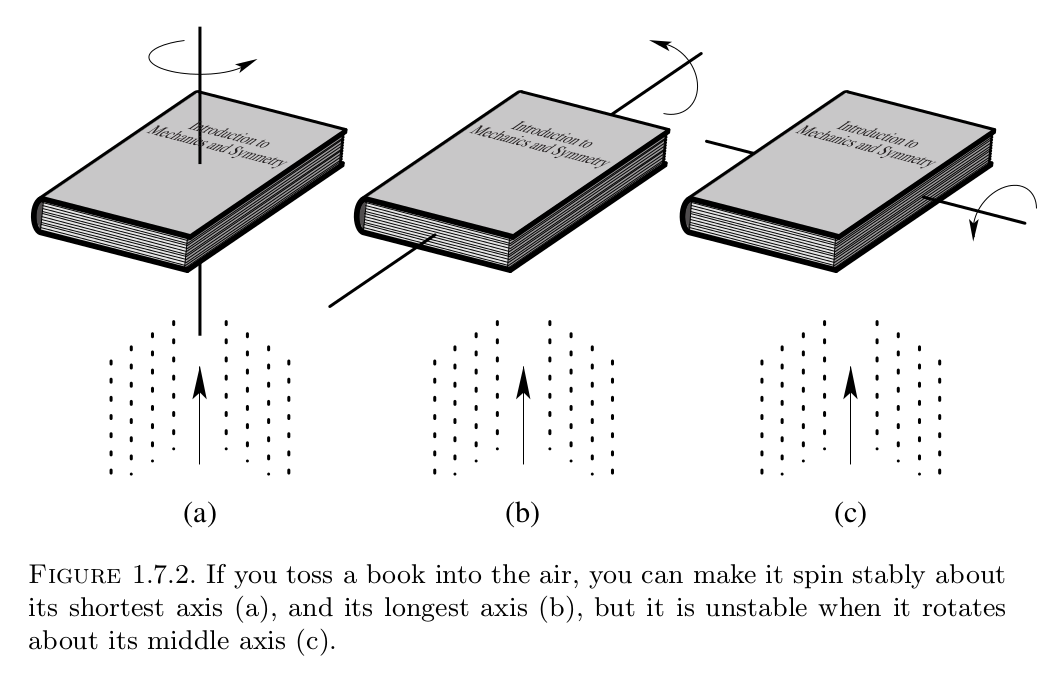 © 2015 Pearson Education, Inc.
Chapter 11: Summary
Concepts: Rotational kinematics
During rotational motion, all the particles in an object follow circular paths around the axis of rotation.

The rotational velocity ω of an object is the rate at which the object’s rotational coordinate q changes.

The rotational acceleration α is the rate at which an object’s rotational velocity changes.
© 2015 Pearson Education, Inc.
Chapter 11: Summary
Quantitative Tools: Rotational kinematics
When an object travels a distance s along the circumference of a circle of radius r, the object’s rotational coordinate  is a unitless quantity defined as s divided by the circle’s radius:


The arc distance s is measured from the positive x axis. To measure  we need to choose a direction of increasing  and a zero, just as we need to specify a direction of increasing x and an origin to measure position along an axis.
© 2015 Pearson Education, Inc.
Chapter 11: Summary
Quantitative Tools: Rotational kinematics
For any rotating object, the rotational velocity and rotational acceleration are
© 2015 Pearson Education, Inc.
Chapter 11: Summary
Concepts: Translational variables for rotating objects
The velocity    of an object moving along a circle is alwaysperpendicular to the object’s position vector    measured from the axis of rotation.
The tangential component t of the velocity is tangent to the circle. The radial component r of the velocity is zero. 
An object moving in a circle has a nonzero acceleration (even if its speed is constant) because the direction of the velocity changes.
An inward force is required to make an object move in a circle, even at constant speed.
© 2015 Pearson Education, Inc.
Chapter 11: Summary
Quantitative Tools: Translational variables for rotating objects
The tangential and radial components of the velocity of an object moving along a circular path are
t = rω
r = 0.
The radial component of the acceleration is
© 2015 Pearson Education, Inc.
Chapter 11: Summary
Quantitative Tools: Translational variables for rotating objects
This radial component is called the centripetal acceleration and is directed toward the center of the circle. It can also be written as
ar = –rω2.
The tangential component of the acceleration is
at = rα.
The magnitude of the acceleration is
© 2015 Pearson Education, Inc.
Chapter 11: Summary
Concepts: Constant rotational acceleration
If the tangential acceleration at of a rotating object is constant, its rotational acceleration a is also constant. 

In only that case, the rotational kinematics relationships for constant rotational acceleration apply.
© 2015 Pearson Education, Inc.
Chapter 11: Summary
Quantitative Tools: Constant rotational acceleration
If an object with constant rotational acceleration α initially has a rotational coordinate i and a rotational velocity ω,i, then after a time interval Δt its rotational coordinate and rotational velocity are
© 2015 Pearson Education, Inc.
Chapter 11: Summary
Concepts: Rotational inertia
Rotational inertia is a measure of an object’s tendency to resist any change in its rotational velocity. 

The rotational inertia depends on the inertia of the object and on how that inertia is distributed.

The SI units of rotational inertia are kilograms-meters-squared (kg  m2).
© 2015 Pearson Education, Inc.
Chapter 11: Summary
Quantitative Tools: Rotational inertia
The rotational inertia I of a rotating particle of inertia m is
I = mr2,
where r is the distance from the particle to the rotation axis. For an extended object, the rotational inertia is


The parallel-axis theorem: If Icm is the rotational inertia of an object of inertia m about an axis A through the object’s center of mass, the rotational inertia I of the object about an axis parallel to A and a distance d away from A is
I = Icm + md2.
© 2015 Pearson Education, Inc.
Chapter 11: Summary
Concepts: Rotational kinetic energy and angular momentum
Rotational kinetic energy is the kinetic energy of an object due to its rotational motion.
Angular momentum L is the capacity of an object to make other objects rotate.
A particle can have angular momentum even if it is not rotating.
The law of conservation of angular momentum says that angular momentum can be transferred from one object to another but cannot be created or destroyed. The angular momentum of an object or system is constant when no tangential forces are exerted on it.
© 2015 Pearson Education, Inc.
Chapter 11: Summary
Quantitative Tools: Rotational kinetic energy and angular momentum
The rotational kinetic energy of an object that has rotational inertia I and rotational speed ω is

The angular momentum of an object that has rotational inertia I and rotational velocity ω is
L = Iω.
© 2015 Pearson Education, Inc.
Chapter 11: Summary
Quantitative Tools: Rotational kinetic energy and angular momentum
The angular momentum of a particle of inertia m and speed  about an axis of rotation is
L = r m,
where r is the perpendicular distance from the axis to the line of action of the particle’s momentum. The distance r is called the lever arm distance of the momentum relative to the axis.
© 2015 Pearson Education, Inc.